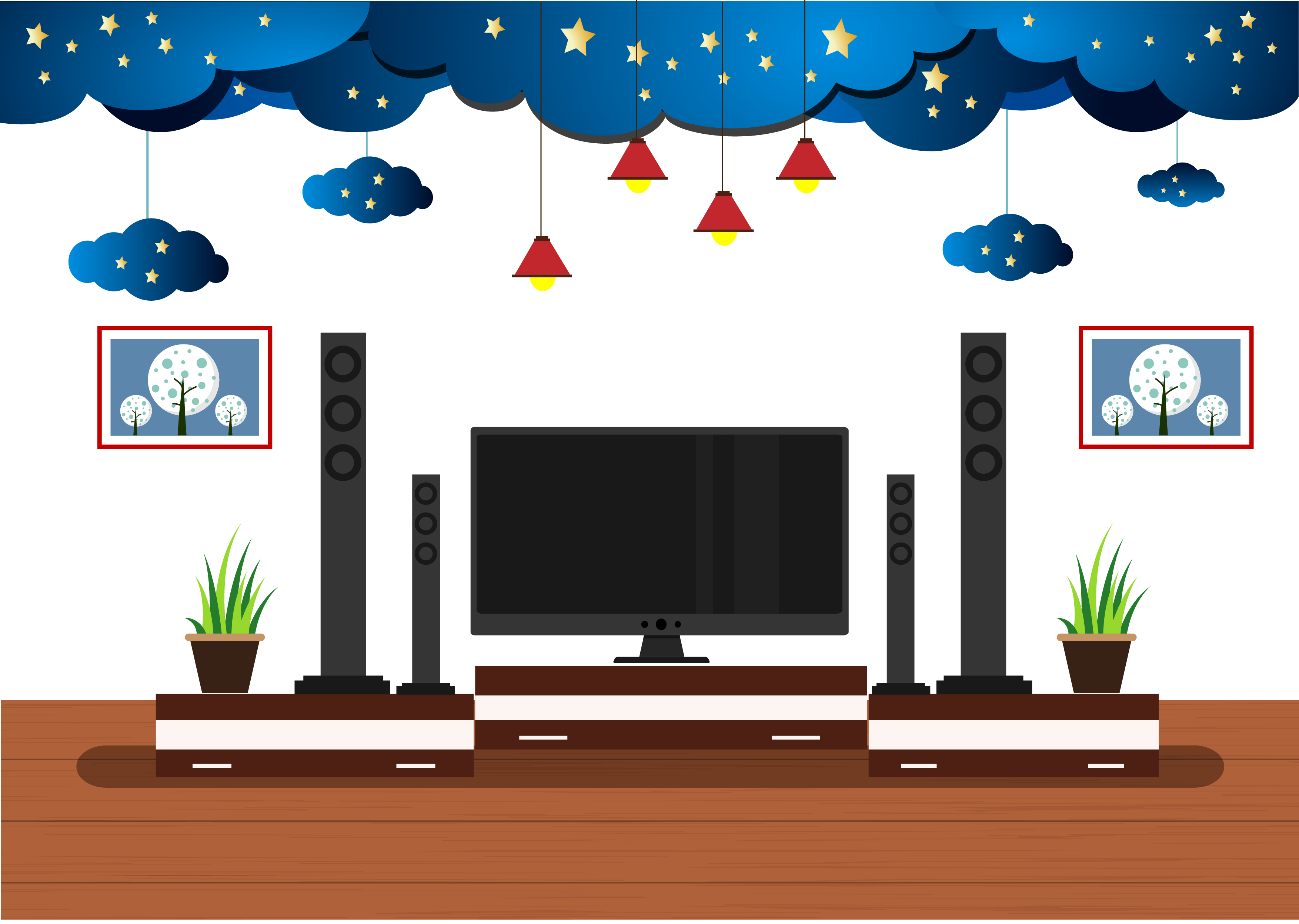 خَلِّك في
الْبيت
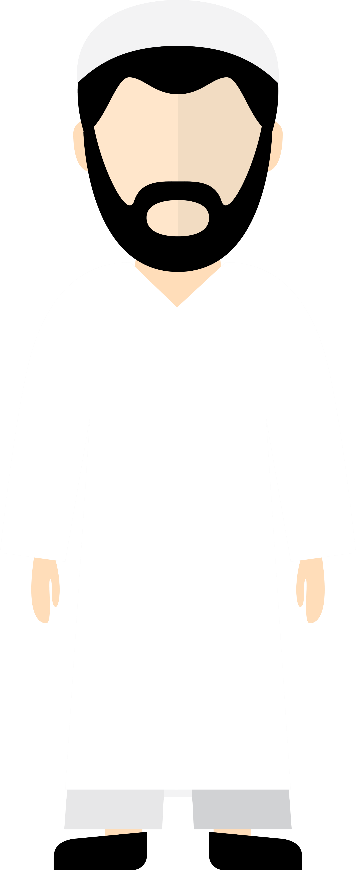 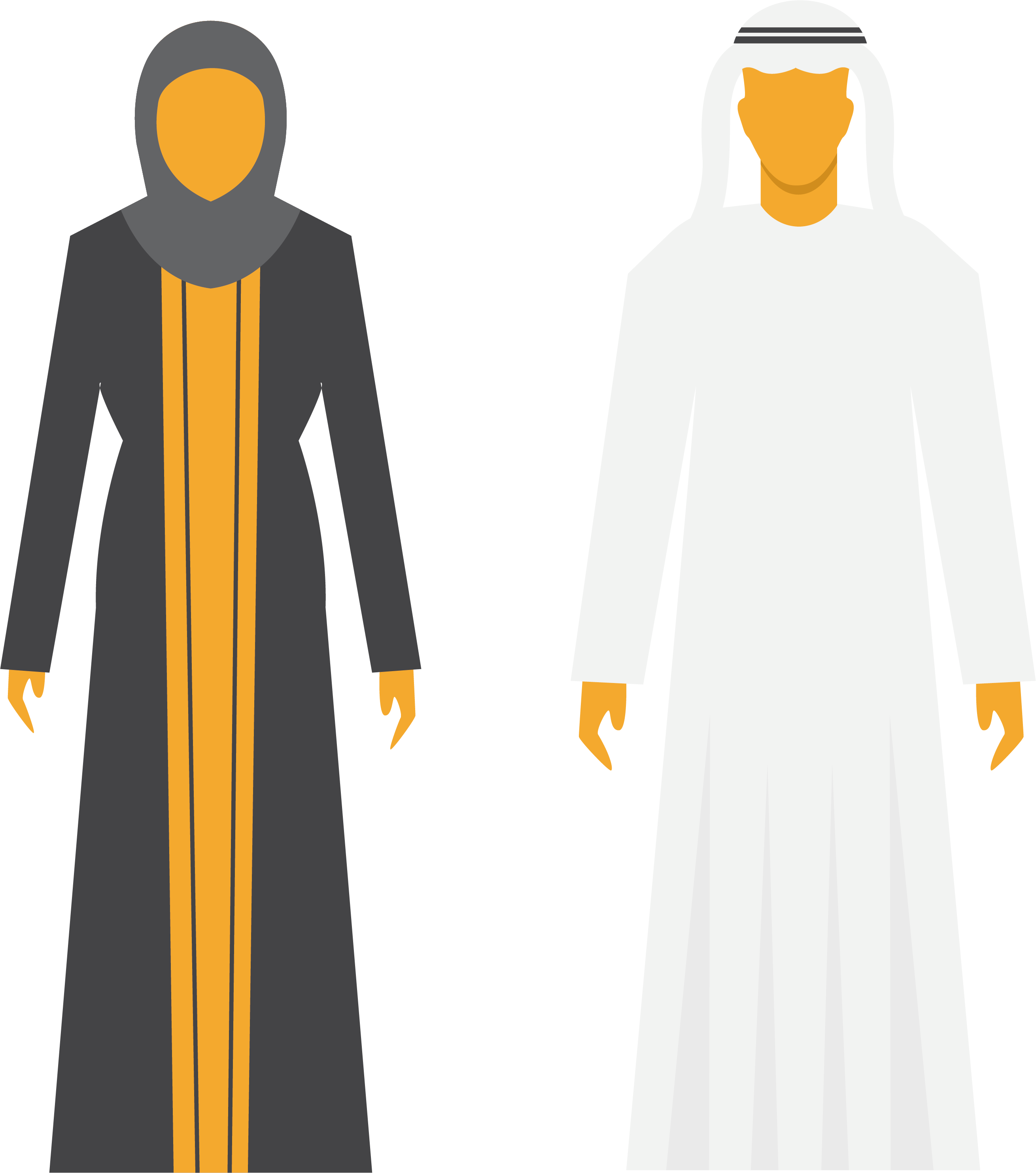 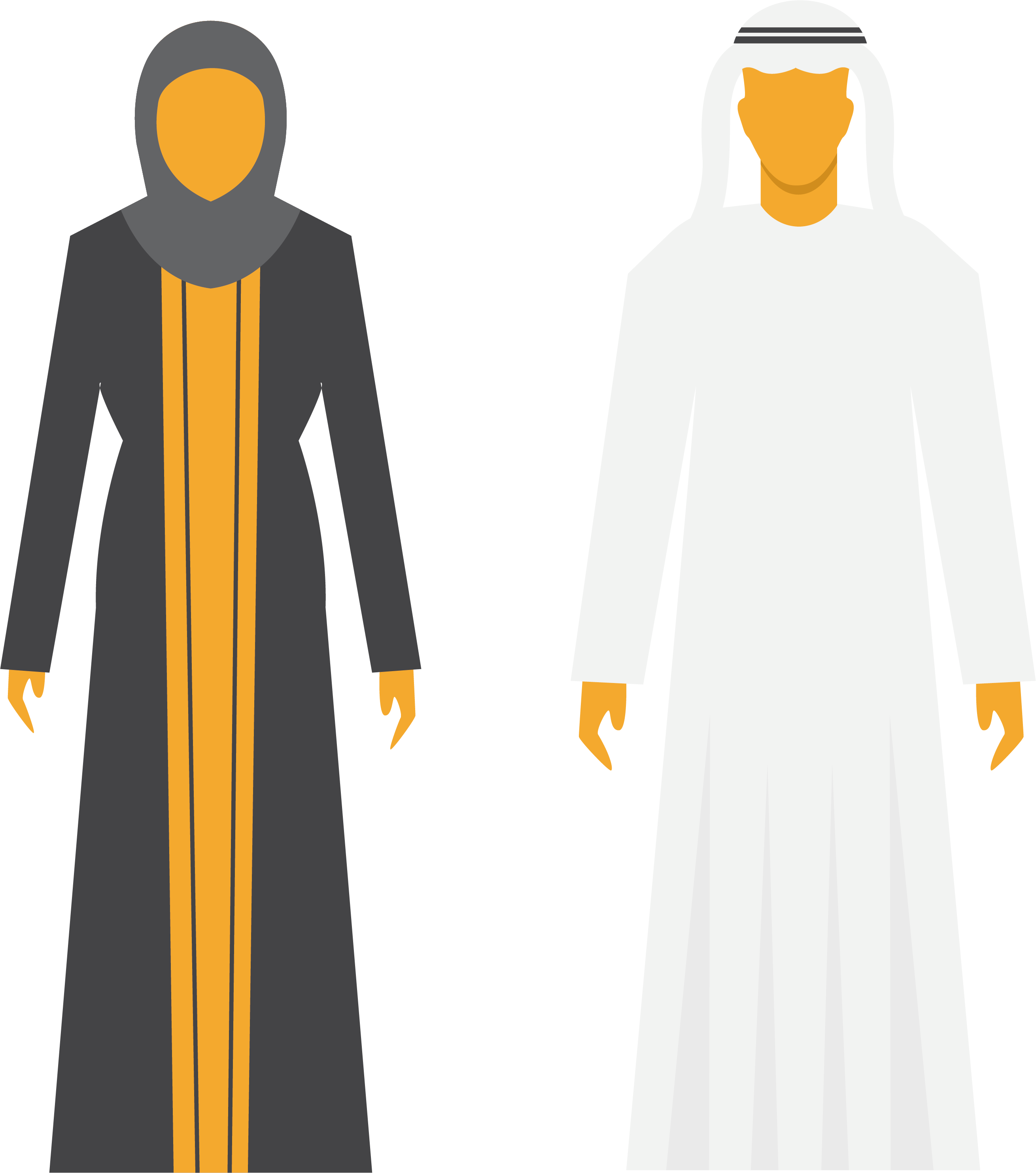 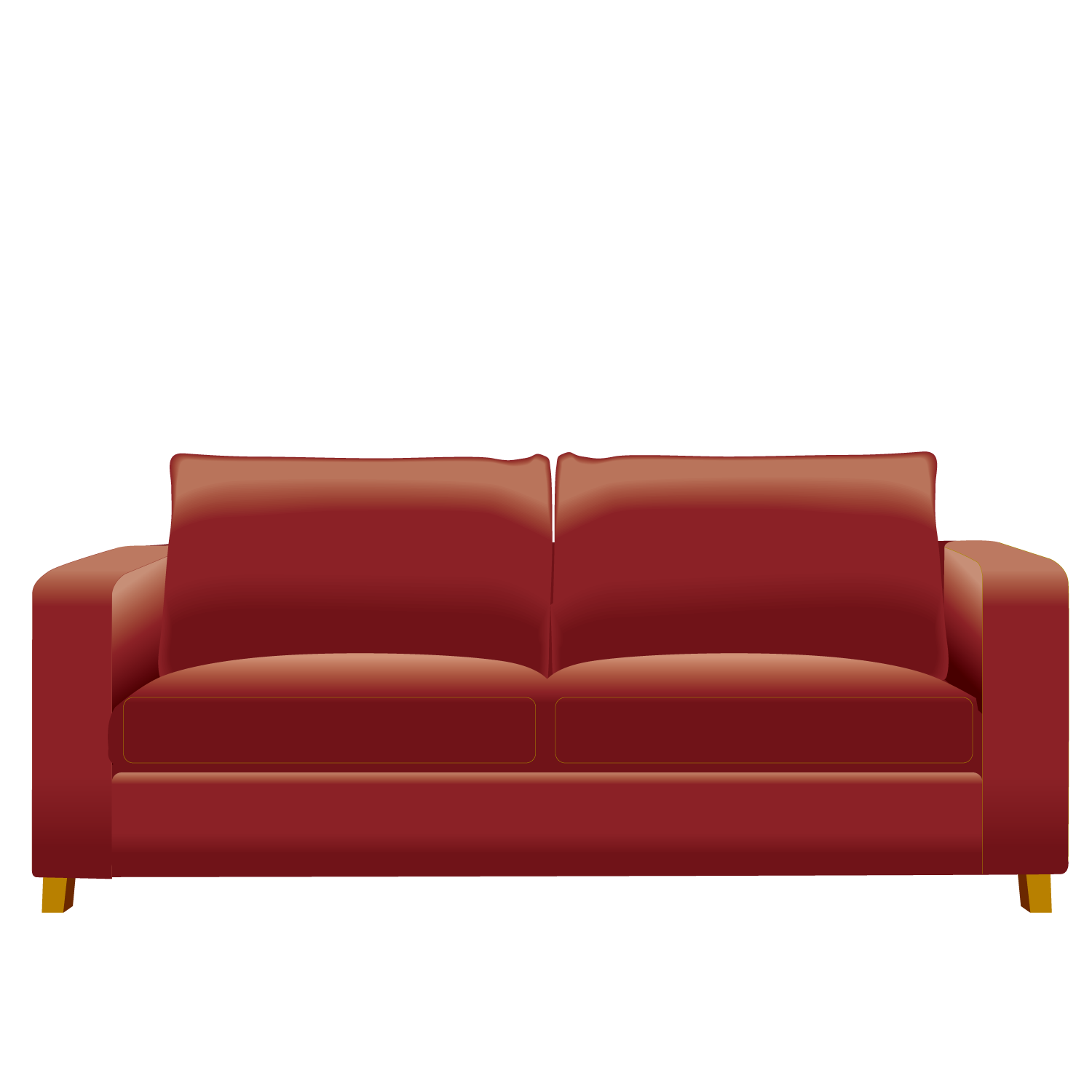 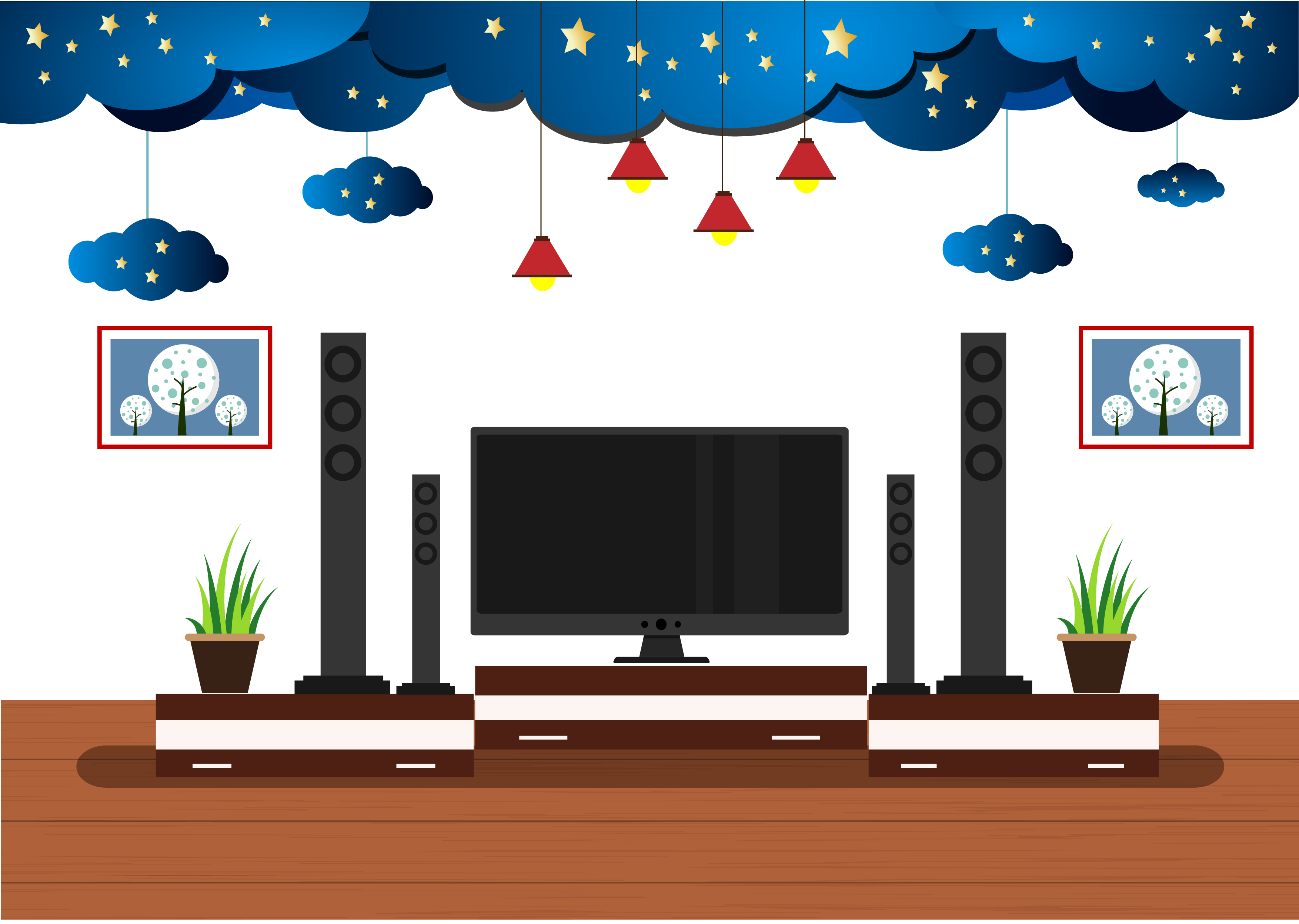 سير
الحصة
(التعلم عن بعد)

(الوحدة الأولى)
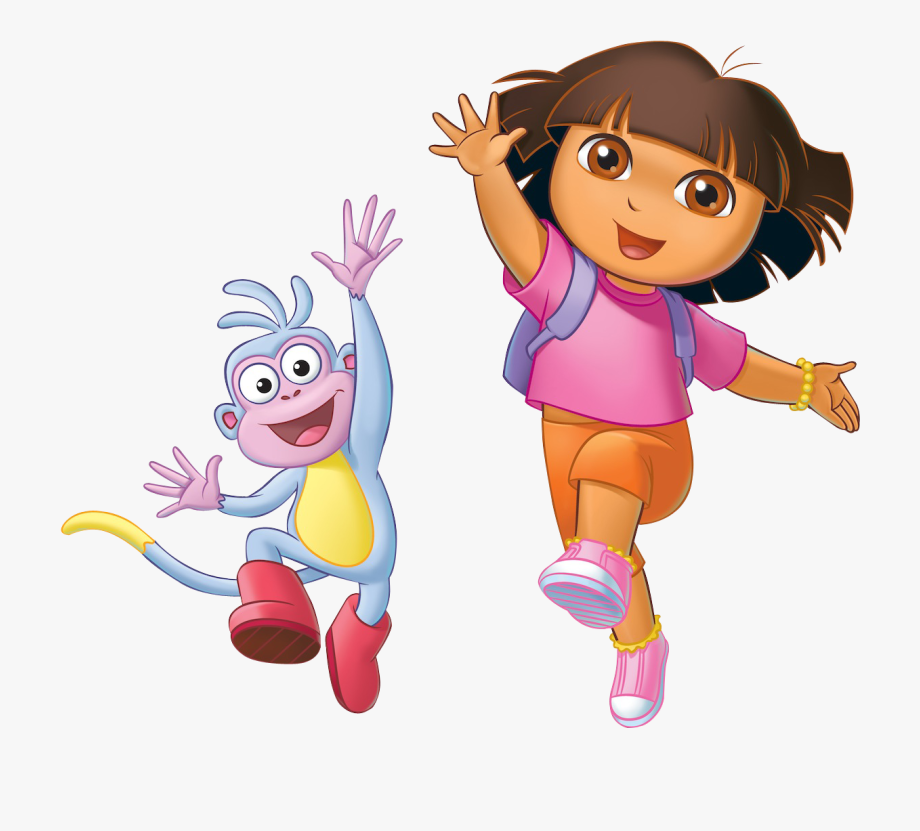 المعلمة 
وضحة القايدي
مدرسة الفرقان للتعليم الأساسي
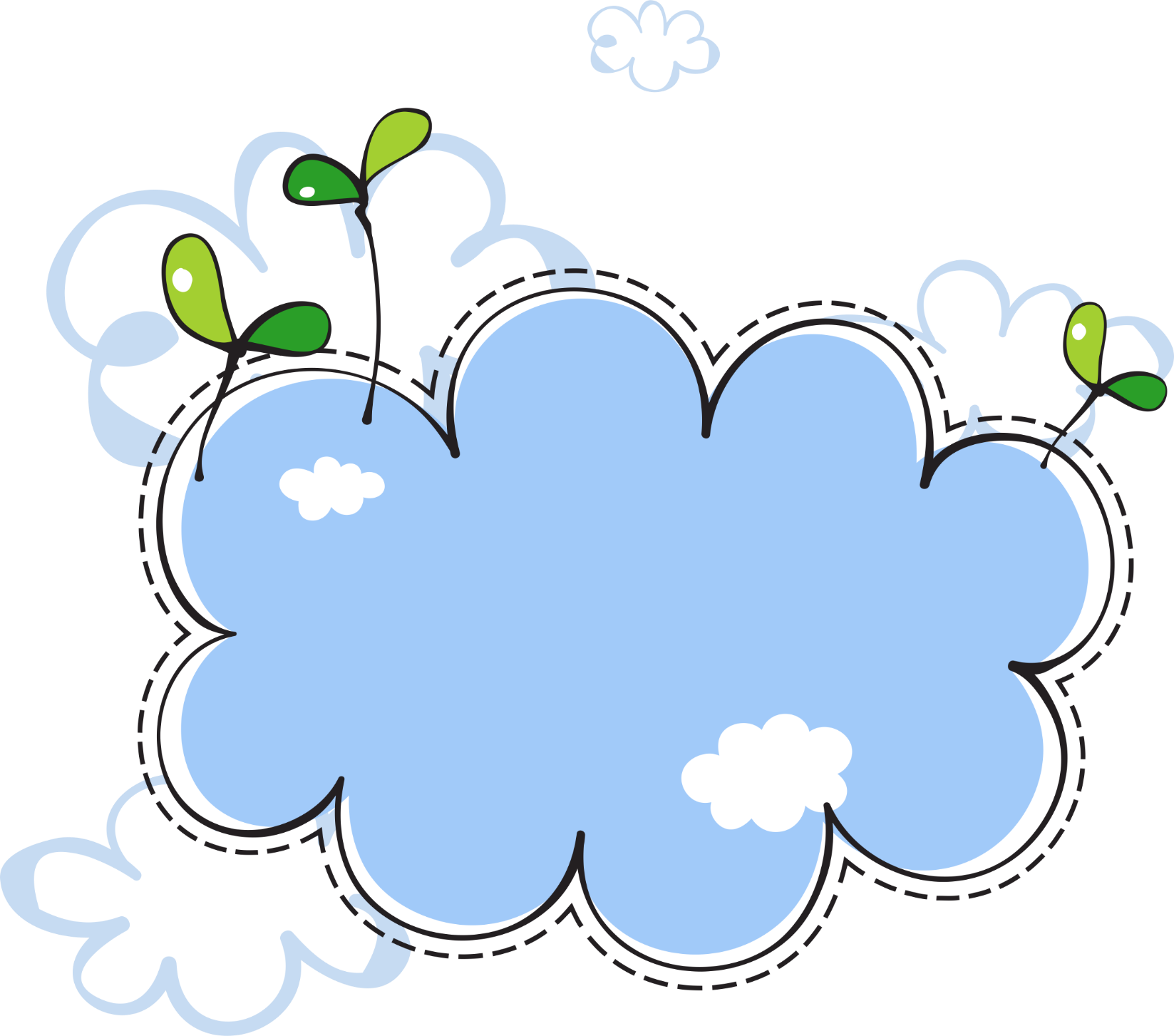 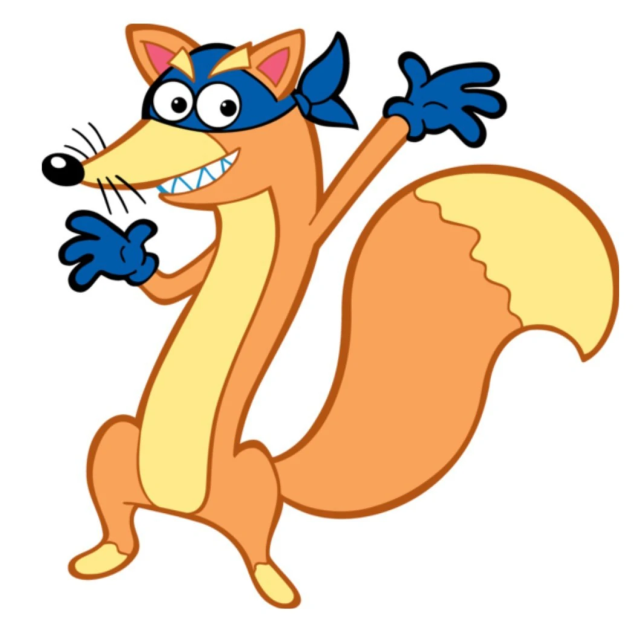 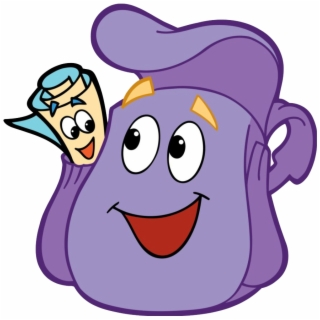 السلام الوطني
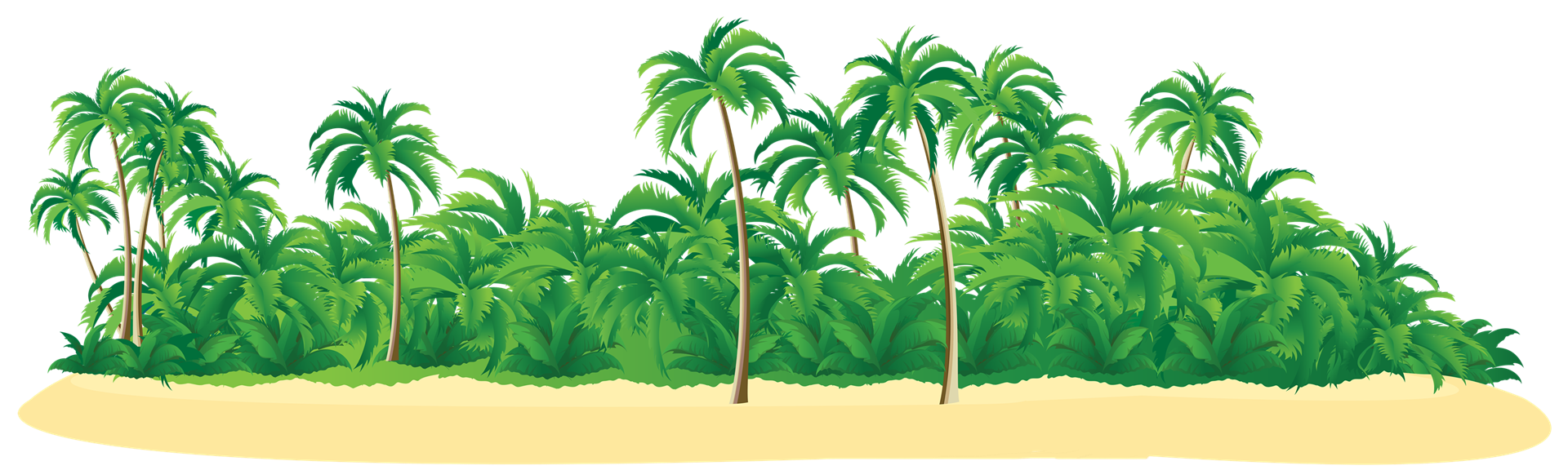 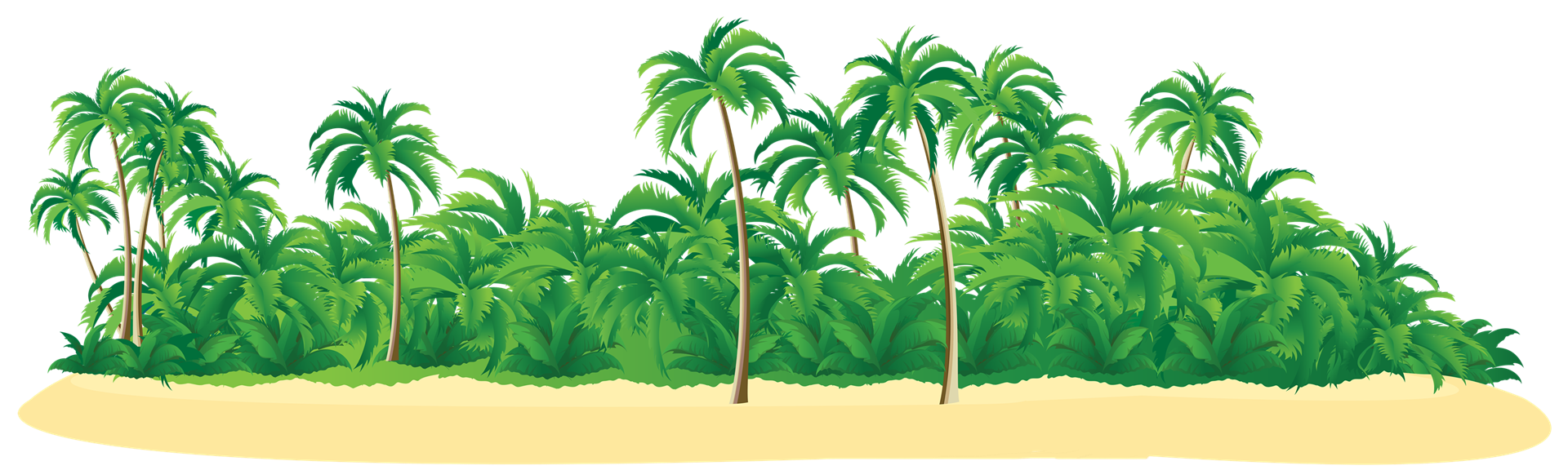 القواعد و القوانين
رسالة إلى والدي 
( المفردات و التراكيب )
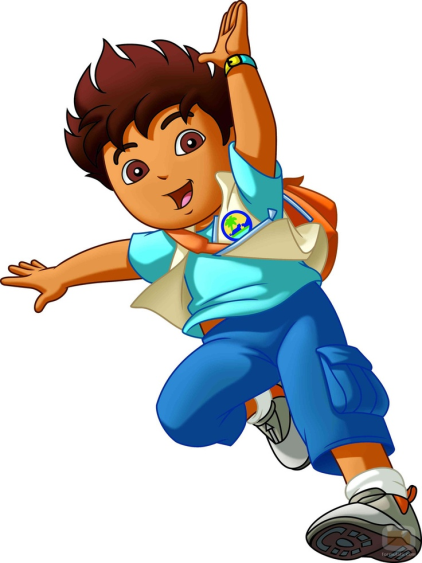 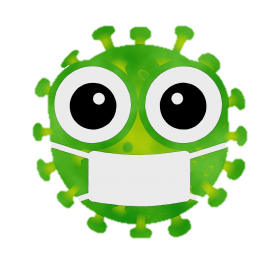 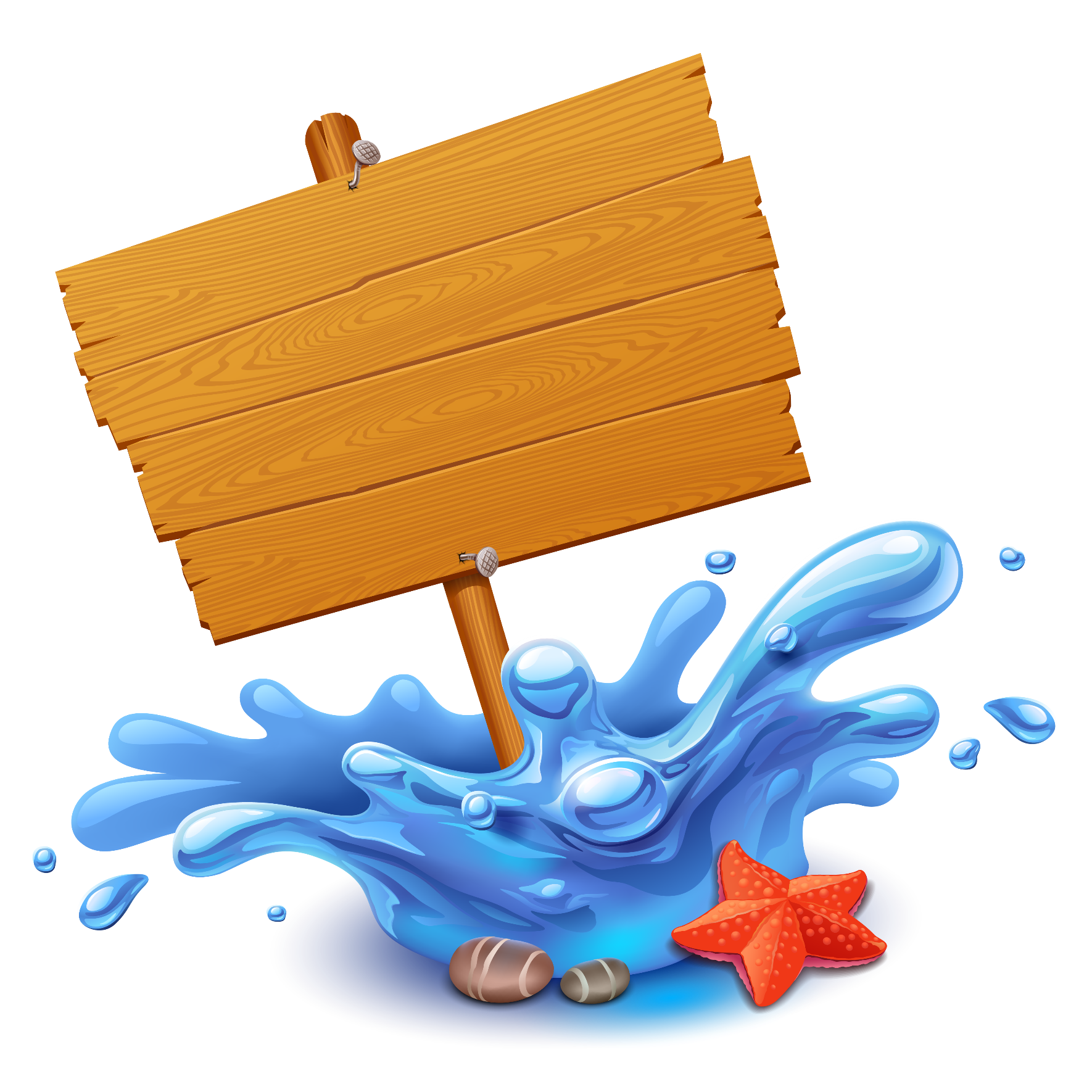 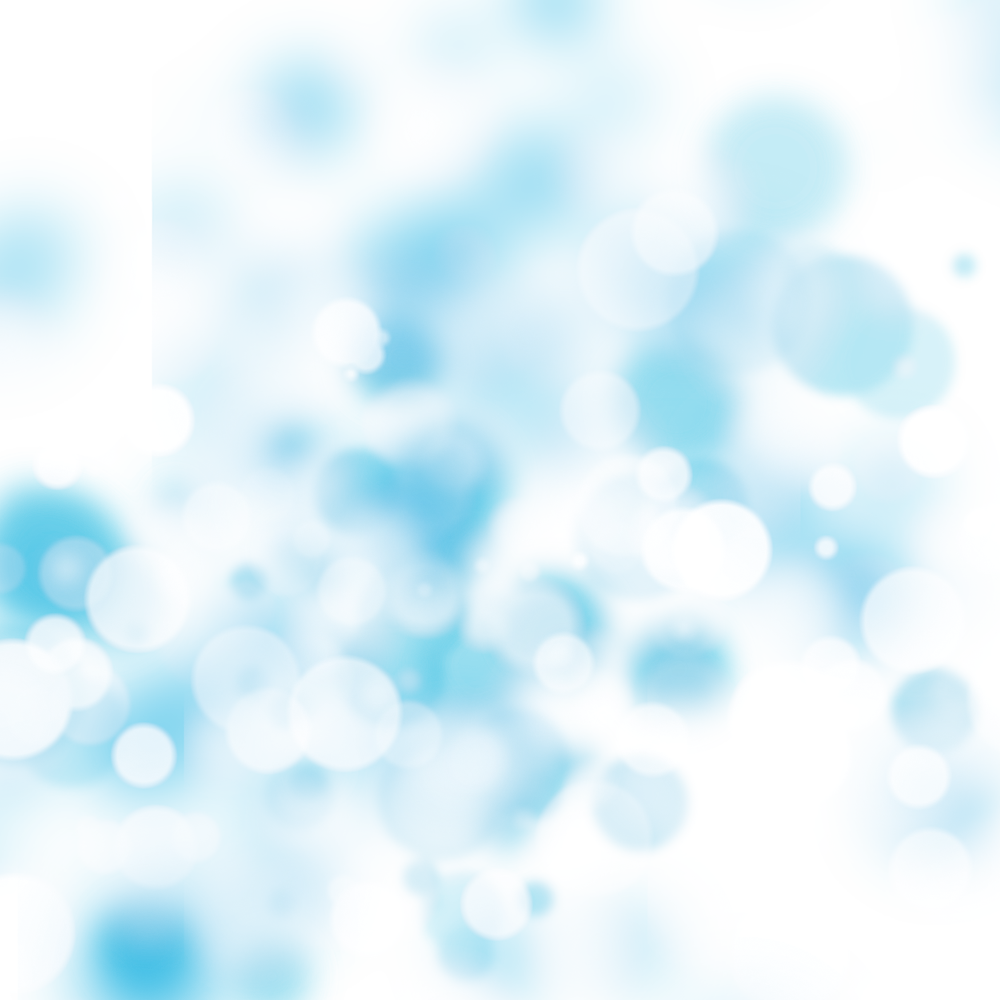 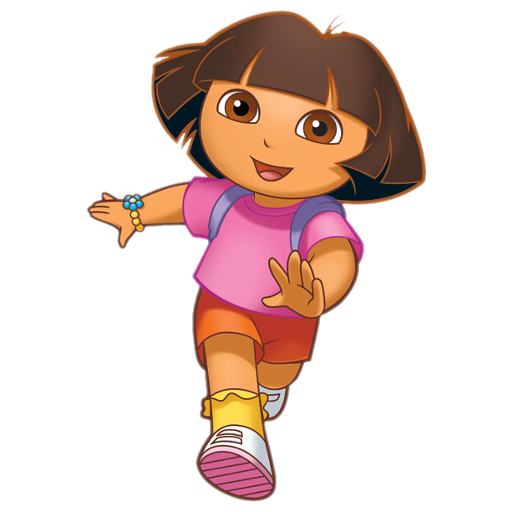 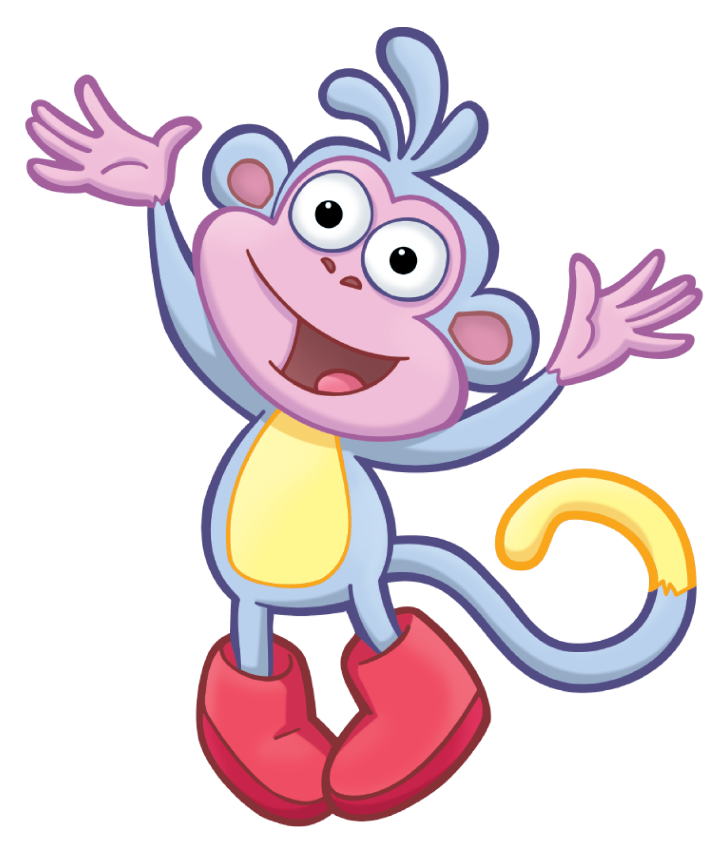 أولاً:
السلام الوطني
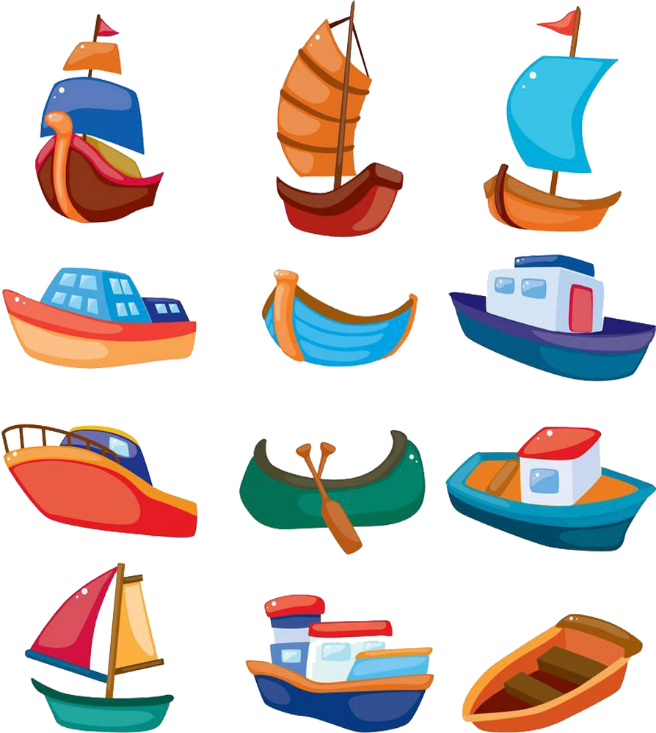 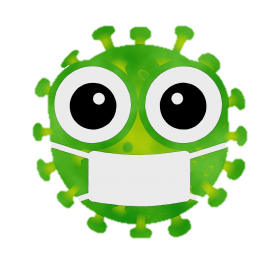 المعلمة وضحة القايدي
مدرسة الفرقان للتعليم الأساسي
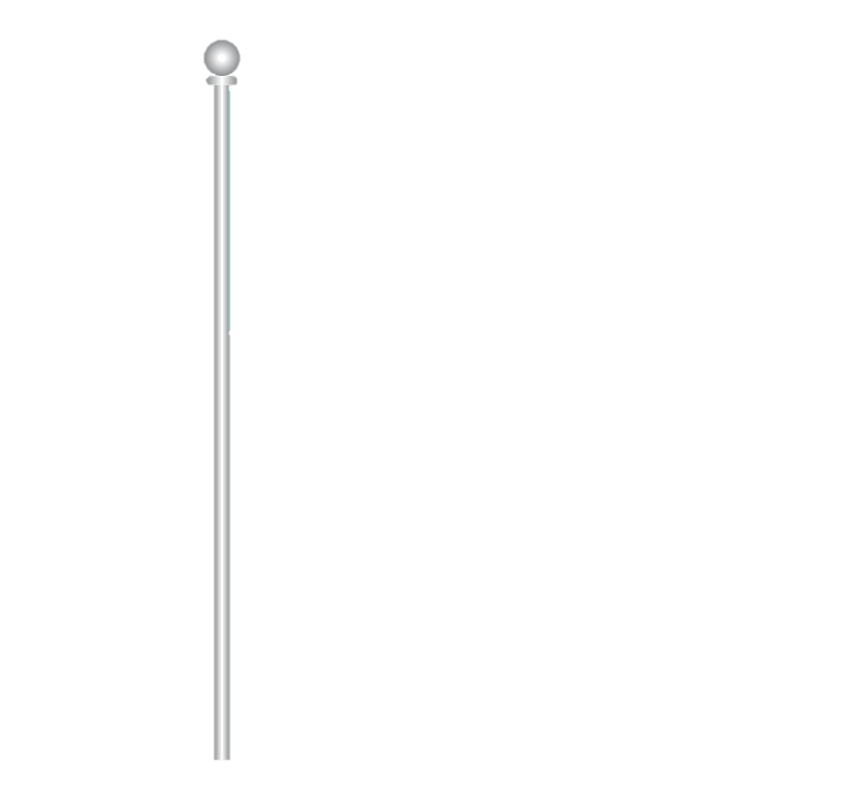 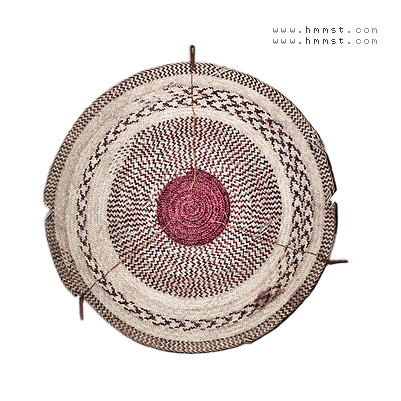 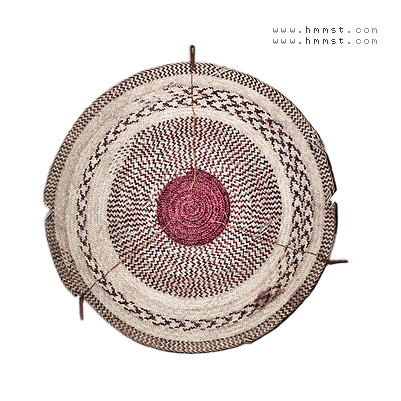 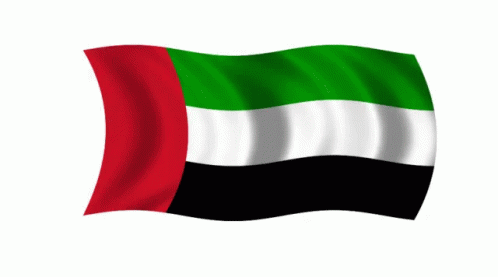 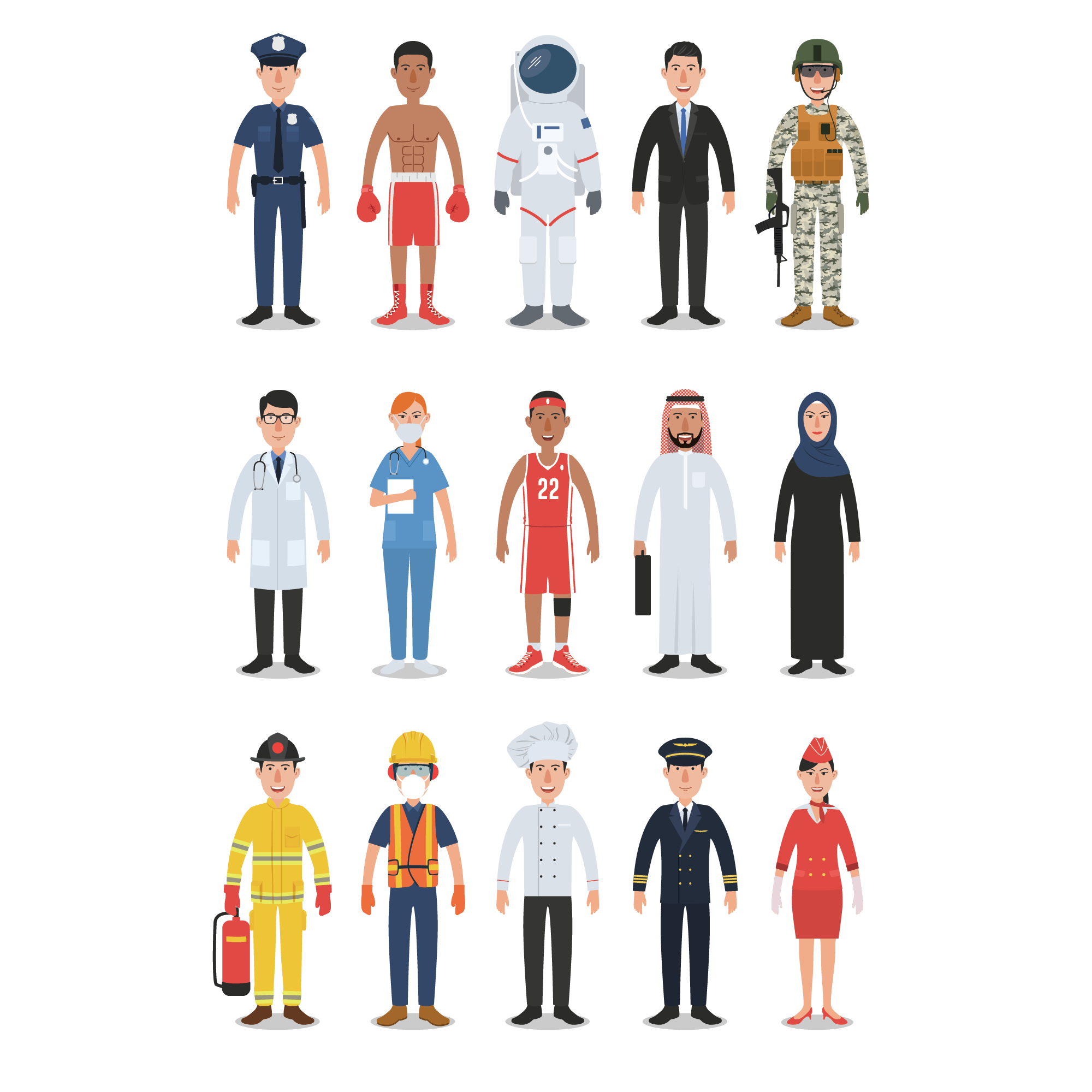 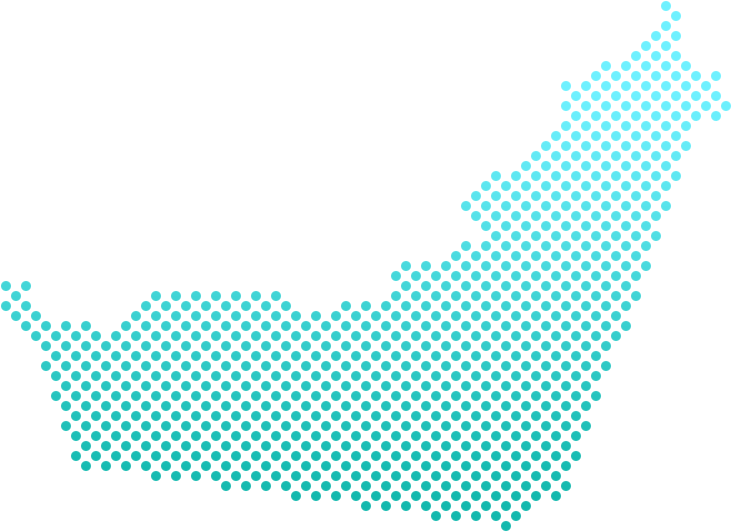 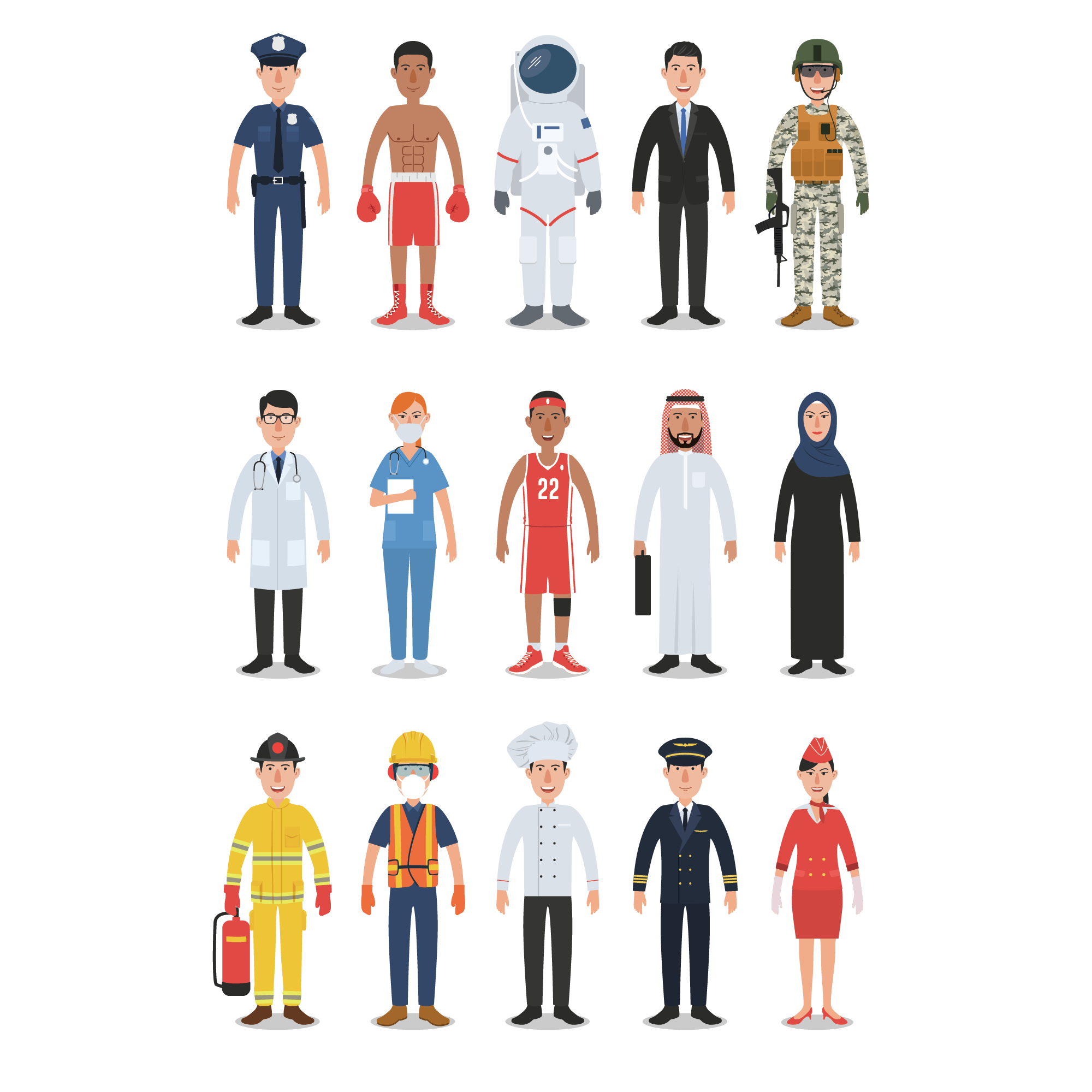 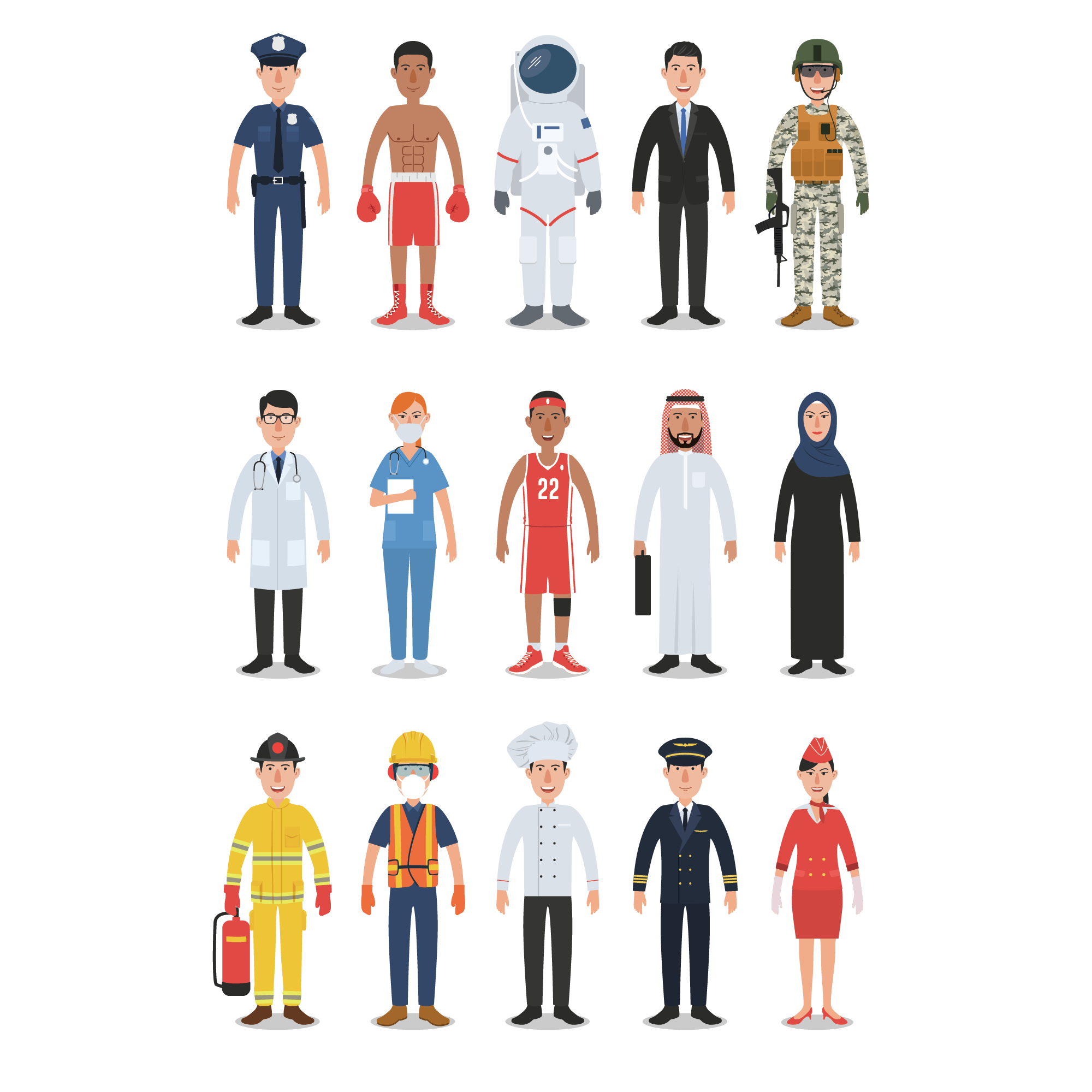 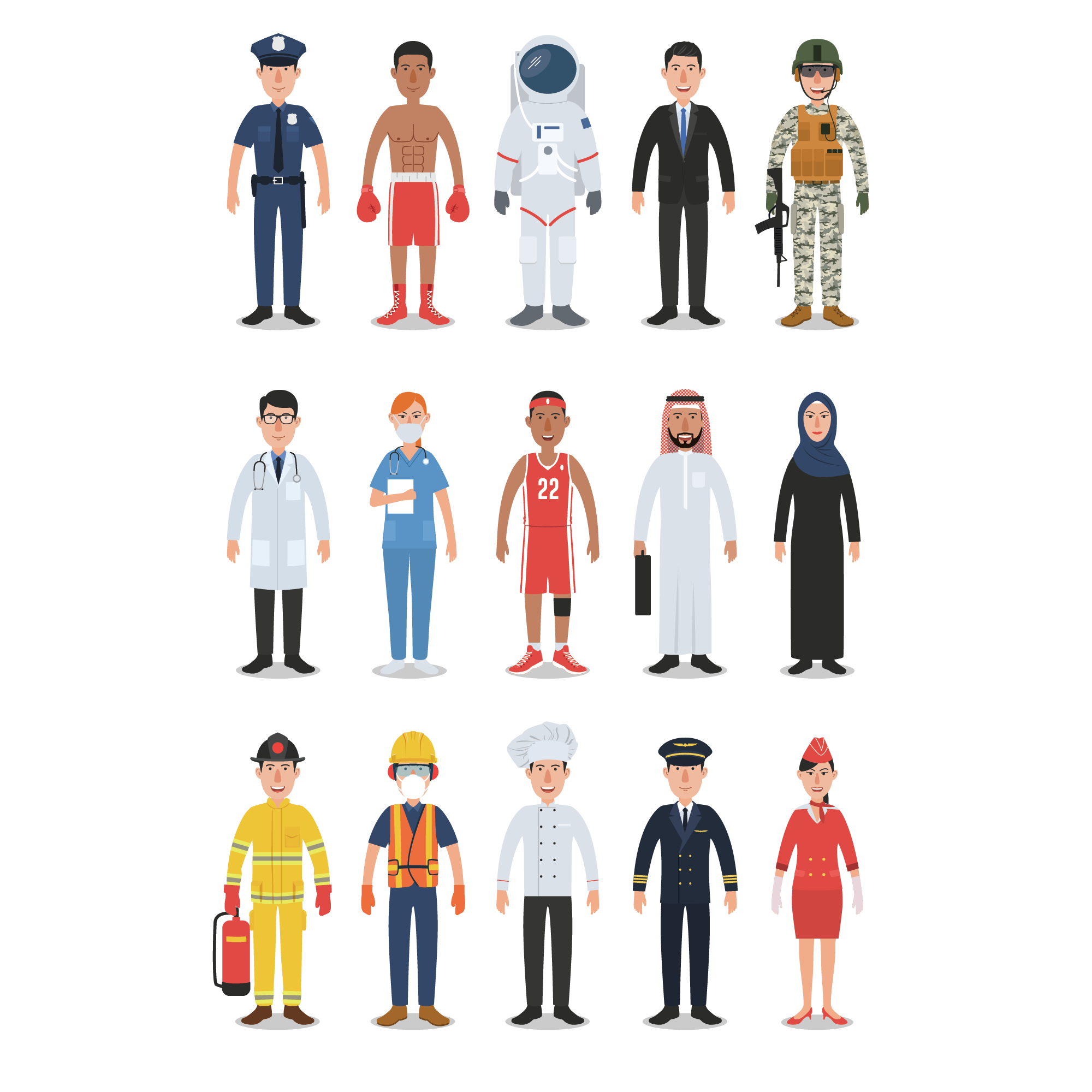 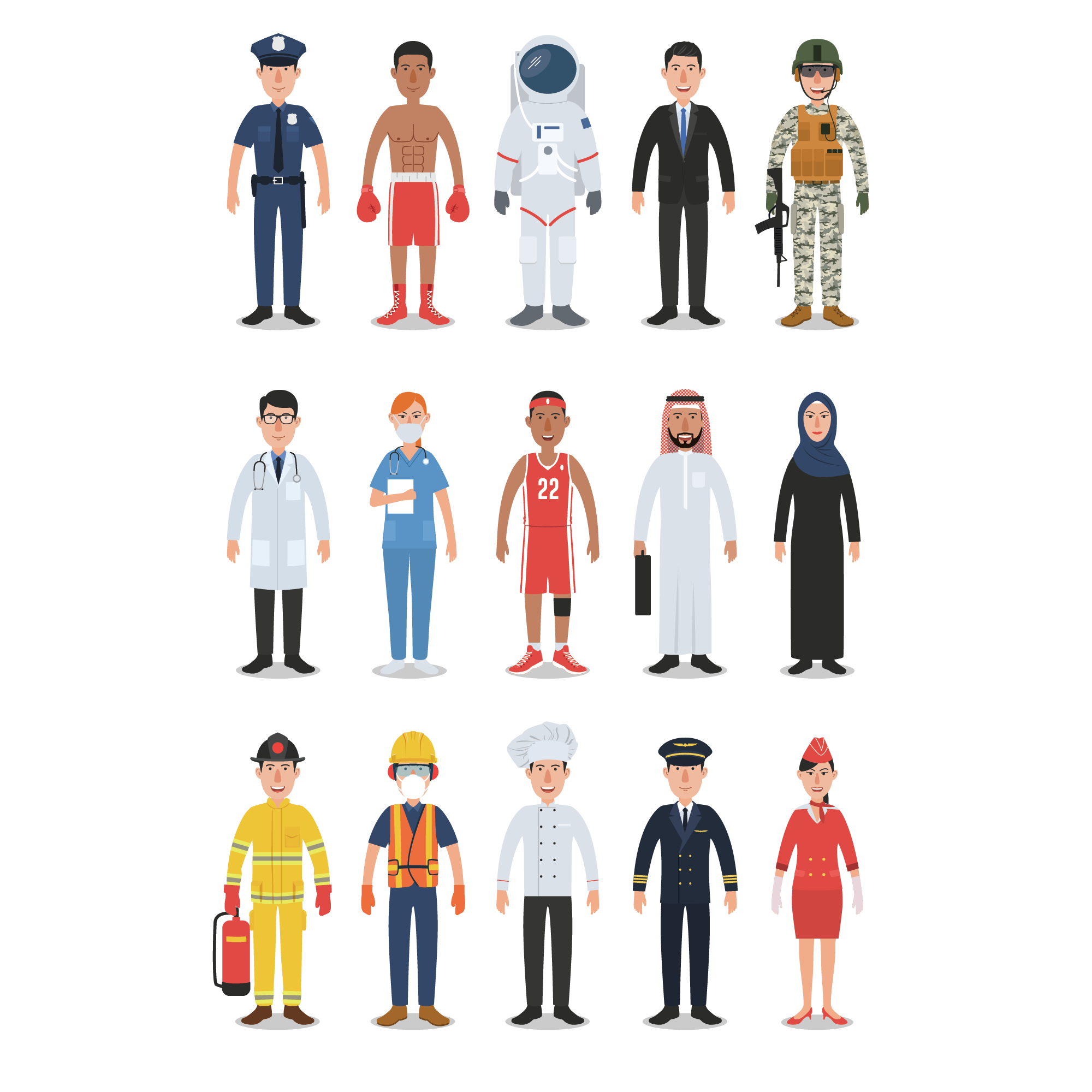 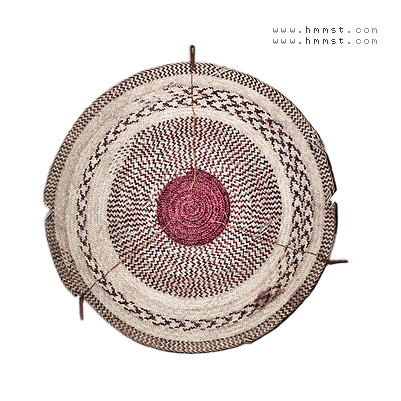 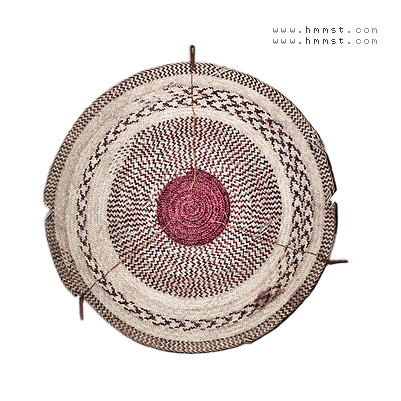 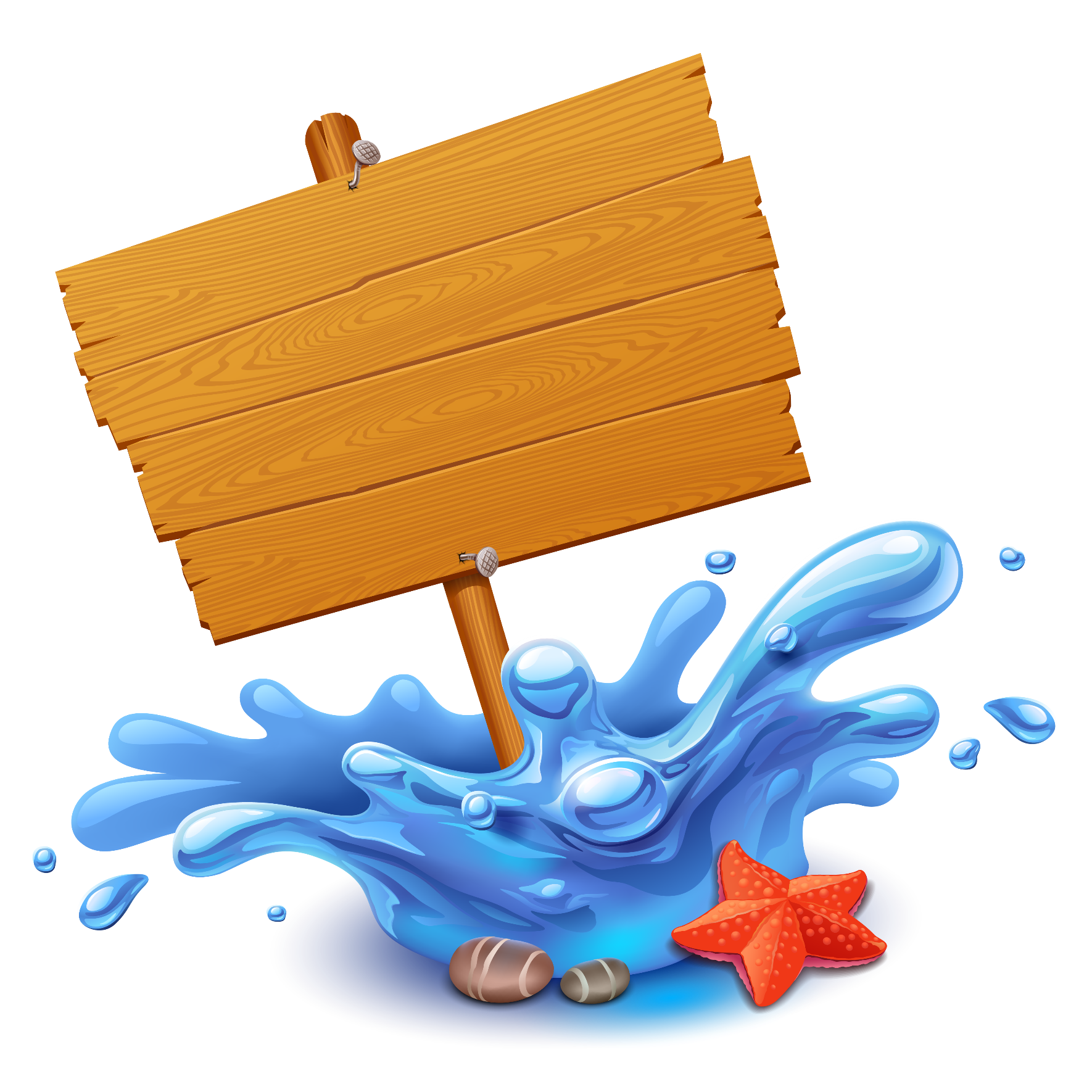 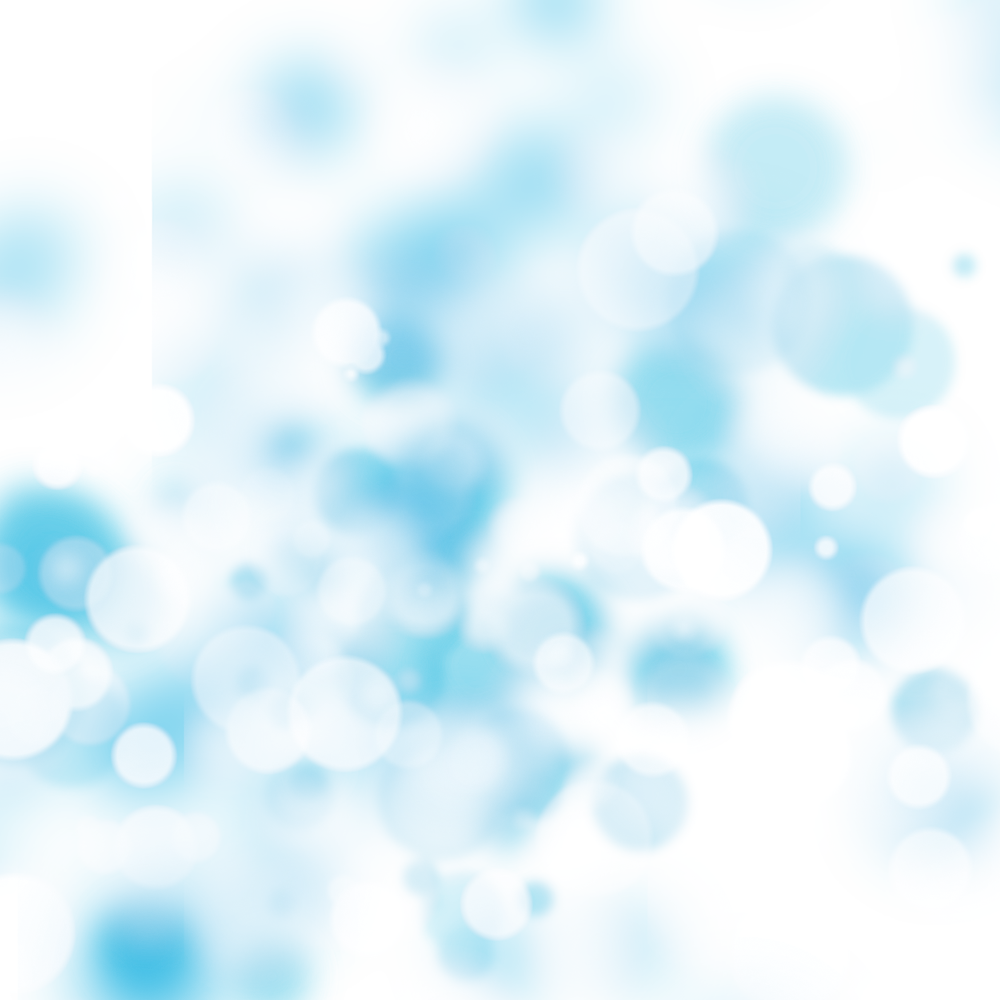 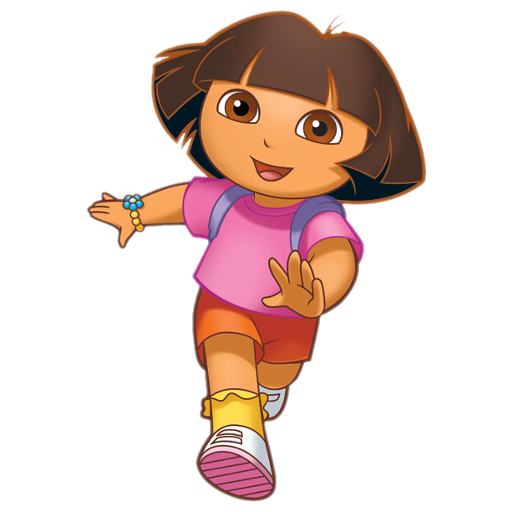 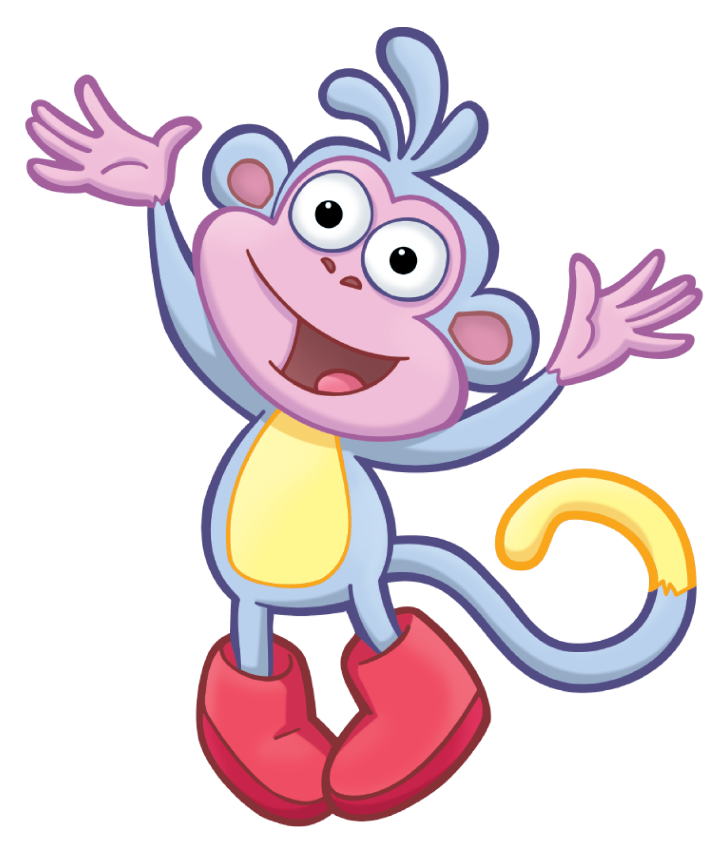 ثانيا:
القواعد والقوانين
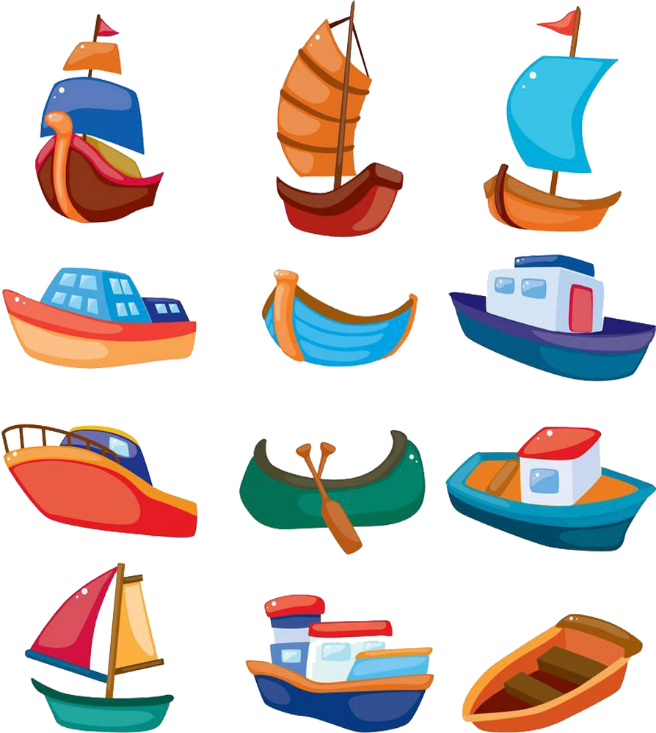 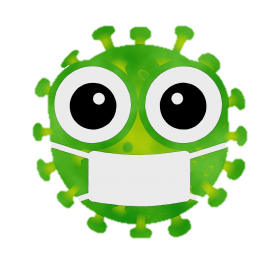 المعلمة وضحة القايدي
مدرسة الفرقان للتعليم الأساسي
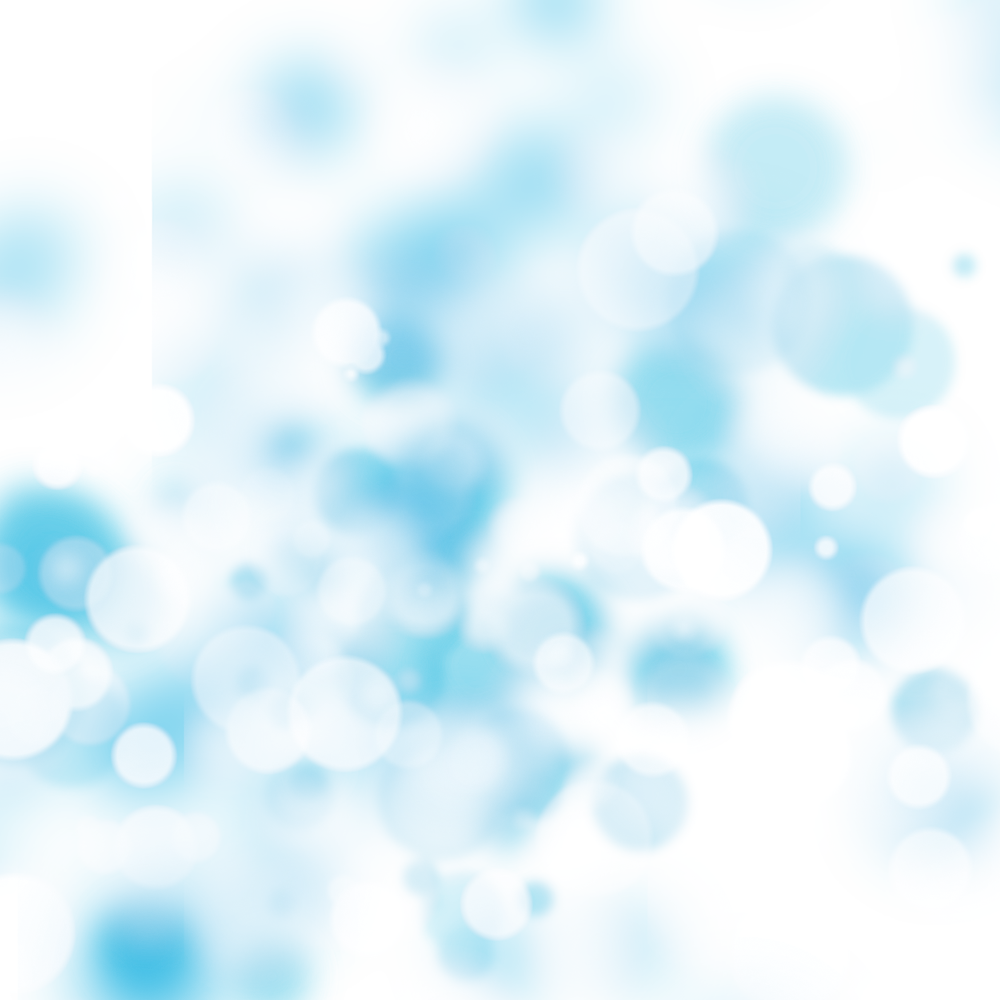 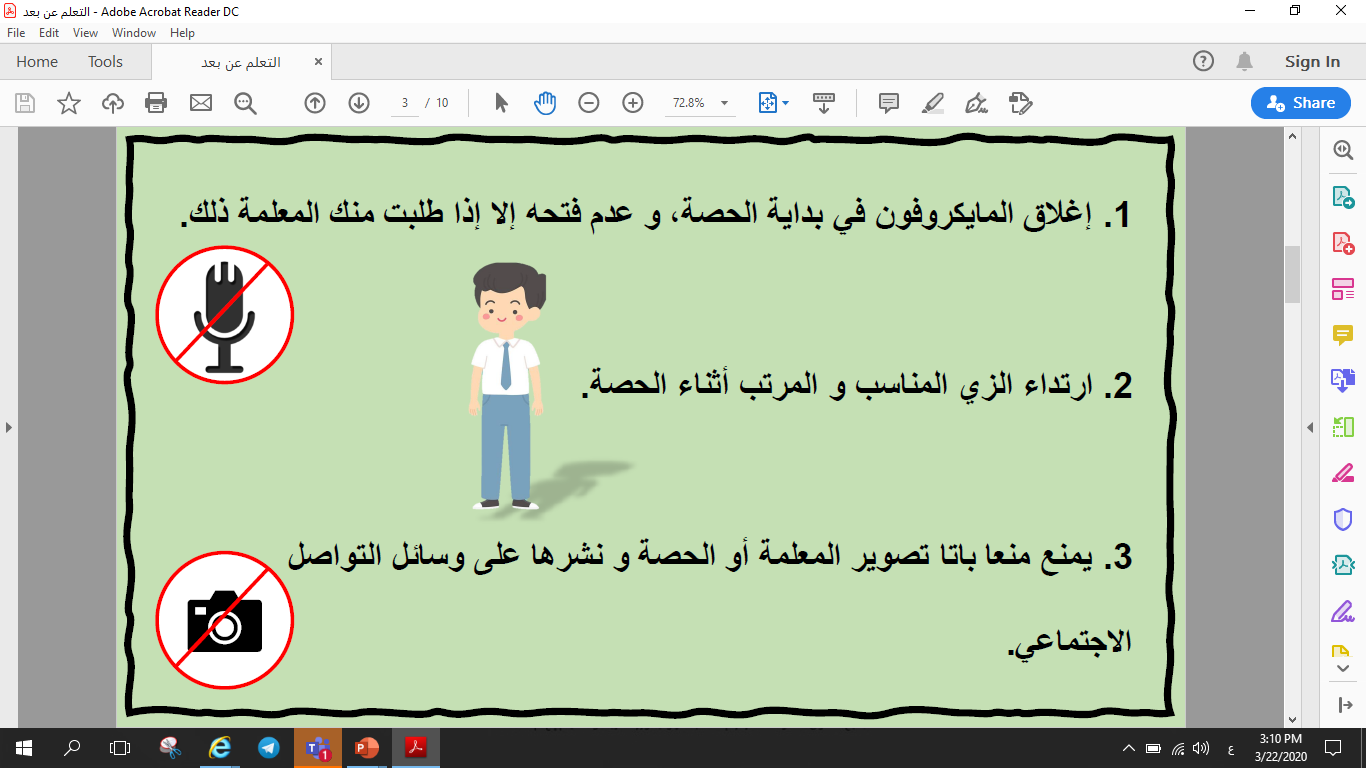 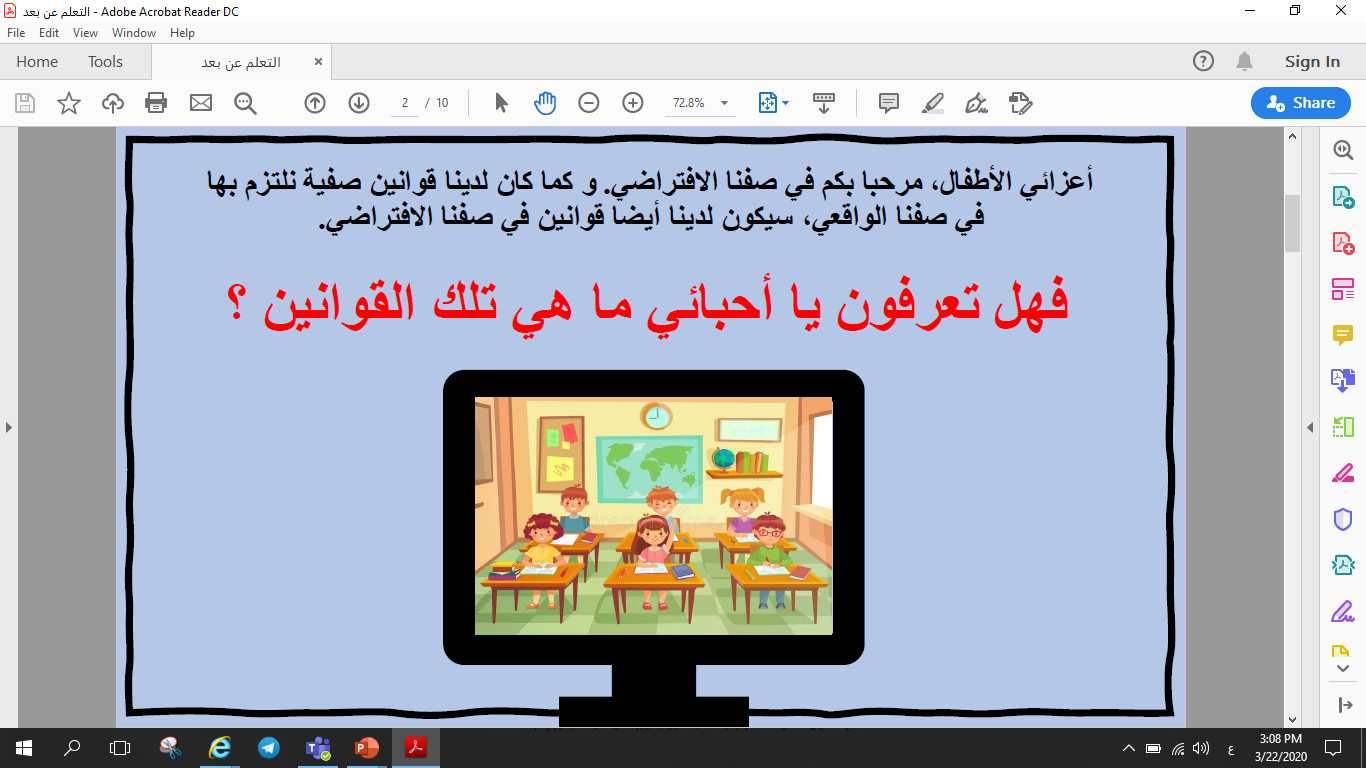 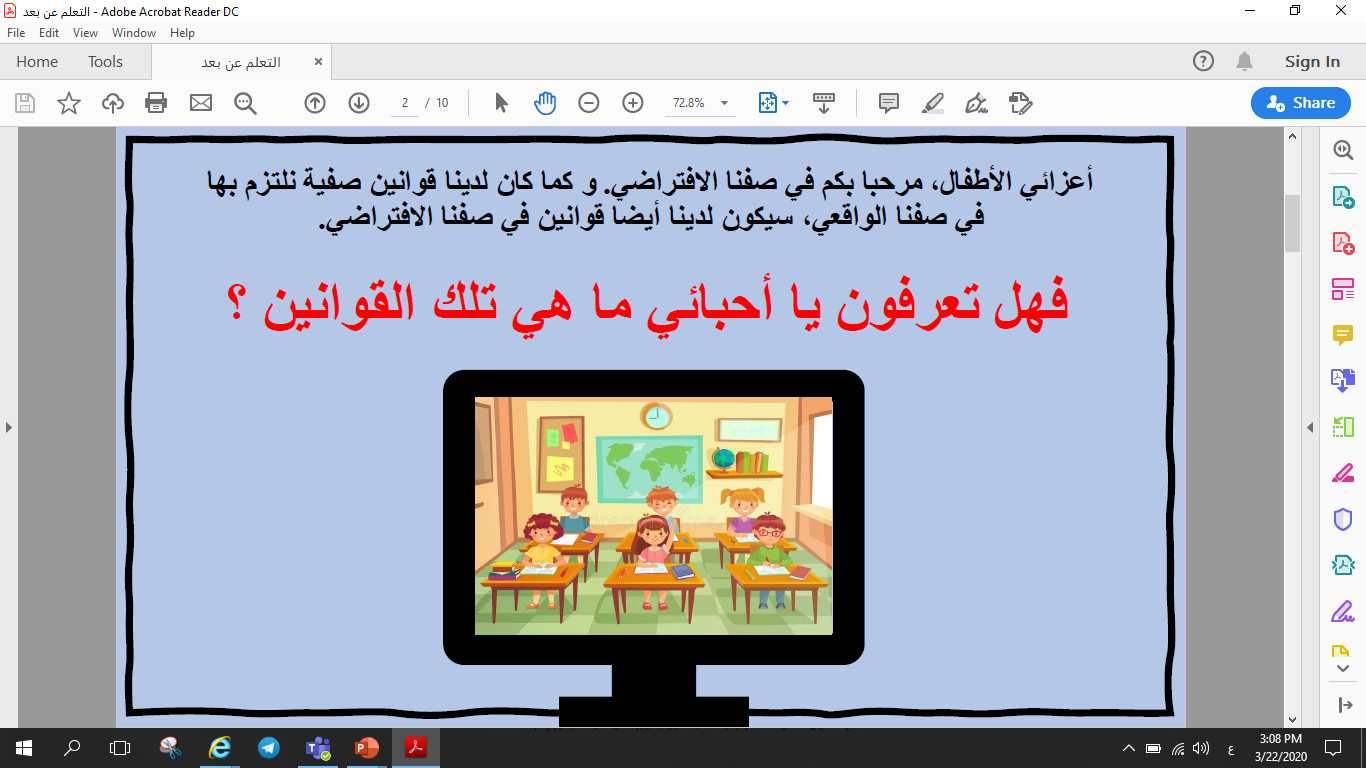 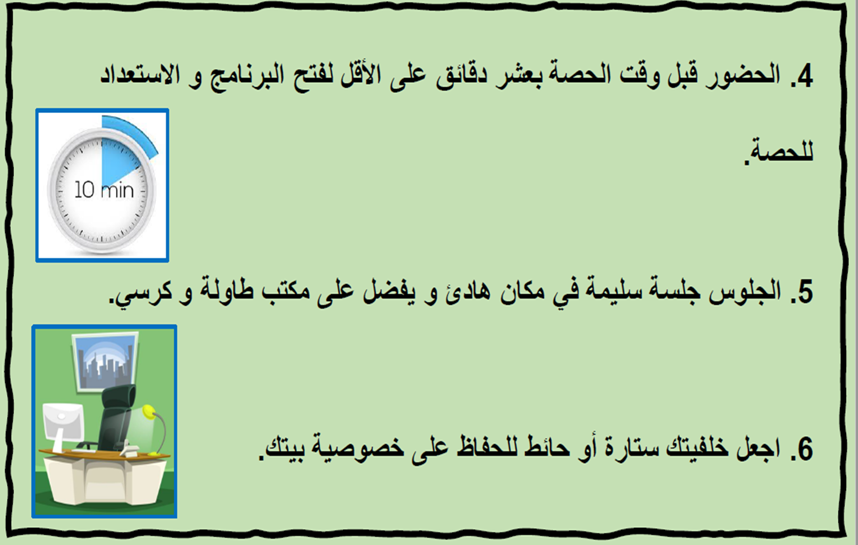 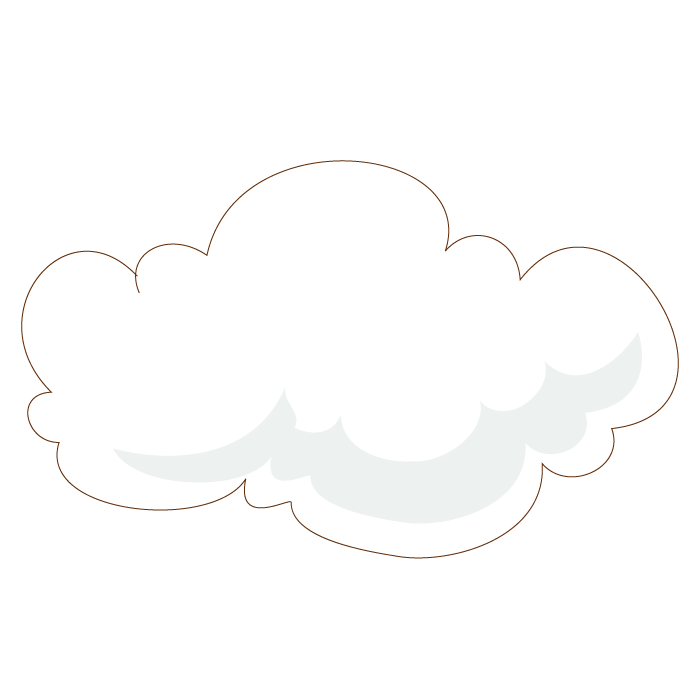 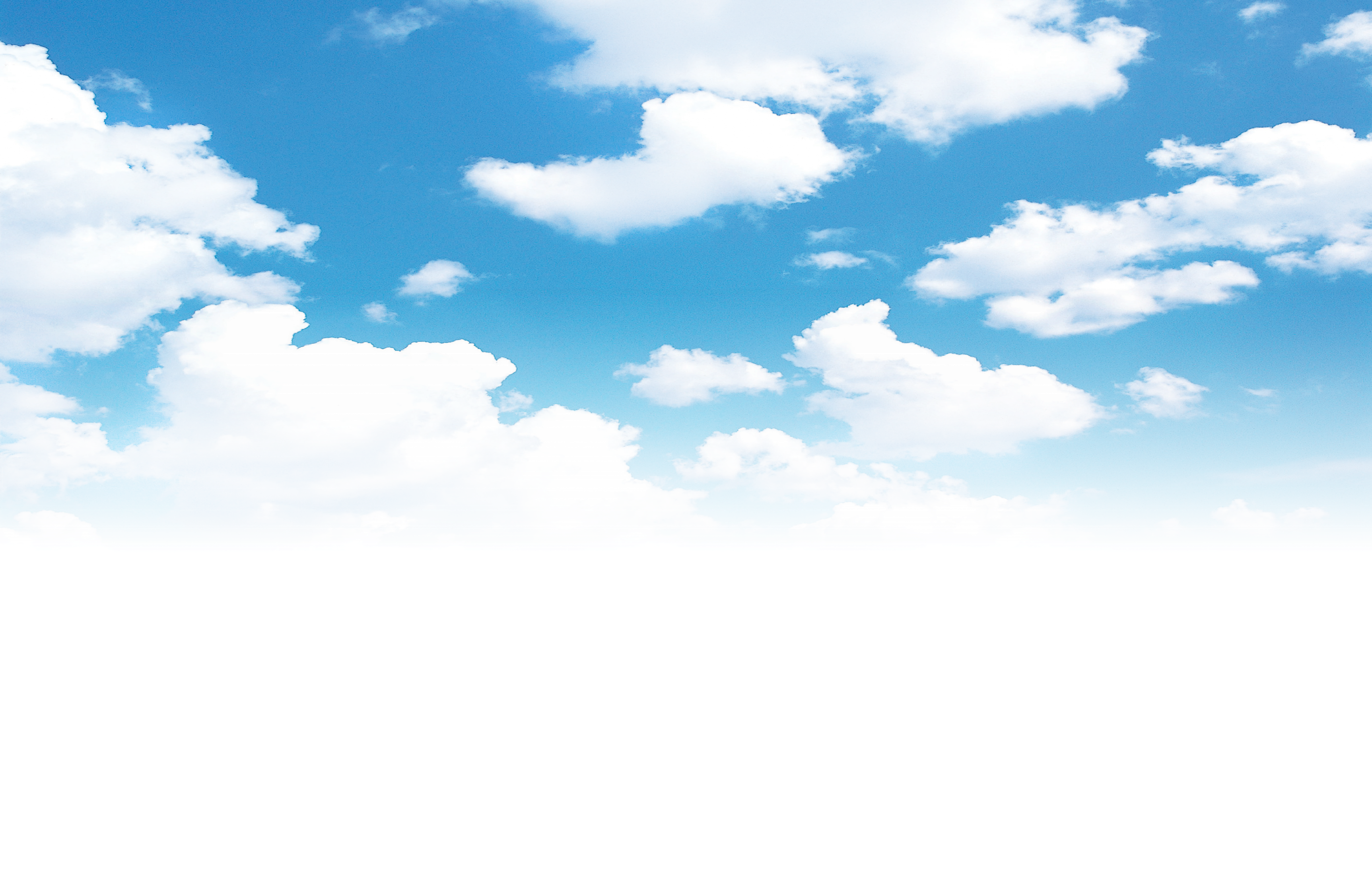 المعلمة وضحة القايدي
مدرسة الفرقان للتعليم الأساسي
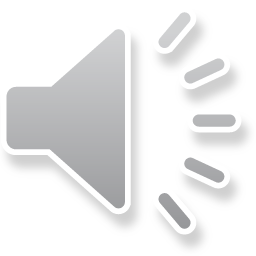 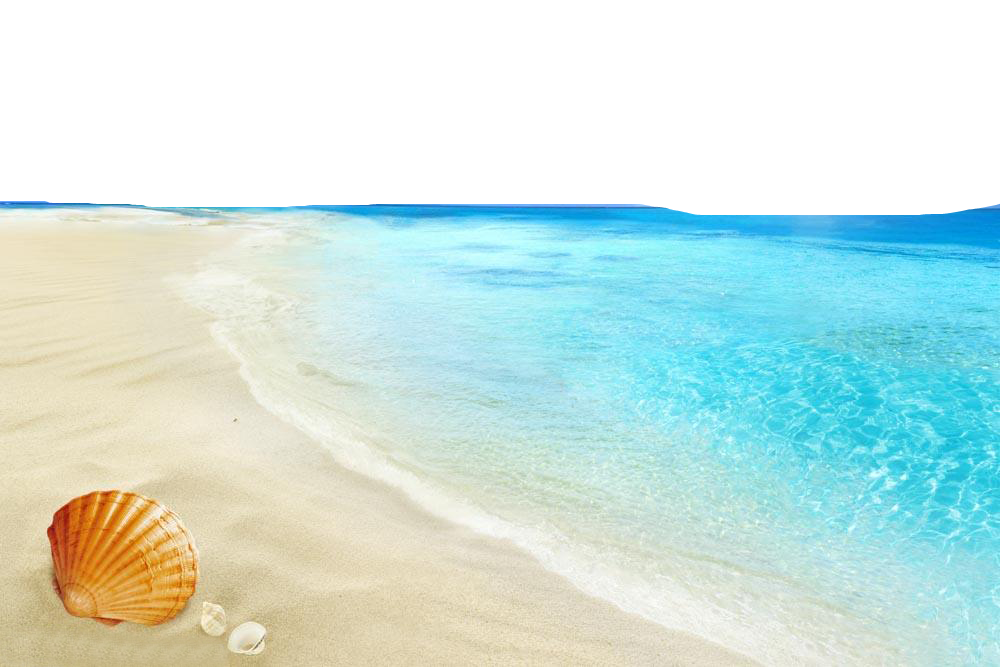 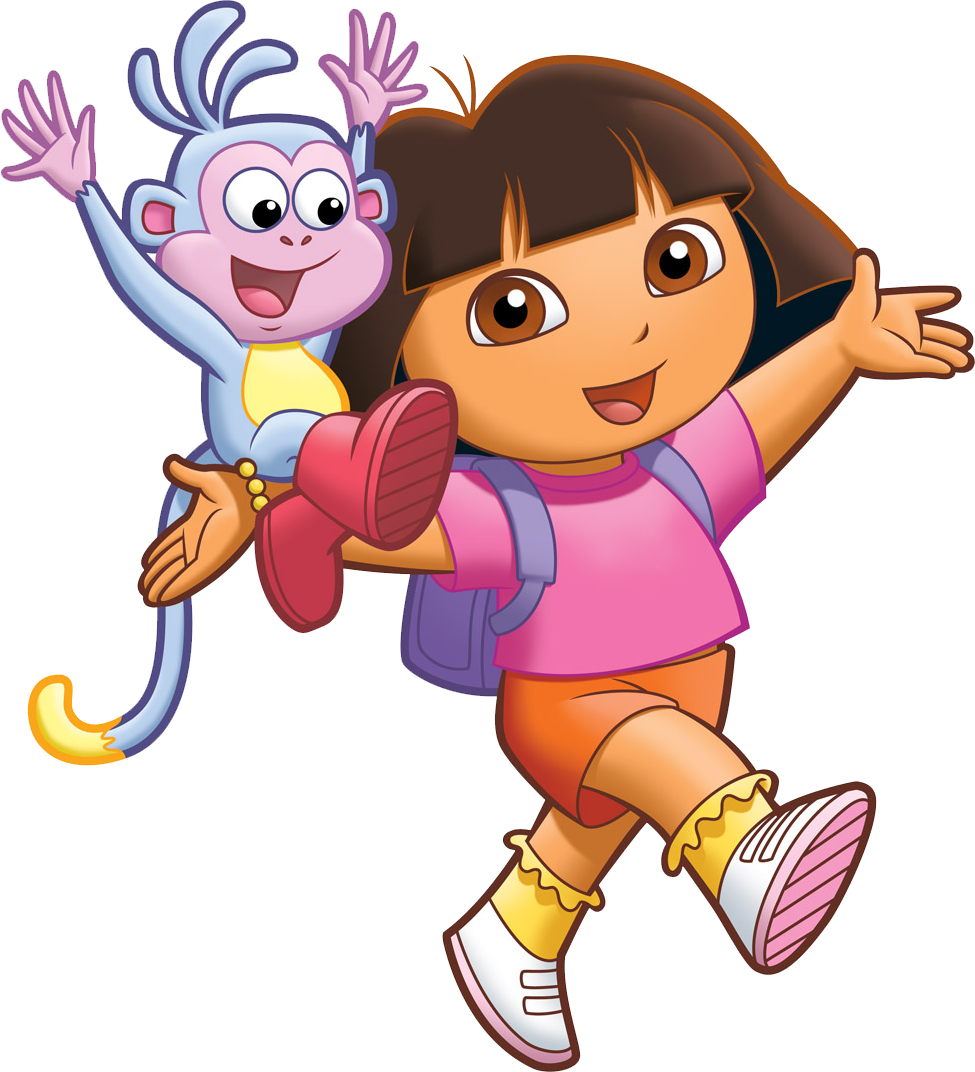 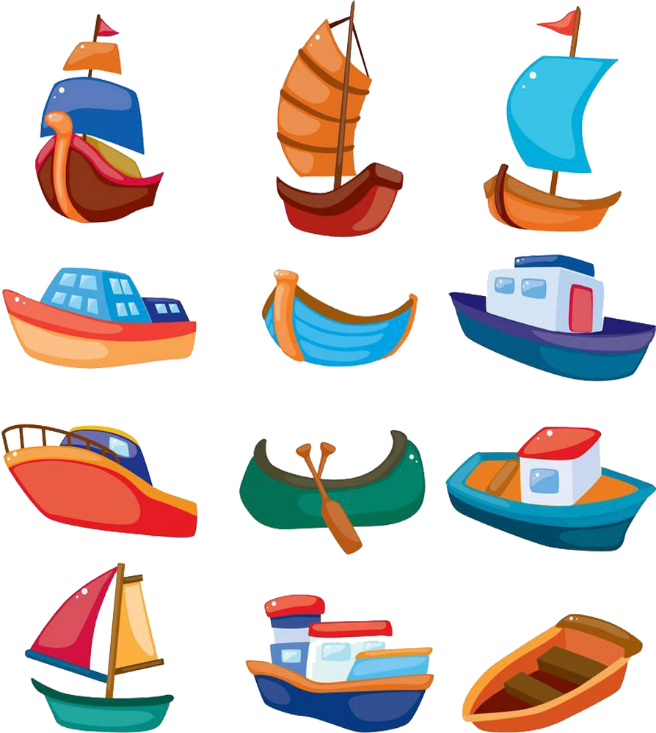 هيا نتعلم
يا صغار
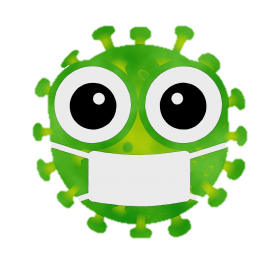 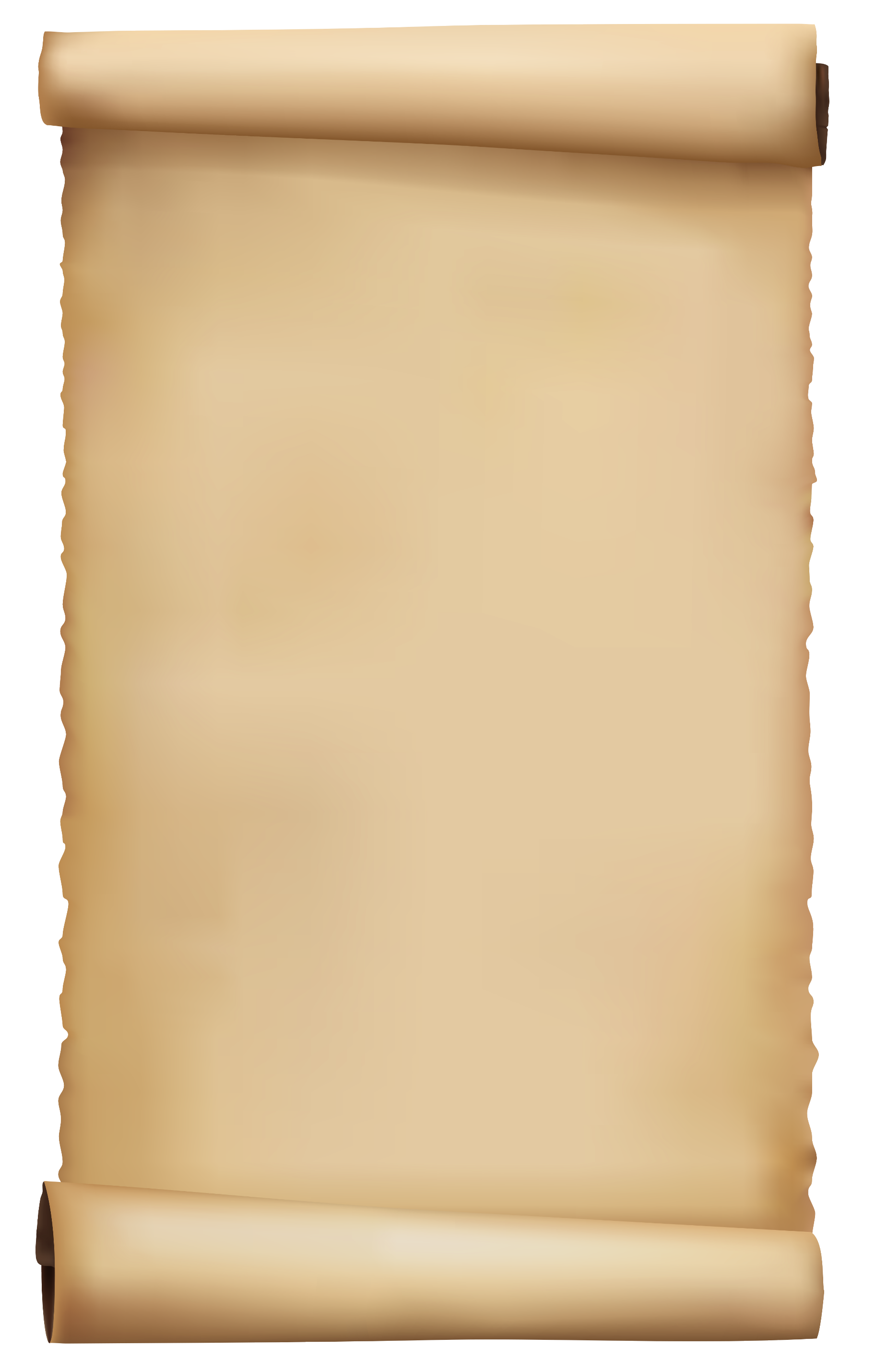 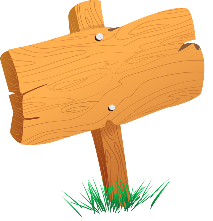 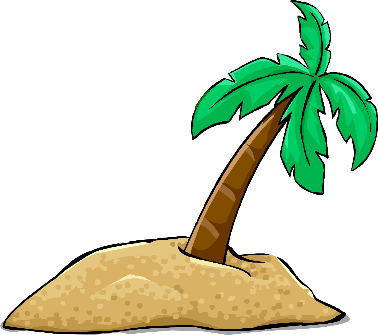 خريطة الوحدة الأولى
رسالة إلى والدي
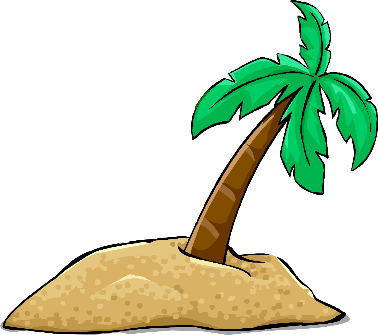 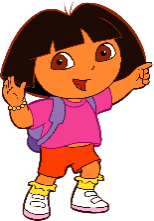 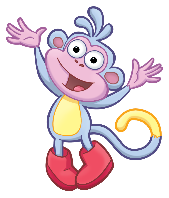 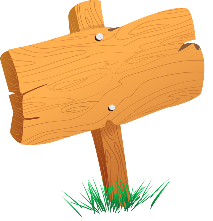 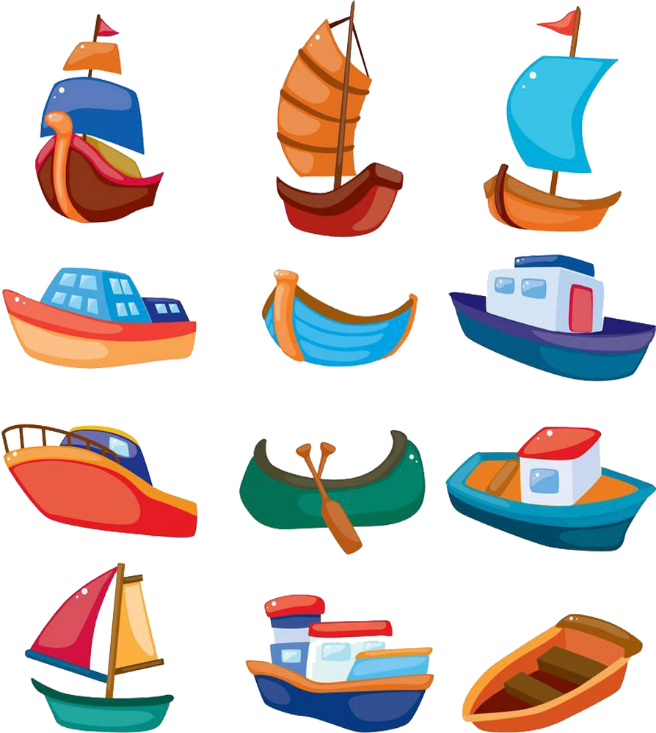 محادثة
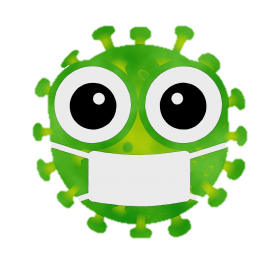 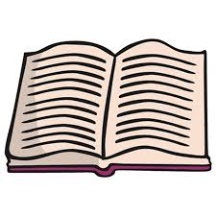 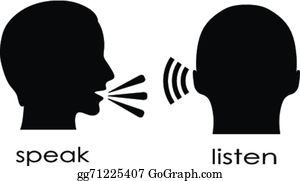 1
2
3
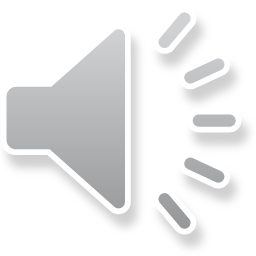 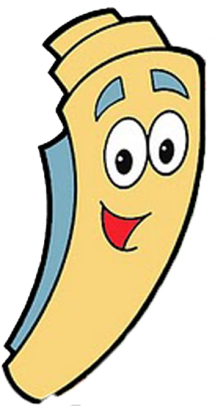 1
المعلمة وضحة القايدي
مدرسة الفرقان للتعليم الأساسي
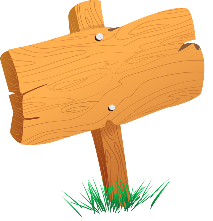 النص المعلوماتي
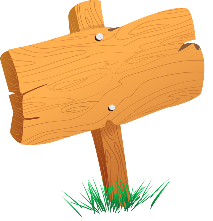 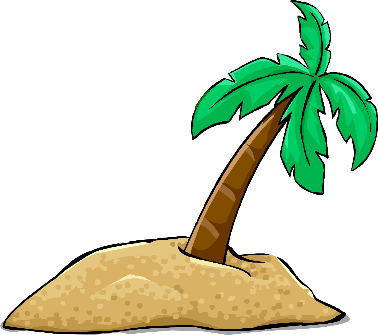 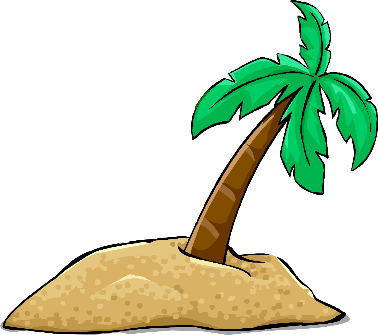 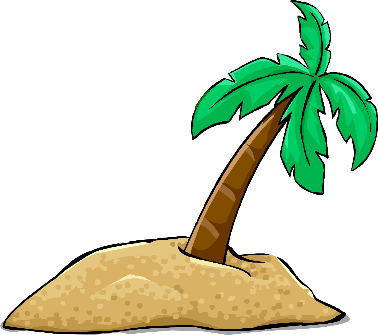 بنية اللغة
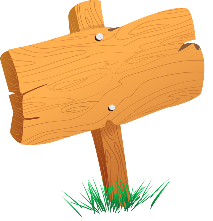 الشدة
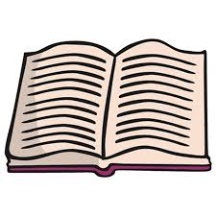 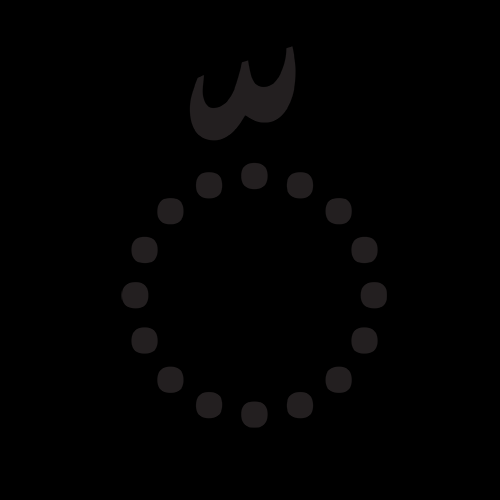 3
2
1
1
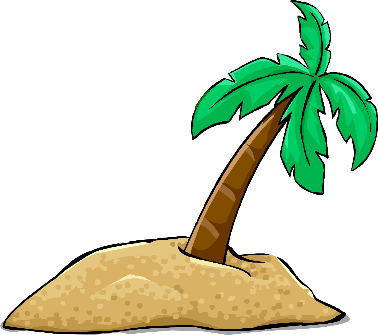 مفتاح 
الخريطة
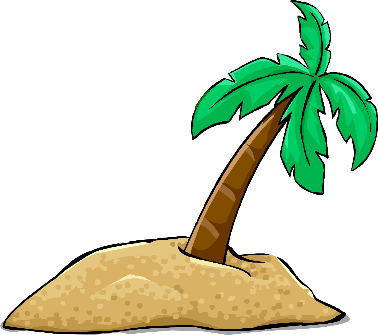 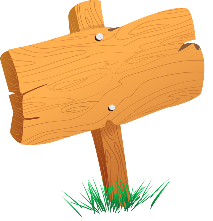 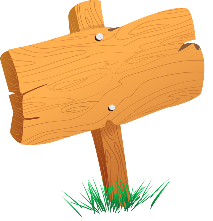 الاستماع
الكتابة
2
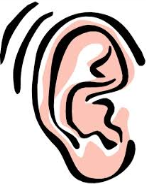 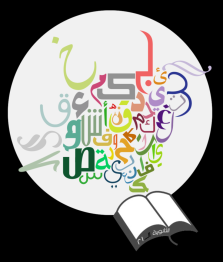 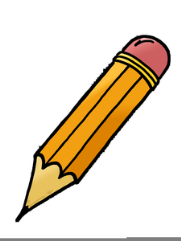 1
1
عَدد الحصص
1
2
3
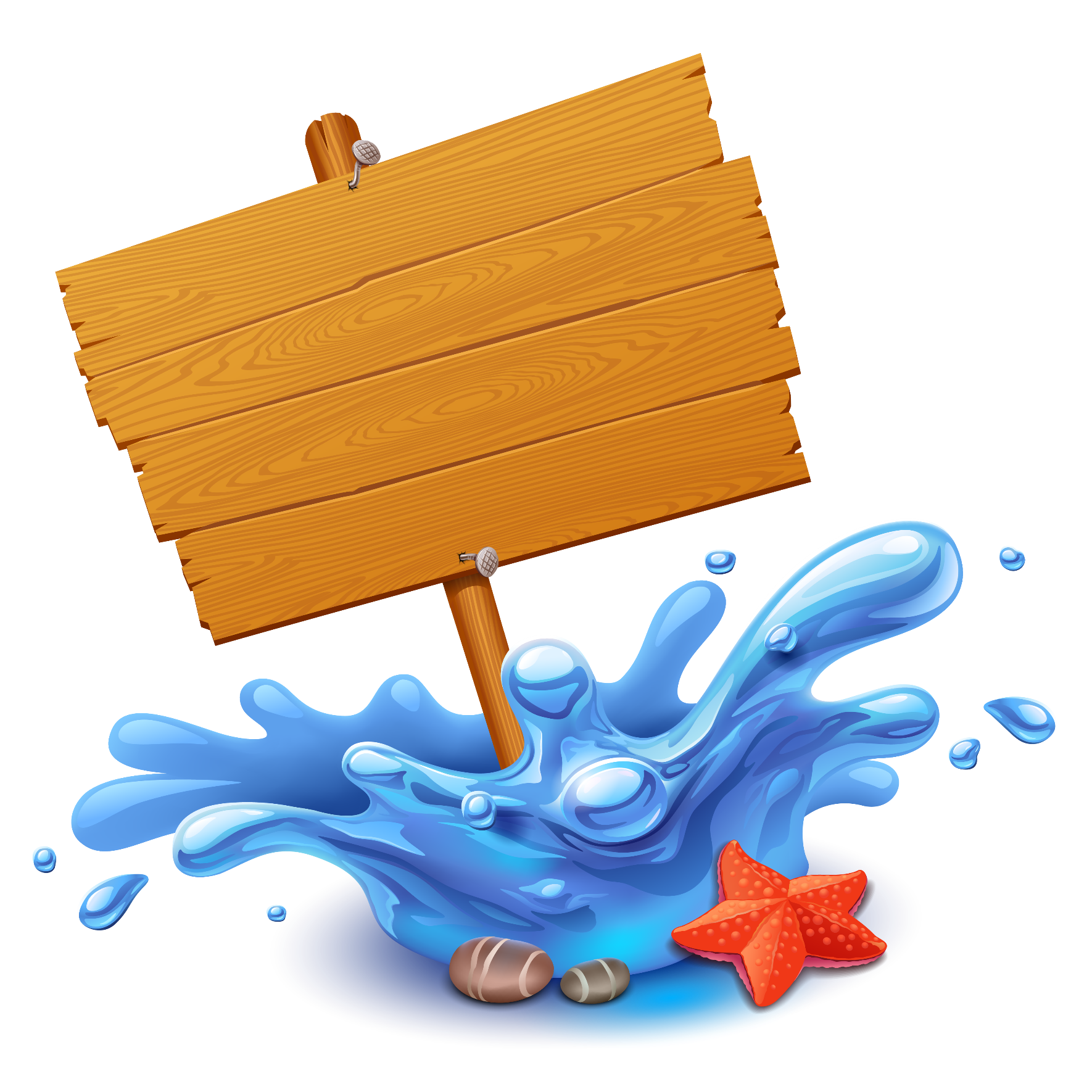 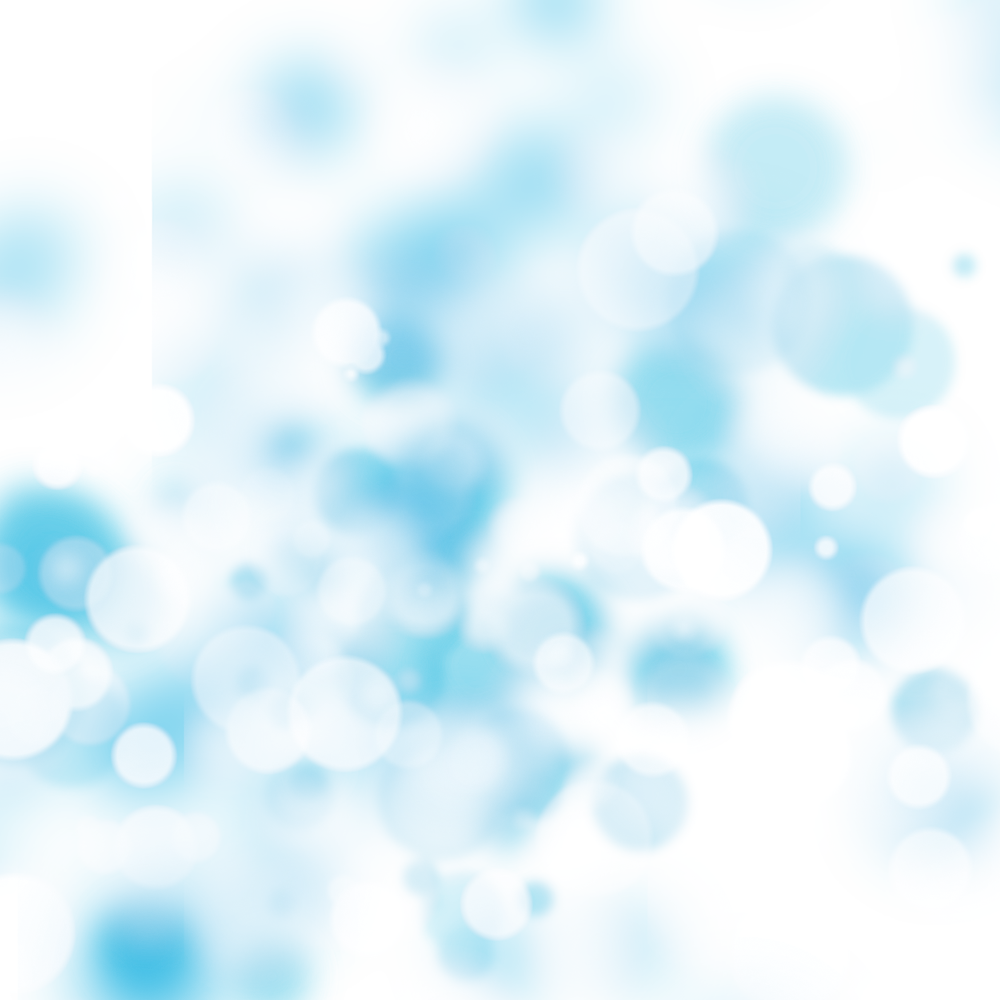 المعلمة وضحة القايدي
مدرسة الفرقان للتعليم الأساسي
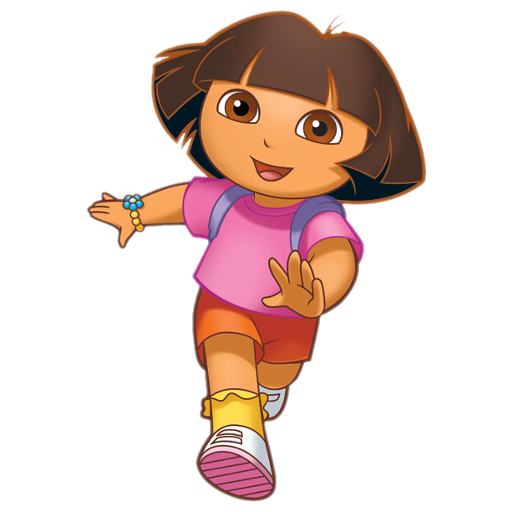 الْمُفْرَداتُ وَالتَّراكيبُ
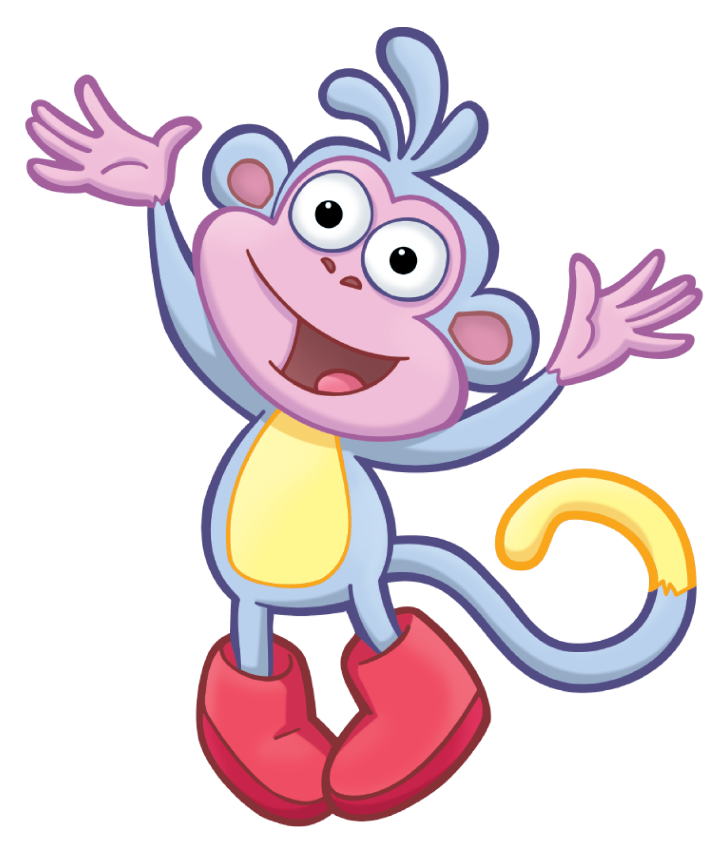 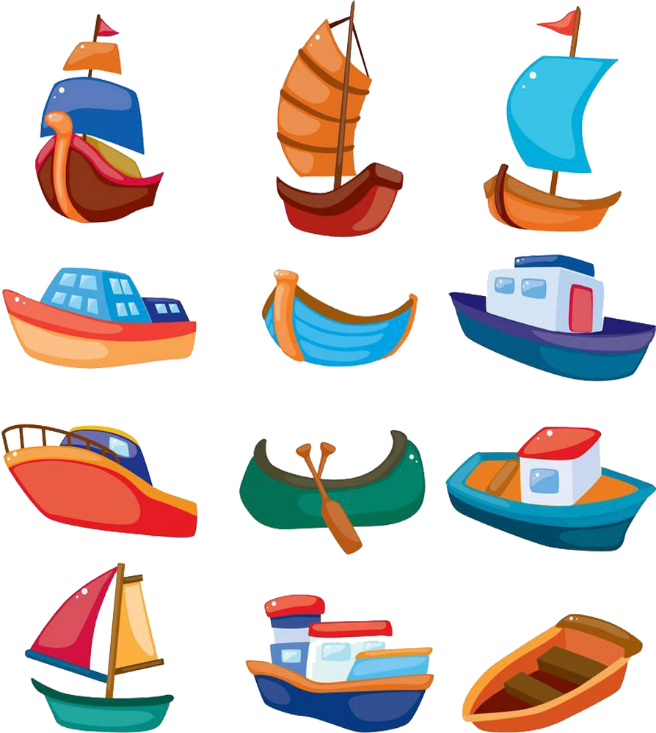 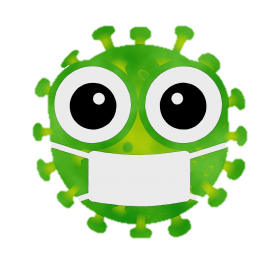 الحصة ( 1 )
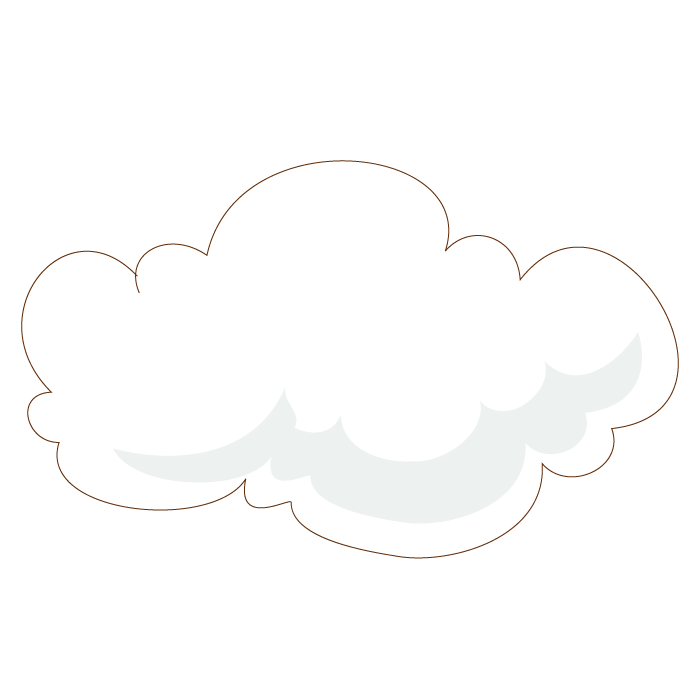 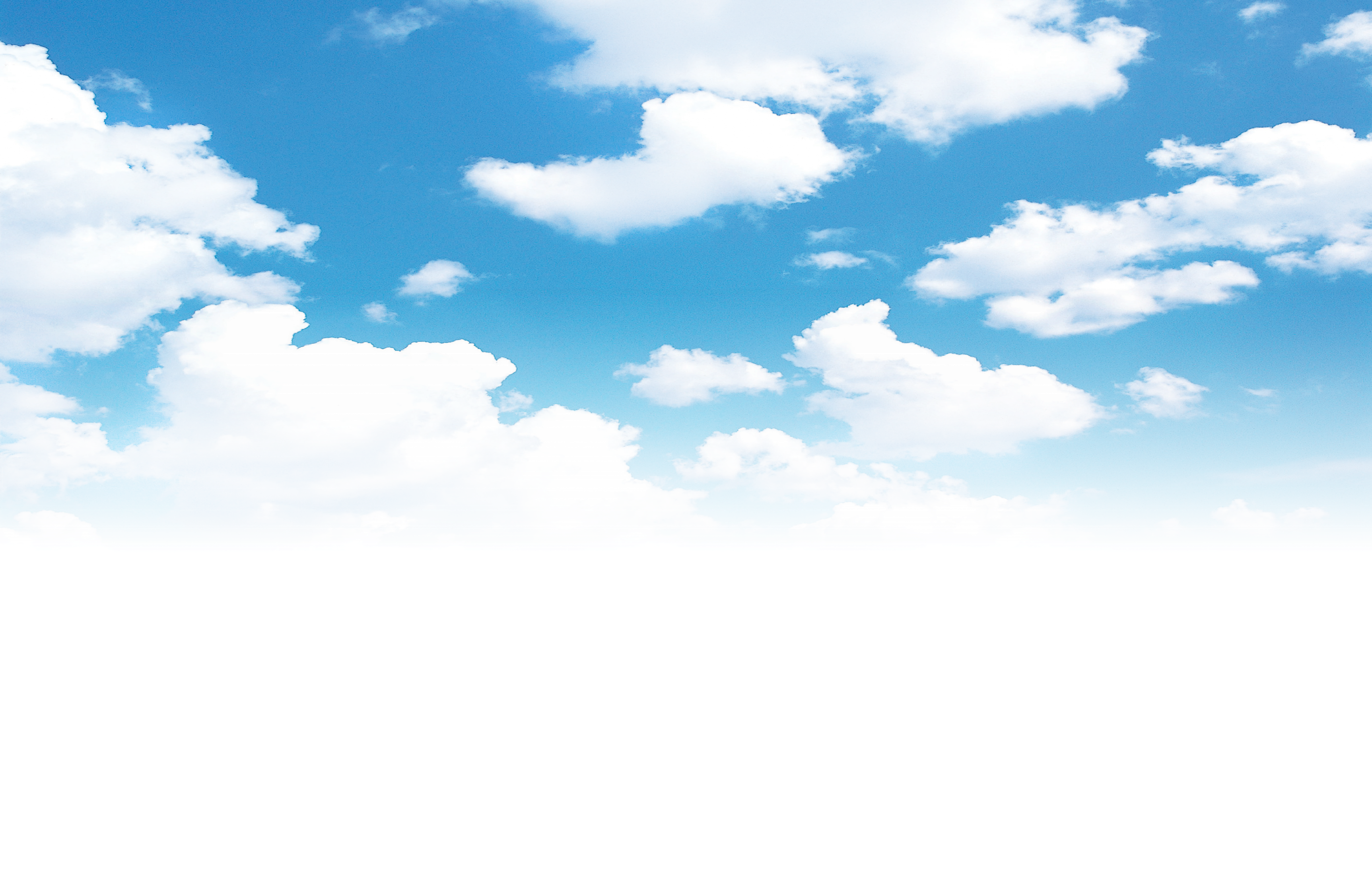 المعلمة وضحة القايدي
مدرسة الفرقان للتعليم الأساسي
-يقرأ المتعلّم قراءة صحيحة في حدود (20) 
كلمة في الدقيقة الواحدة على أن تكون الكلمات مشكولة شكلاً تامًّا.
نَواتِجُ التَّعَلُّمِ
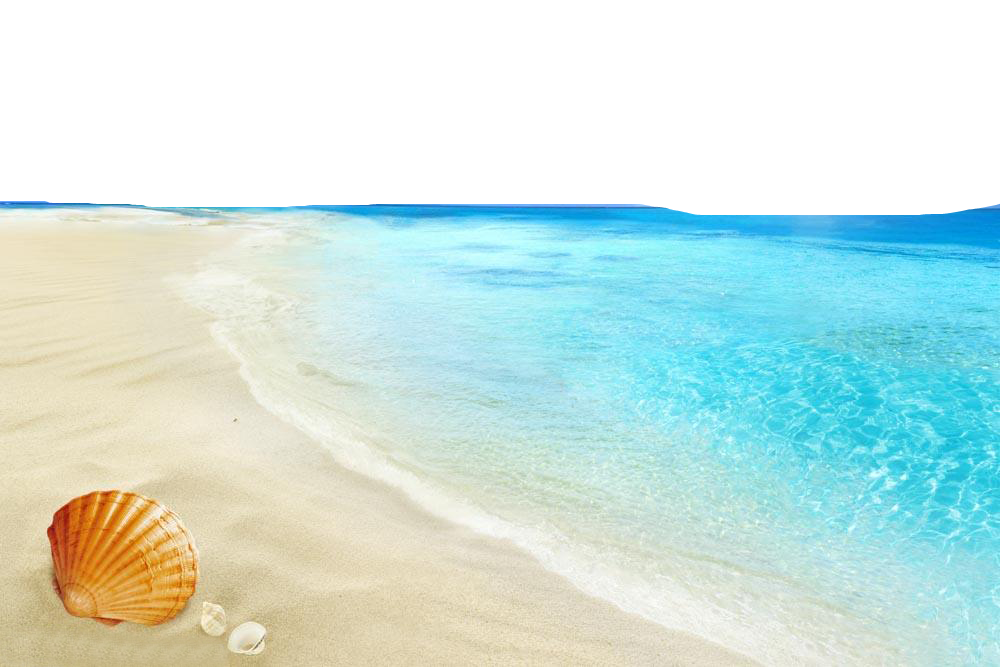 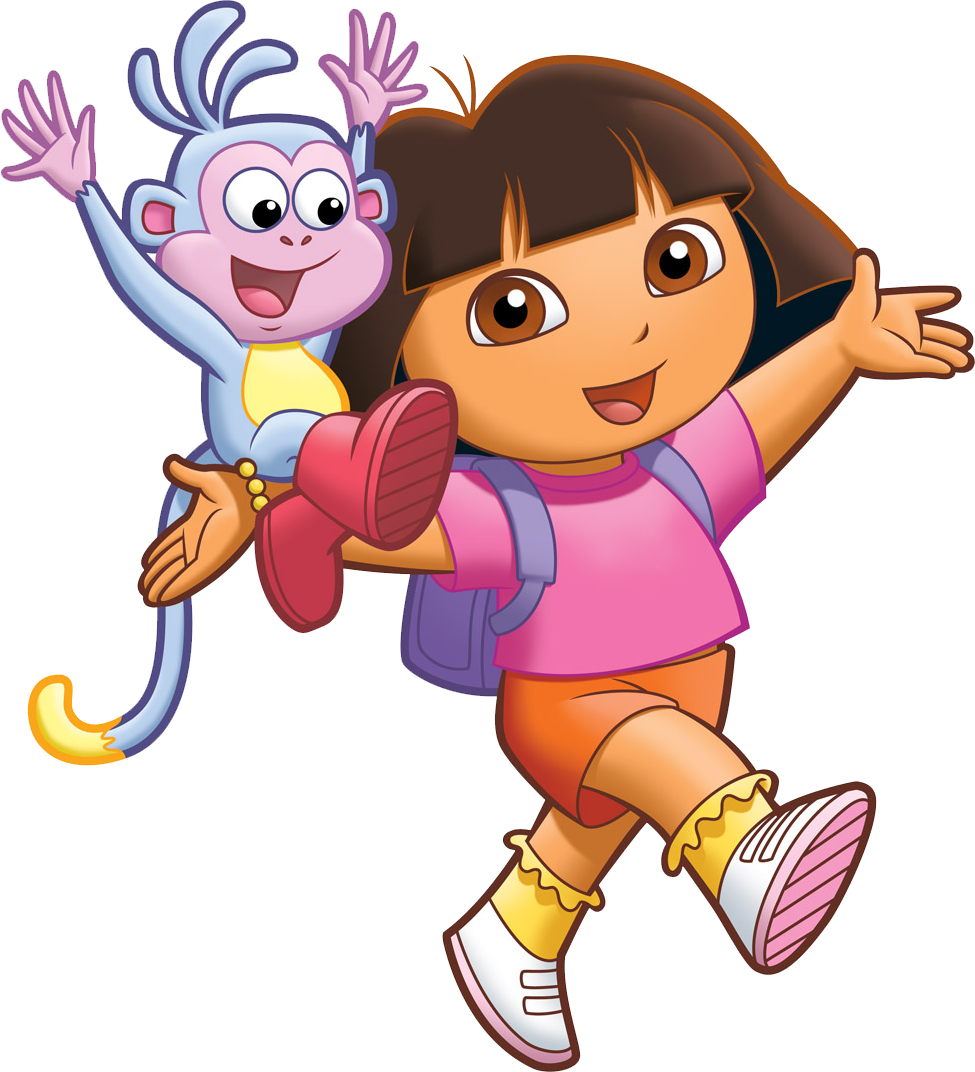 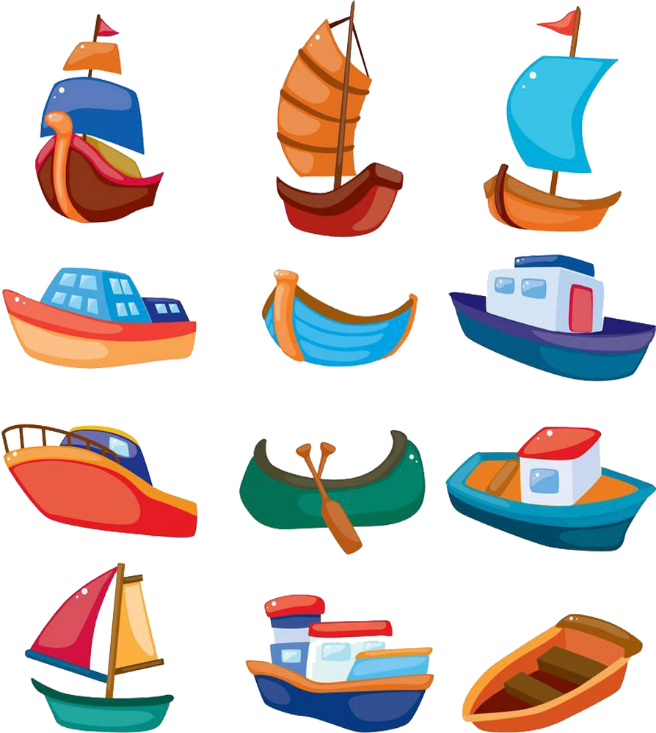 - أفسر المفردات مستعينا ببيئتي
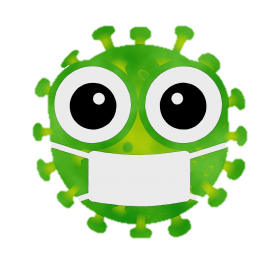 - أوظف المفردات الجديدة في جمل من إنشائي
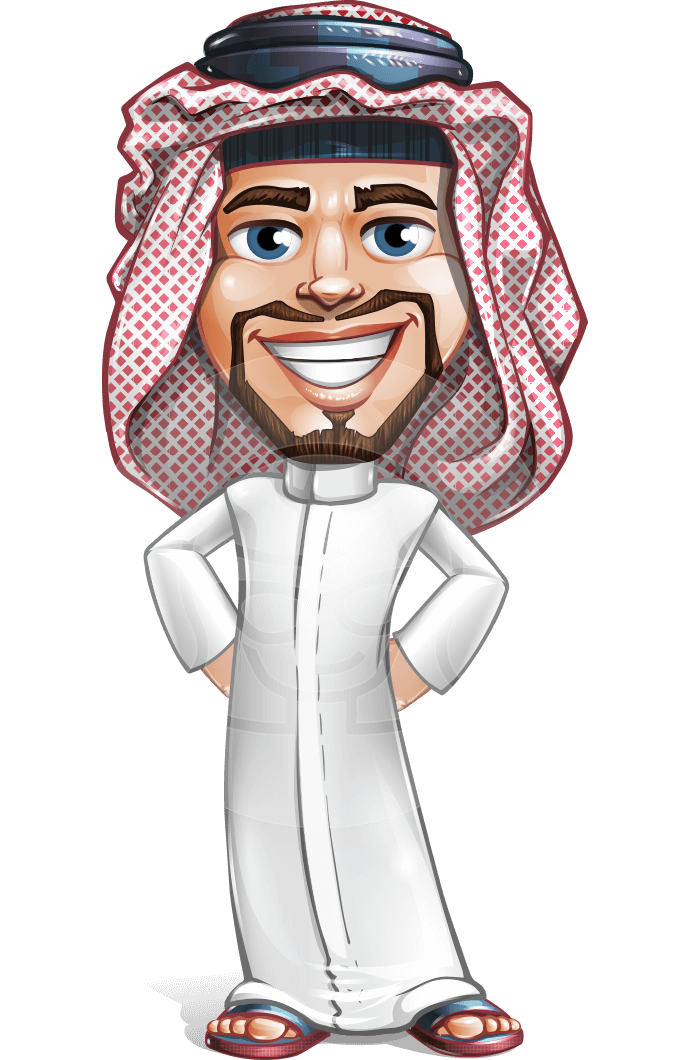 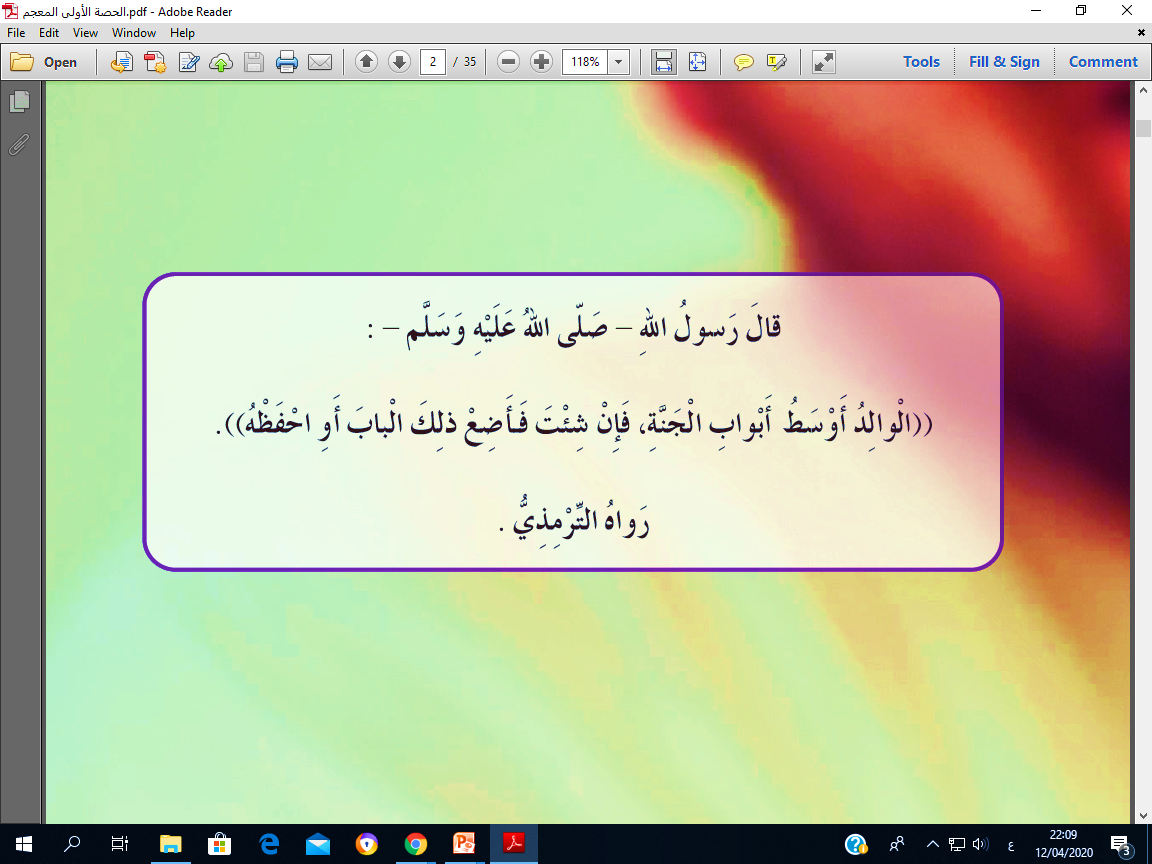 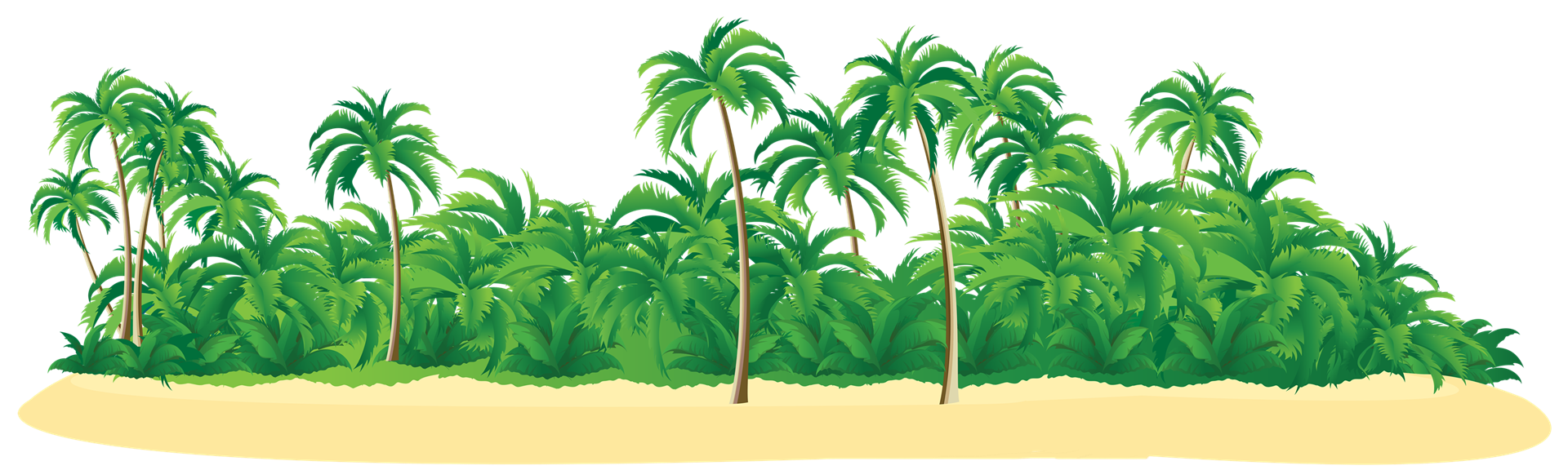 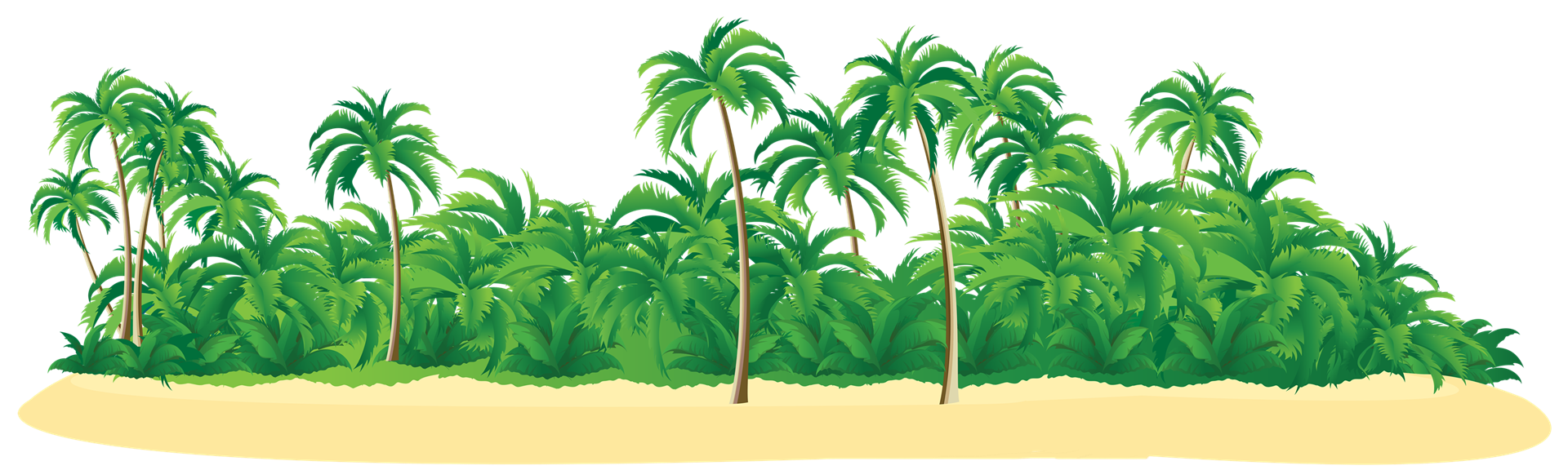 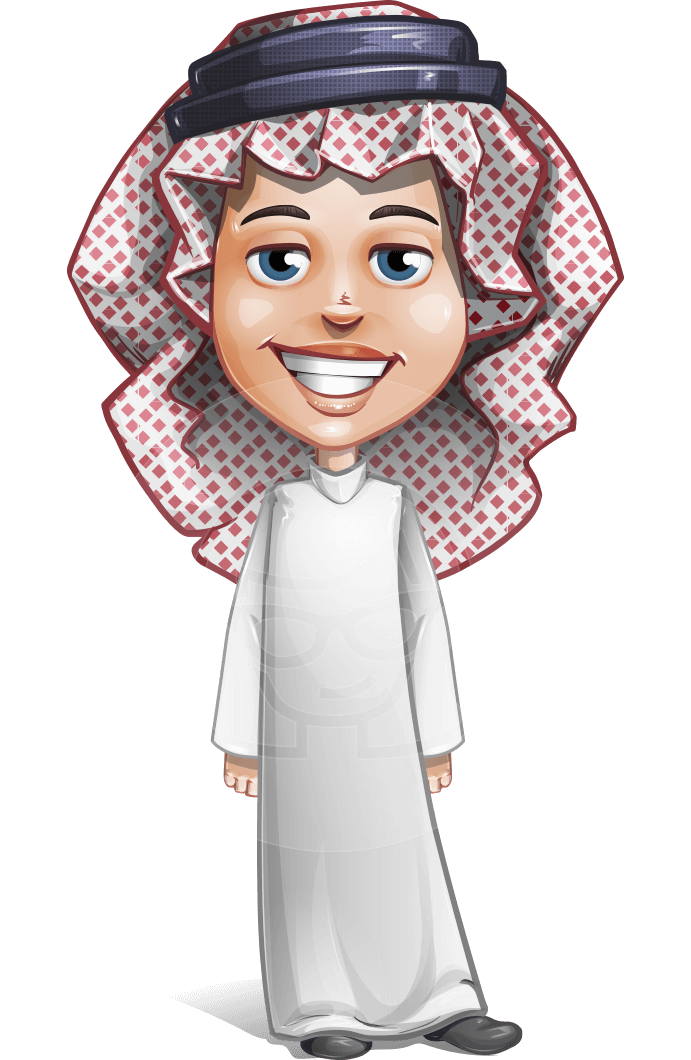 المعلمة وضحة القايدي
مدرسة الفرقان للتعليم الأساسي
المعلمة وضحة القايدي
مدرسة الفرقان للتعليم الأساسي
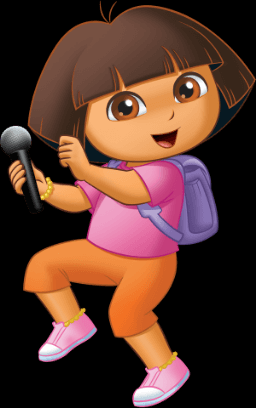 أولا:
التَّهْيئة
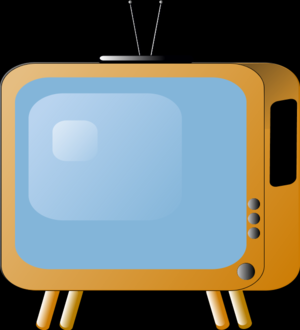 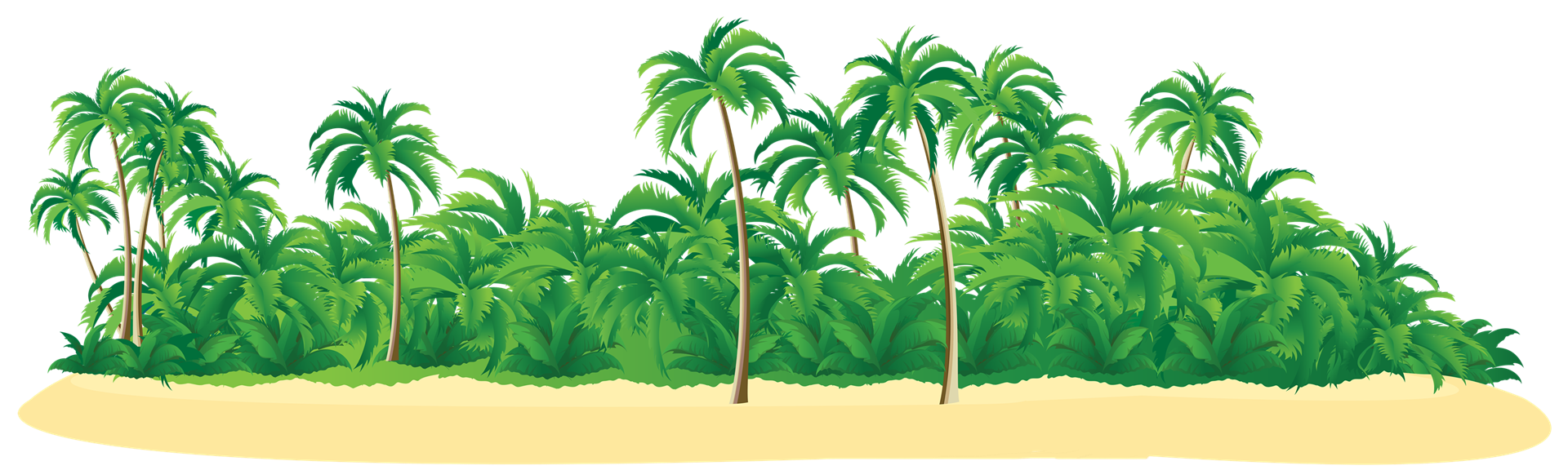 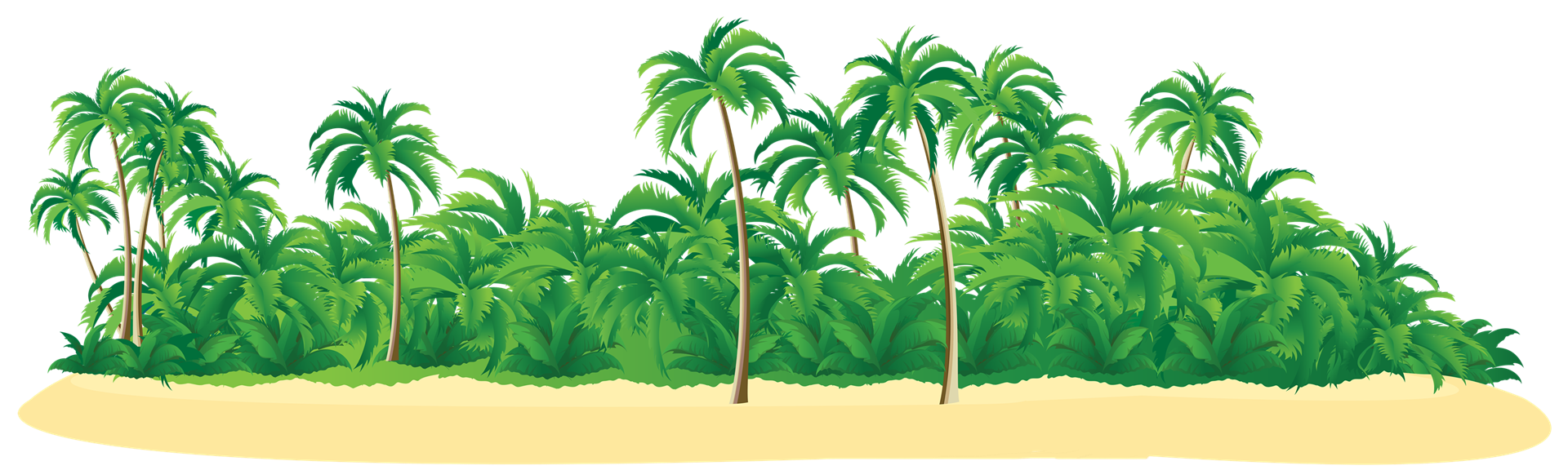 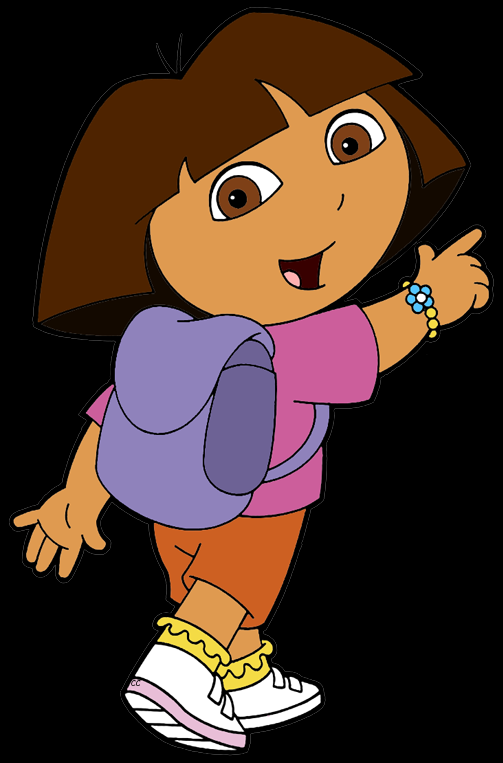 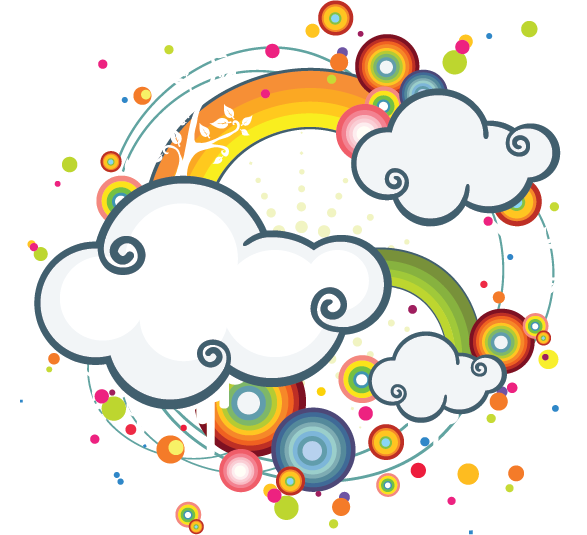 المعلمة وضحة القايدي
مدرسة الفرقان للتعليم الأساسي
ثانيا
المُفْرَداتُ
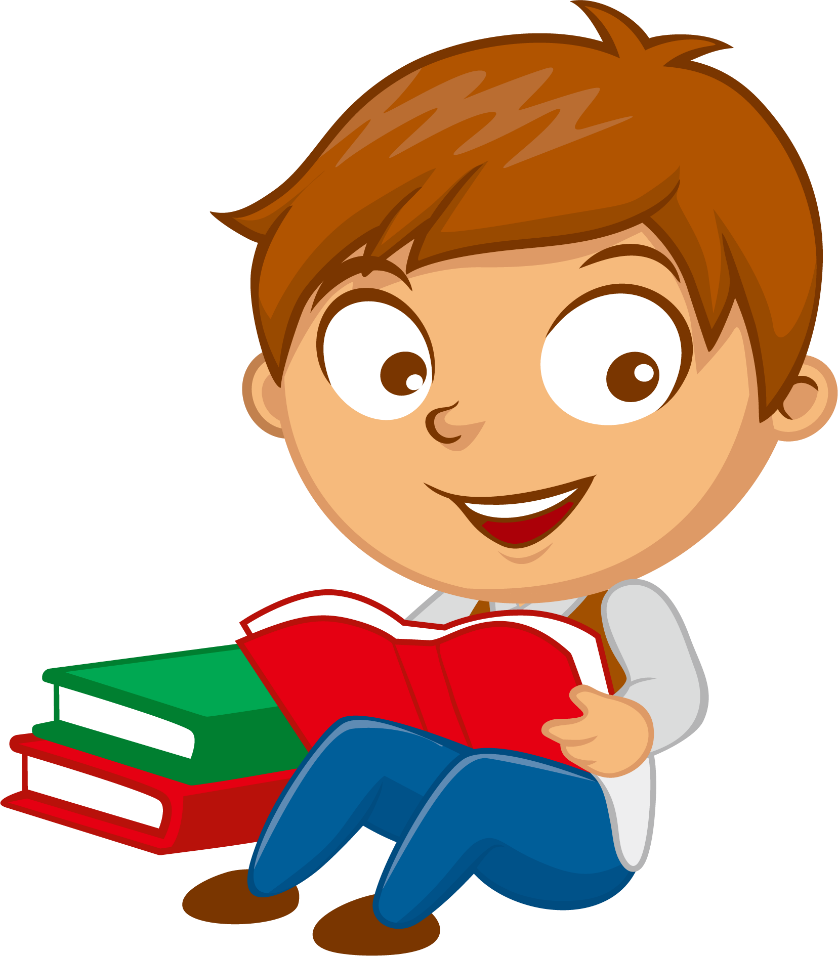 التَّراكيبُ
و
المعلمة وضحة القايدي
مدرسة الفرقان للتعليم الأساسي
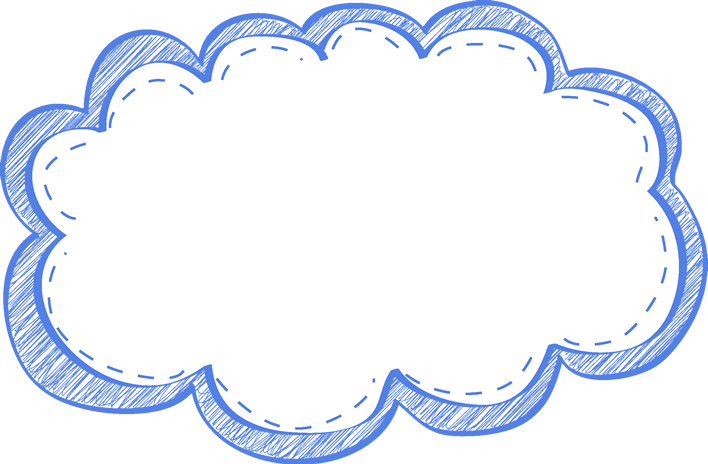 التَّراكيبُ
أقرأ كُلَّ جُمْلَةٍ، وَفَكِّرْ في مَعْنى الْكَلِمَةِ الْمُظَلَّلَةِ بِـ الْأَصفر
عَبِّرْ عَنْ كَلِمَةِ "حَنونٌ" بِحَرَكَةِ يَدِكَ.
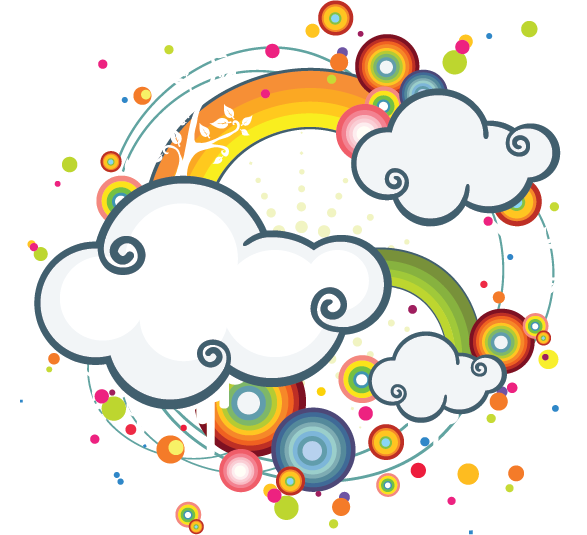 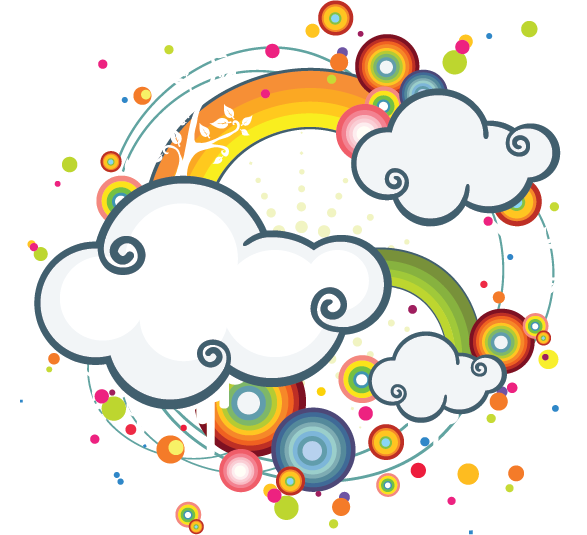 المعلمة وضحة القايدي
مدرسة الفرقان للتعليم الأساسي
حَنونٌ
جَدّي حَنونٌ عَلَيَّ
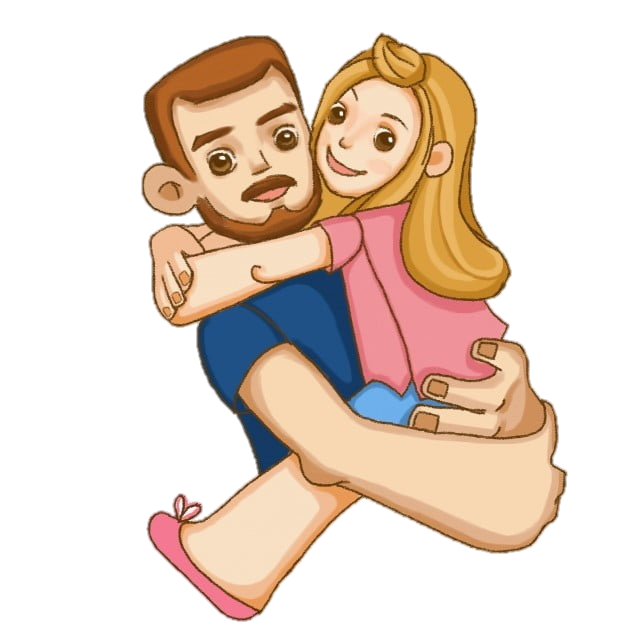 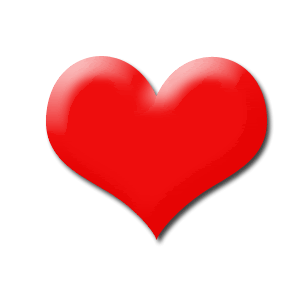 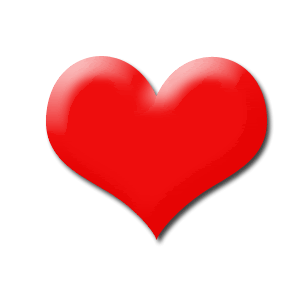 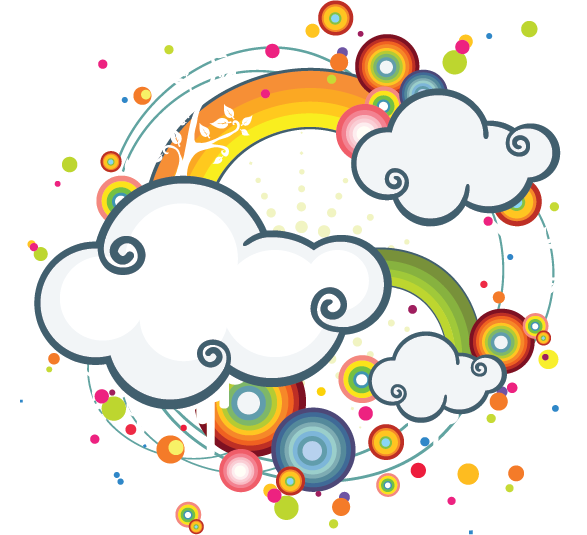 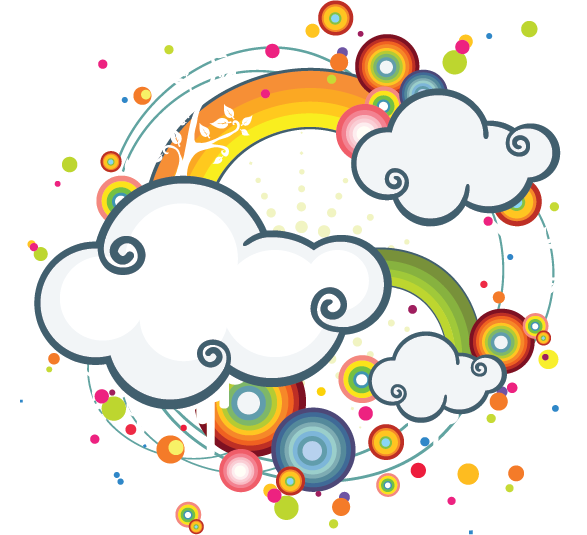 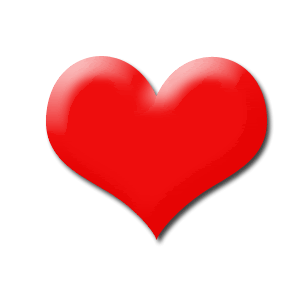 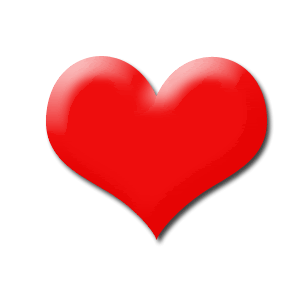 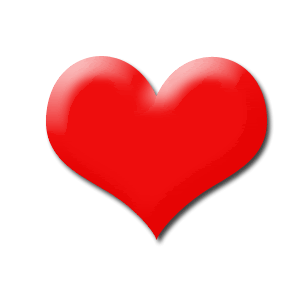 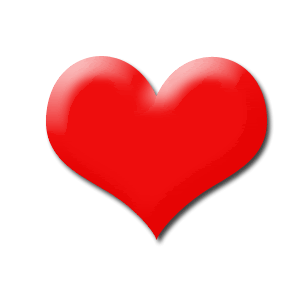 المعلمة وضحة القايدي
مدرسة الفرقان للتعليم الأساسي
الْكَوْن
يَعيشُ في الْكَوْنِ الْكَبيرِ
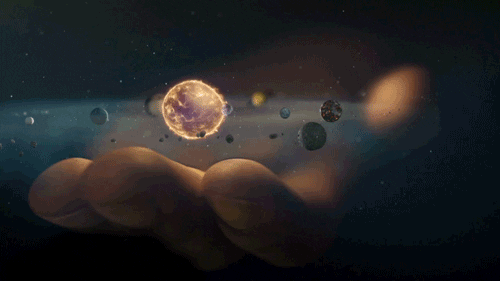 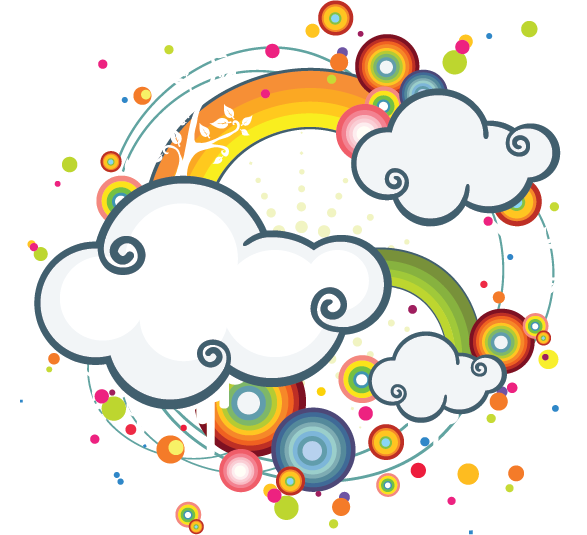 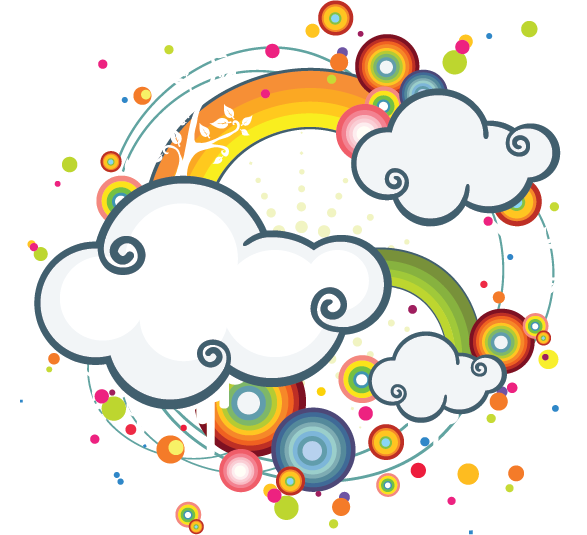 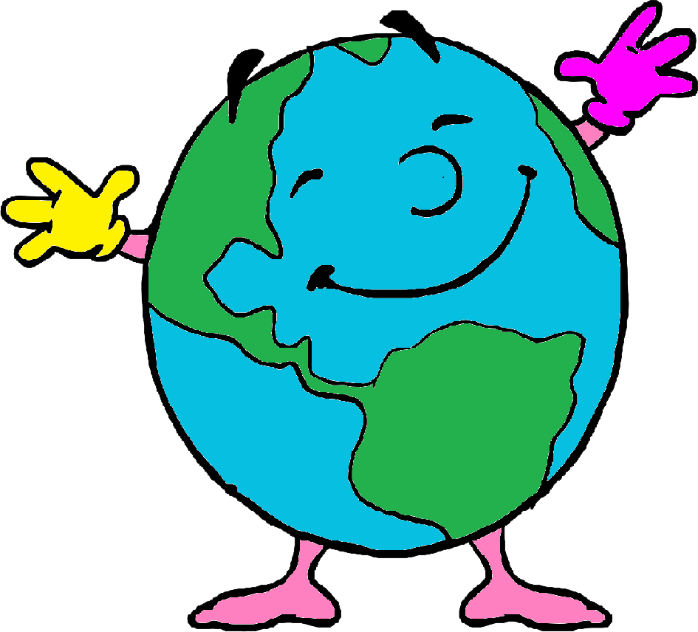 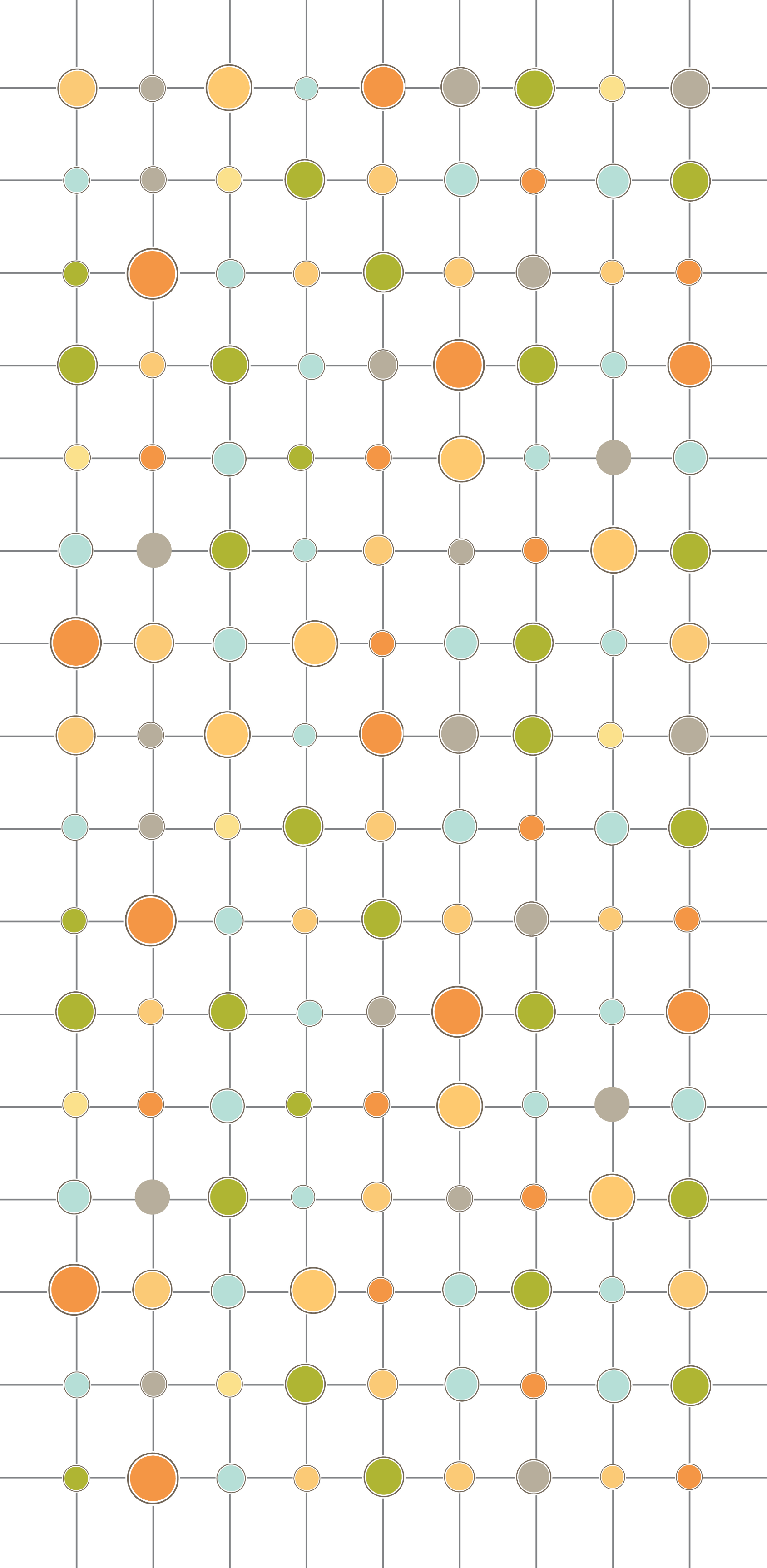 المعلمة وضحة القايدي
مدرسة الفرقان للتعليم الأساسي
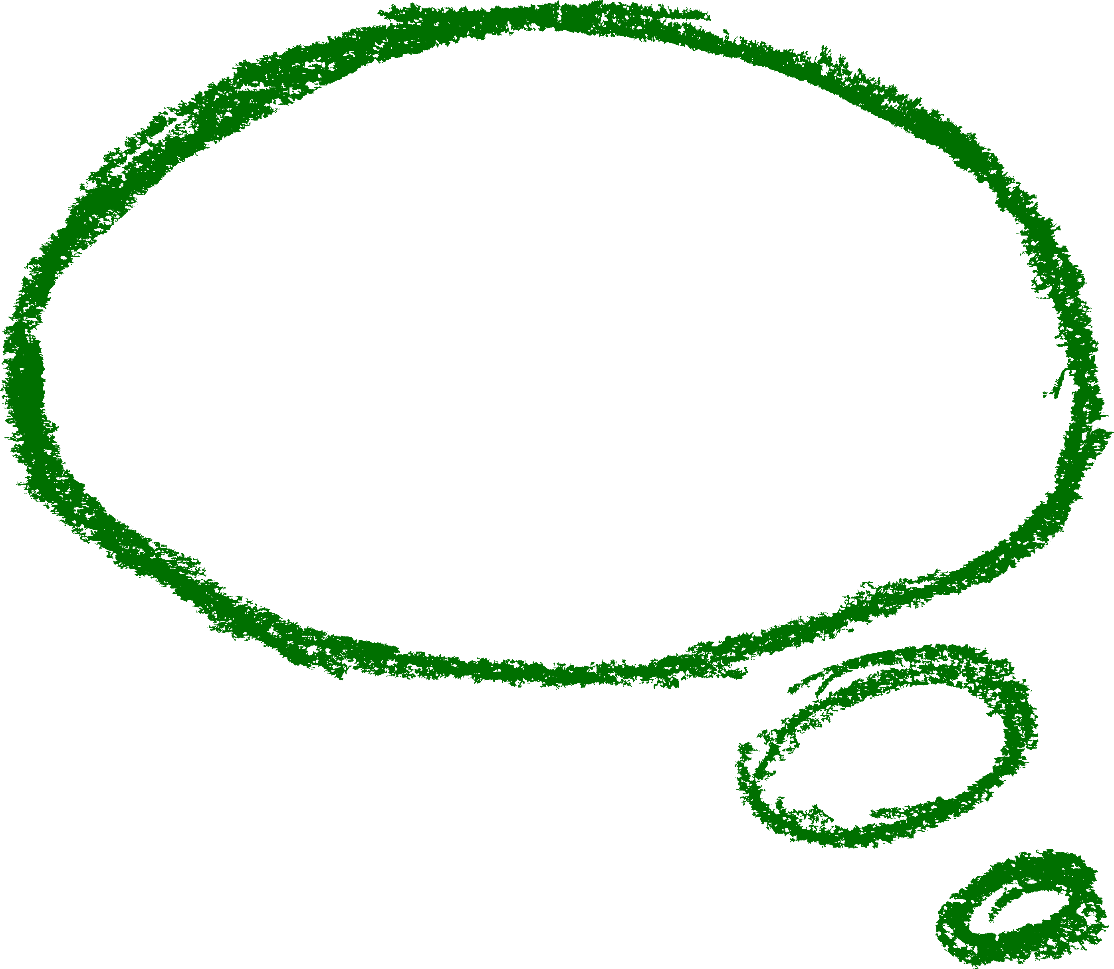 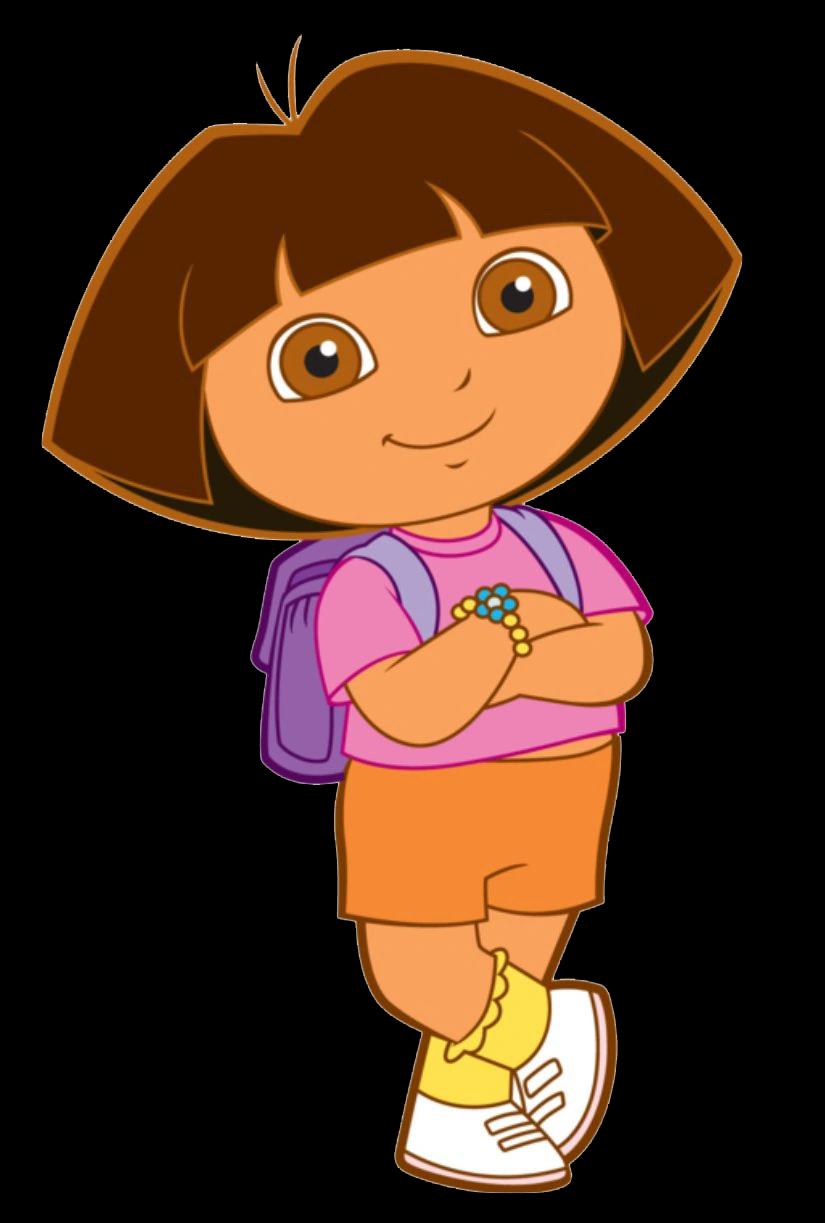 لعبة : ما هي القطعة المكملة للصورة و ما اسم الشخصية ؟
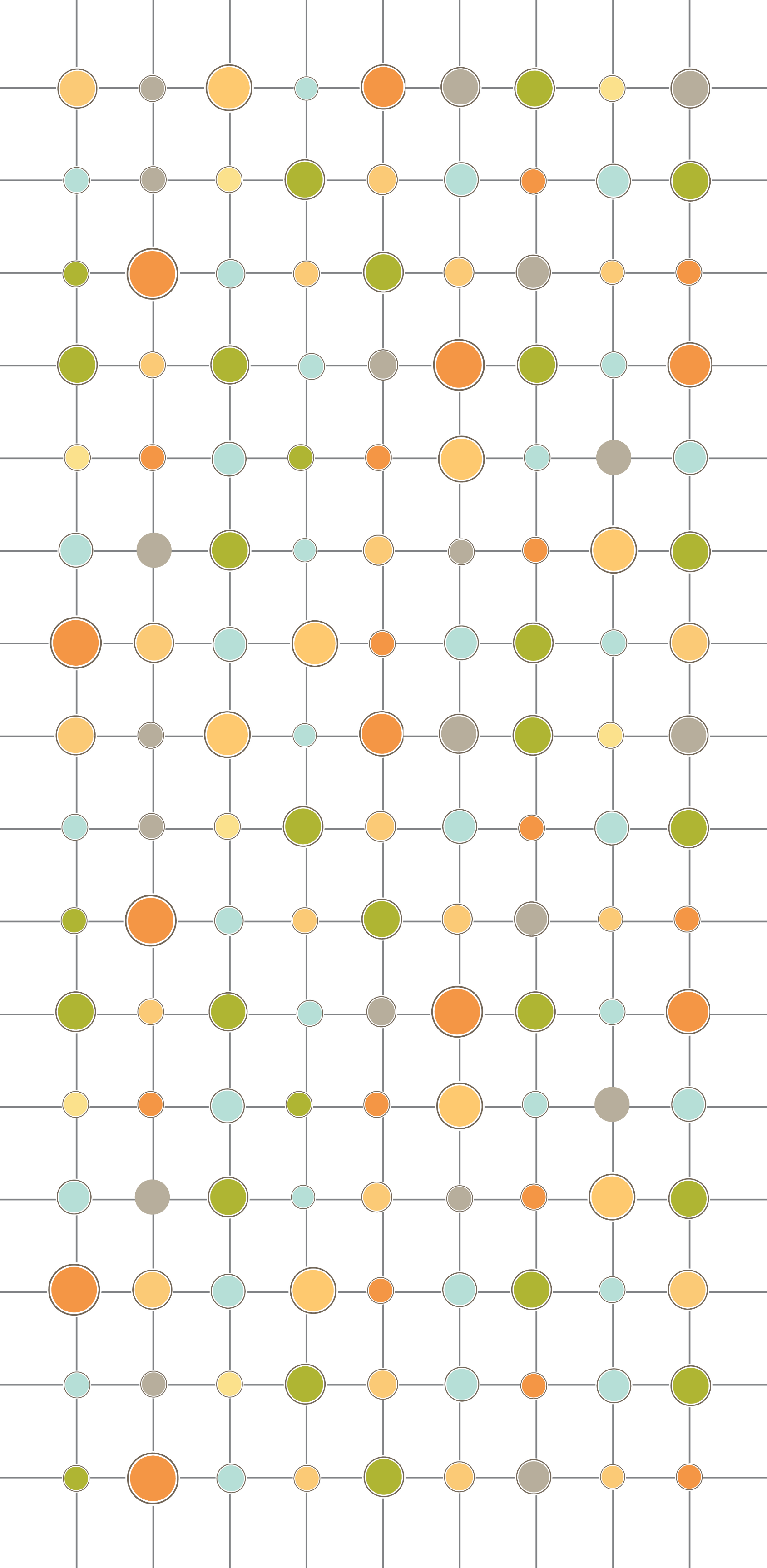 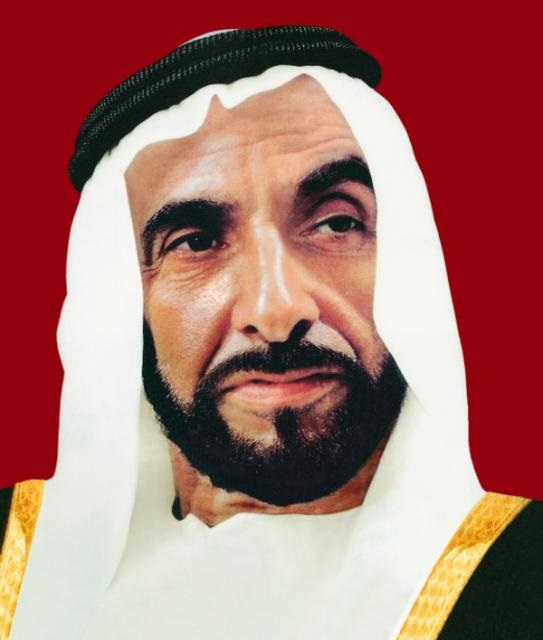 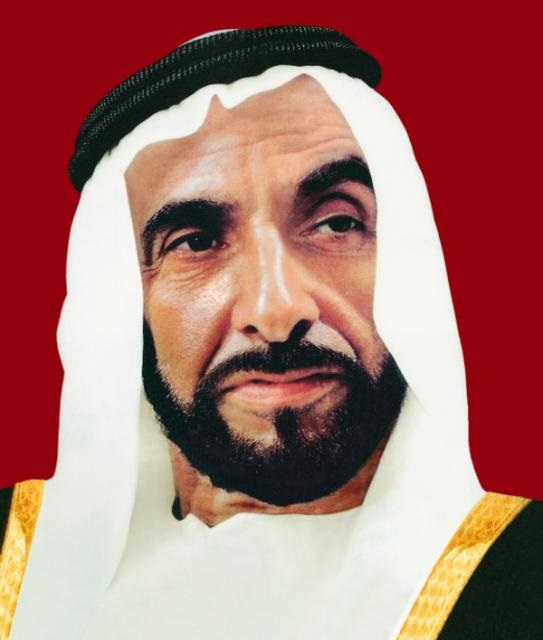 ?
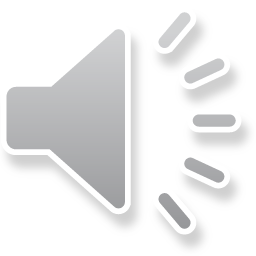 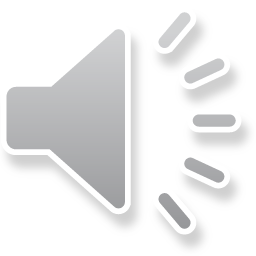 B
C
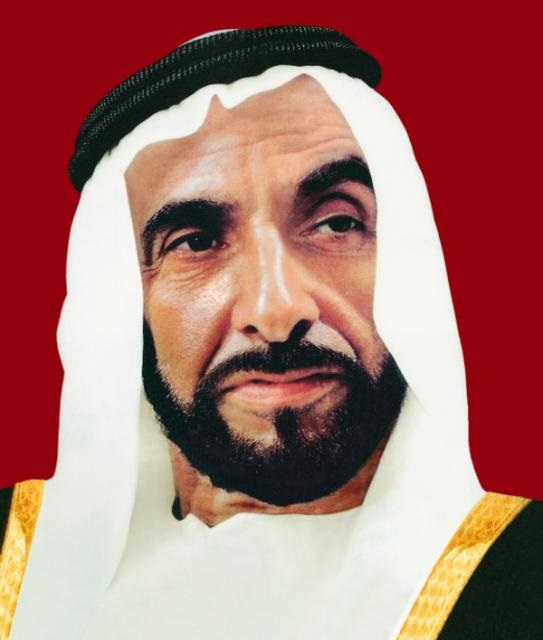 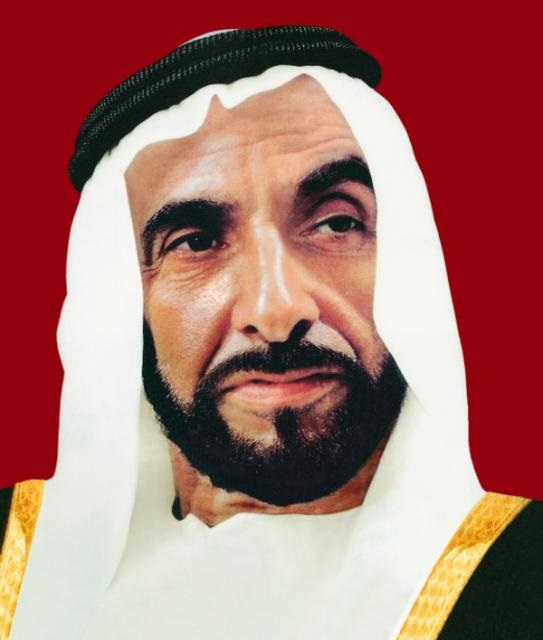 A
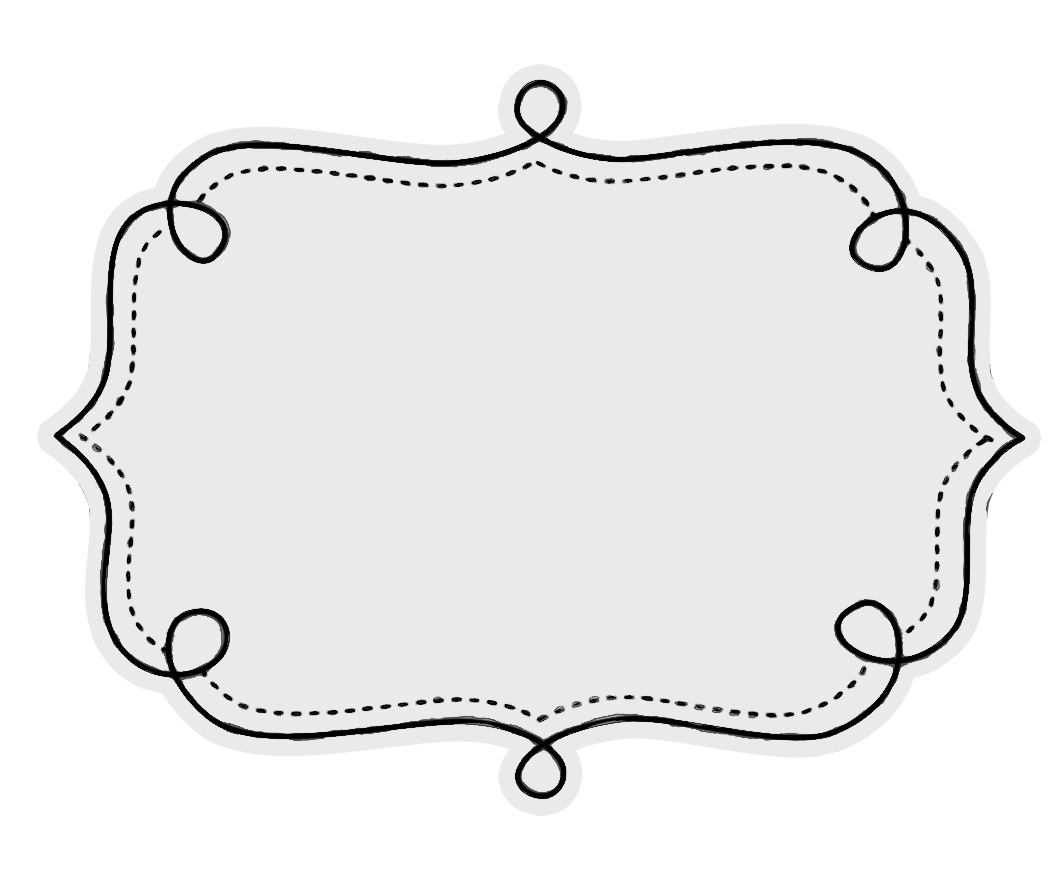 الشيخ زايد بن سلطان آل نهيان
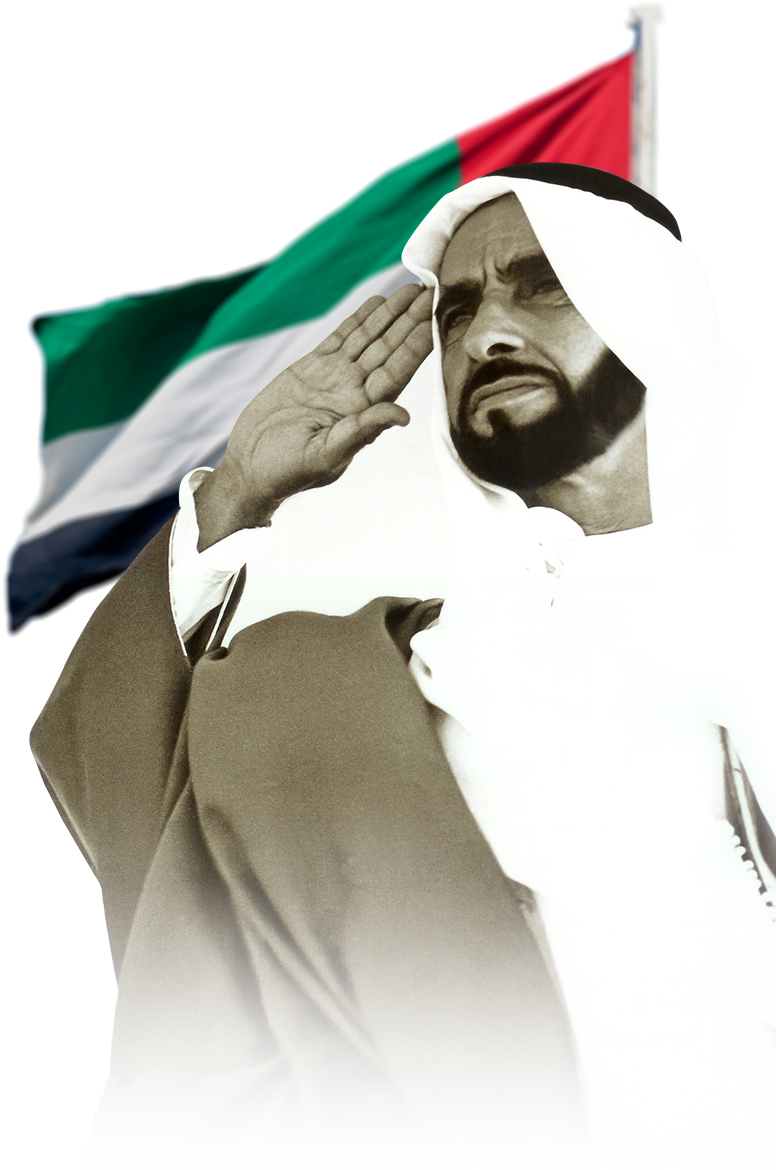 المعلمة وضحة القايدي
مدرسة الفرقان للتعليم الأساسي
فَخْر
سَتَظل إنجازات الشَّيخ زايدِ بن سلطان فَخْرًا لَنا
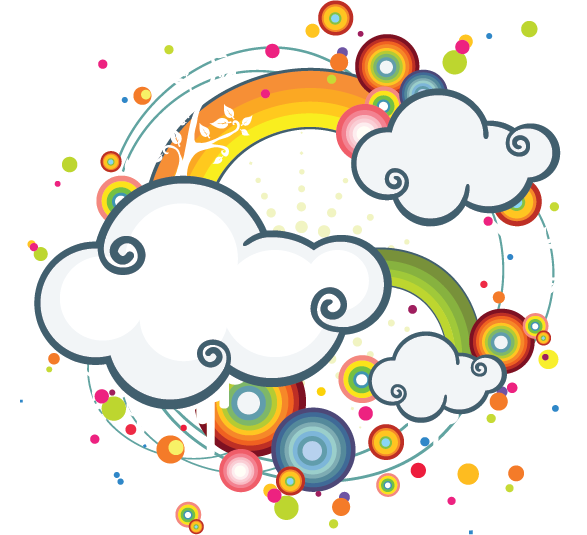 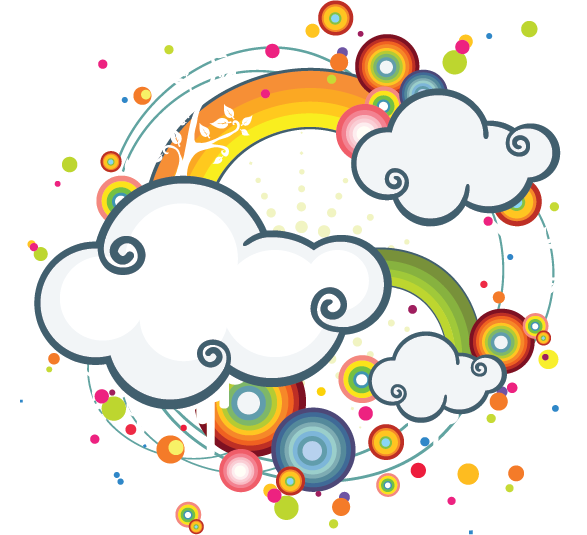 وقفه لابد منها
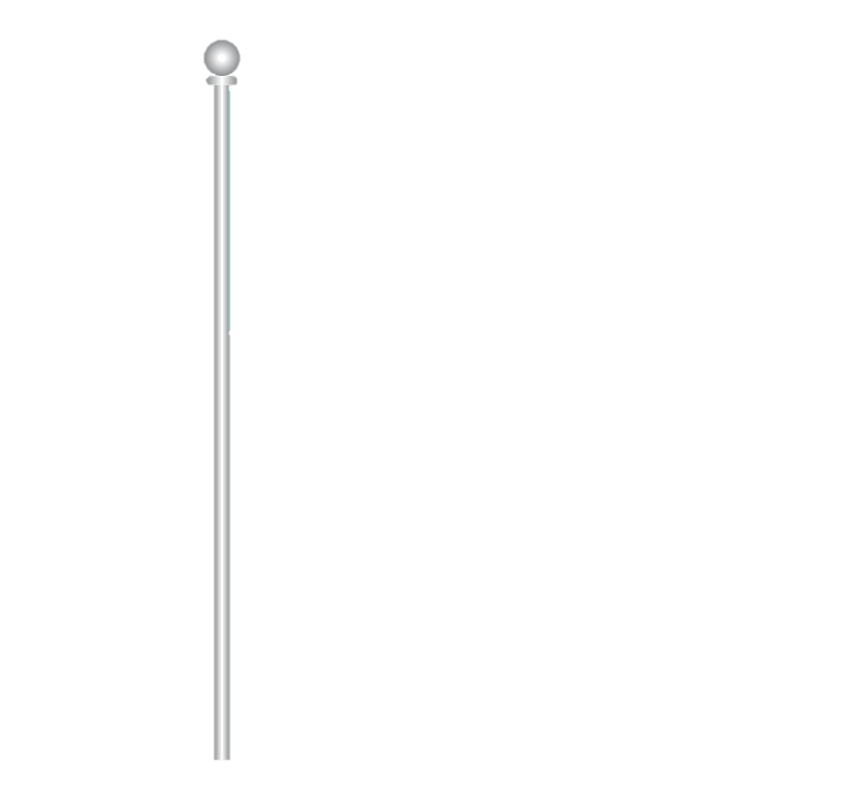 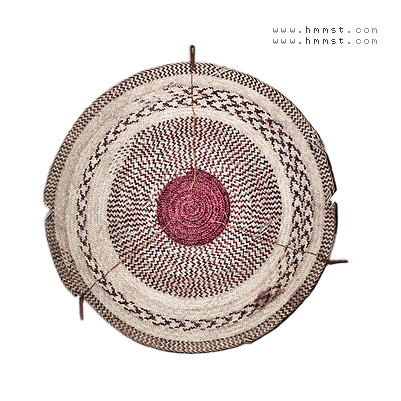 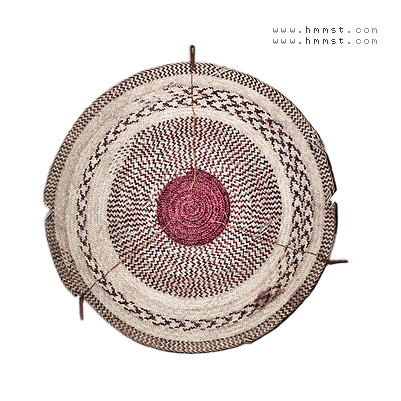 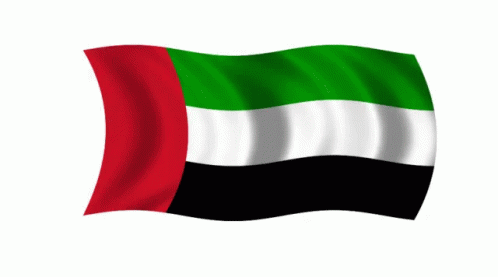 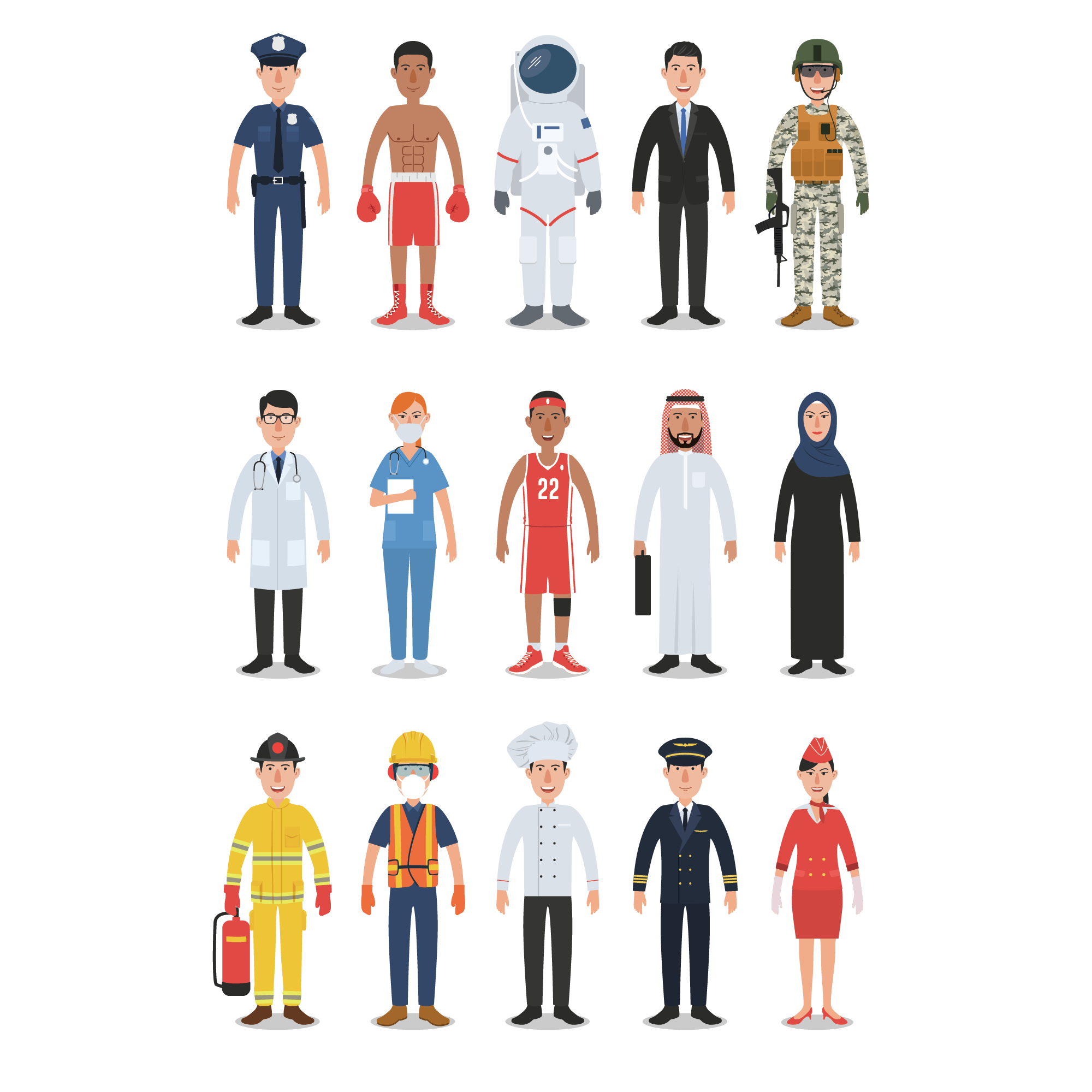 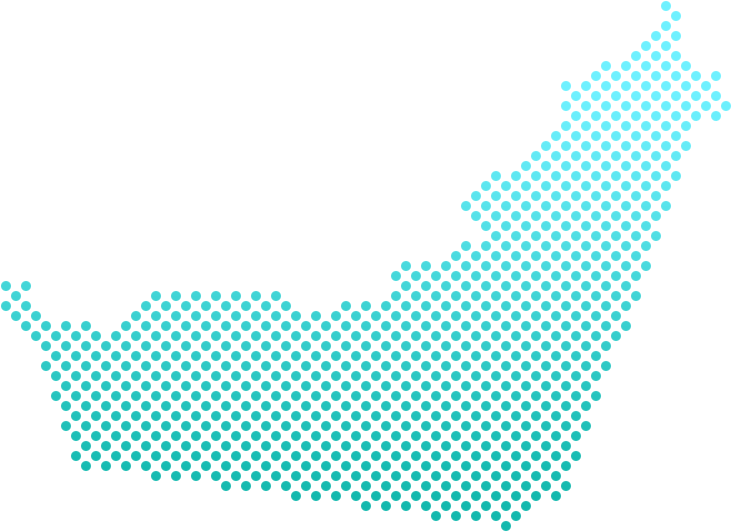 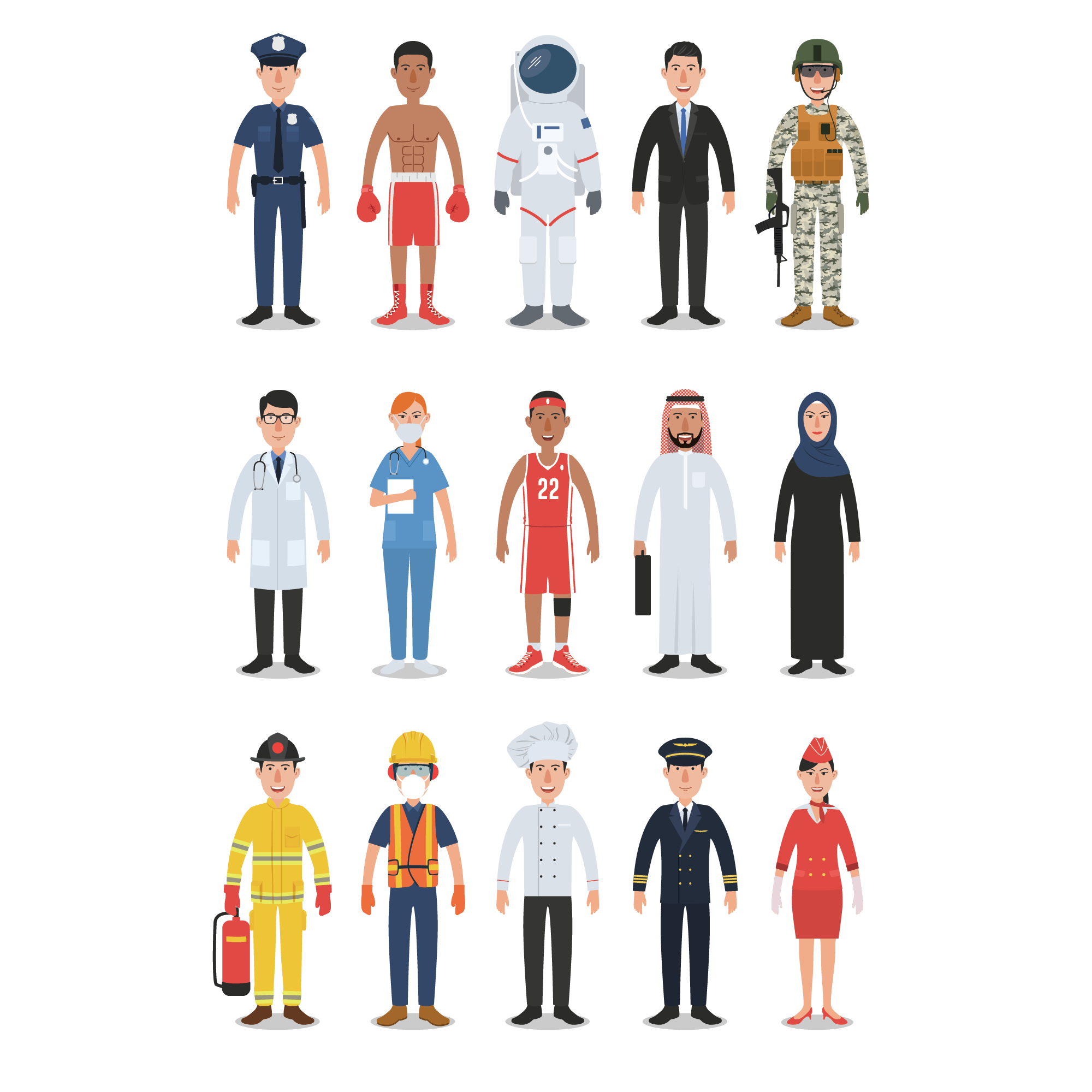 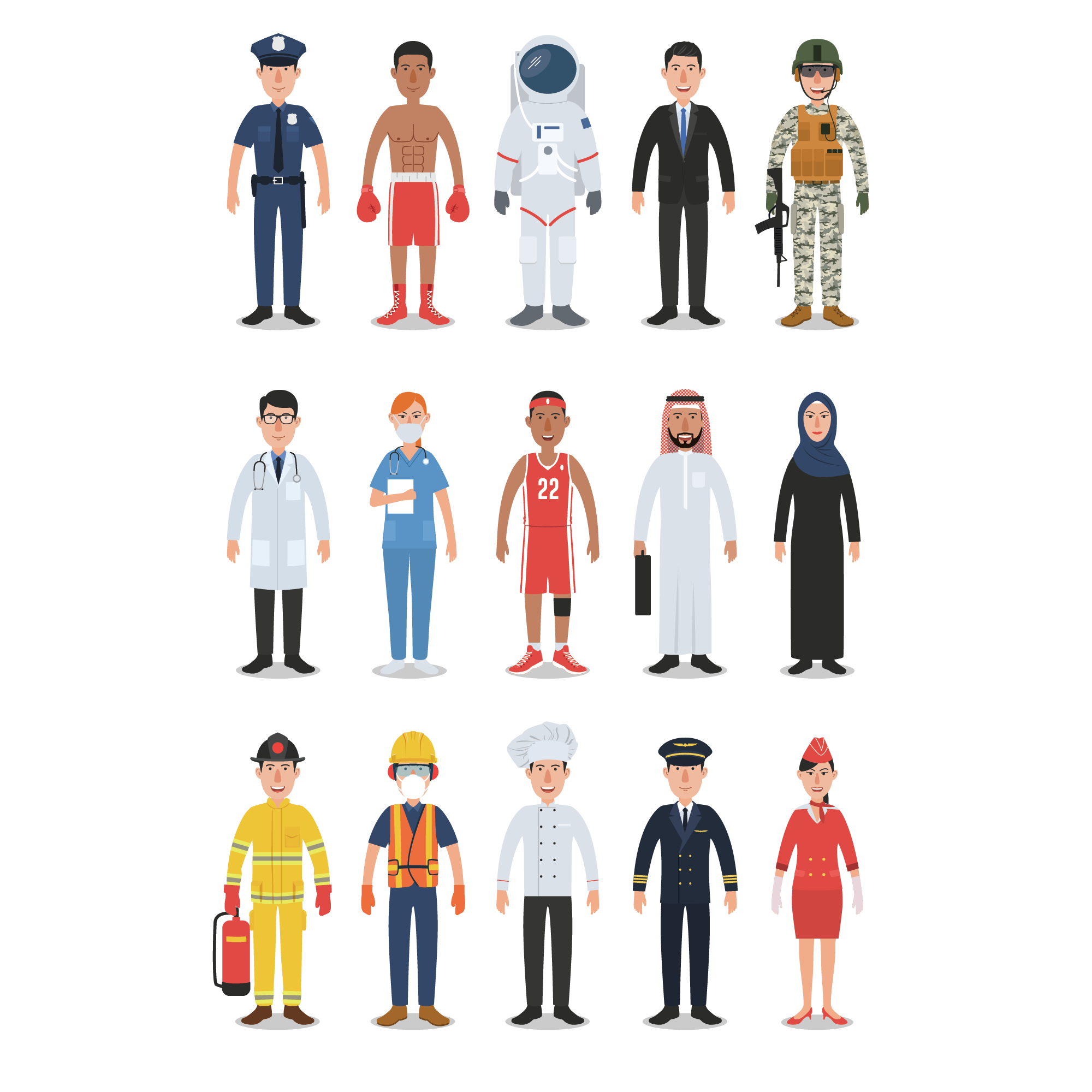 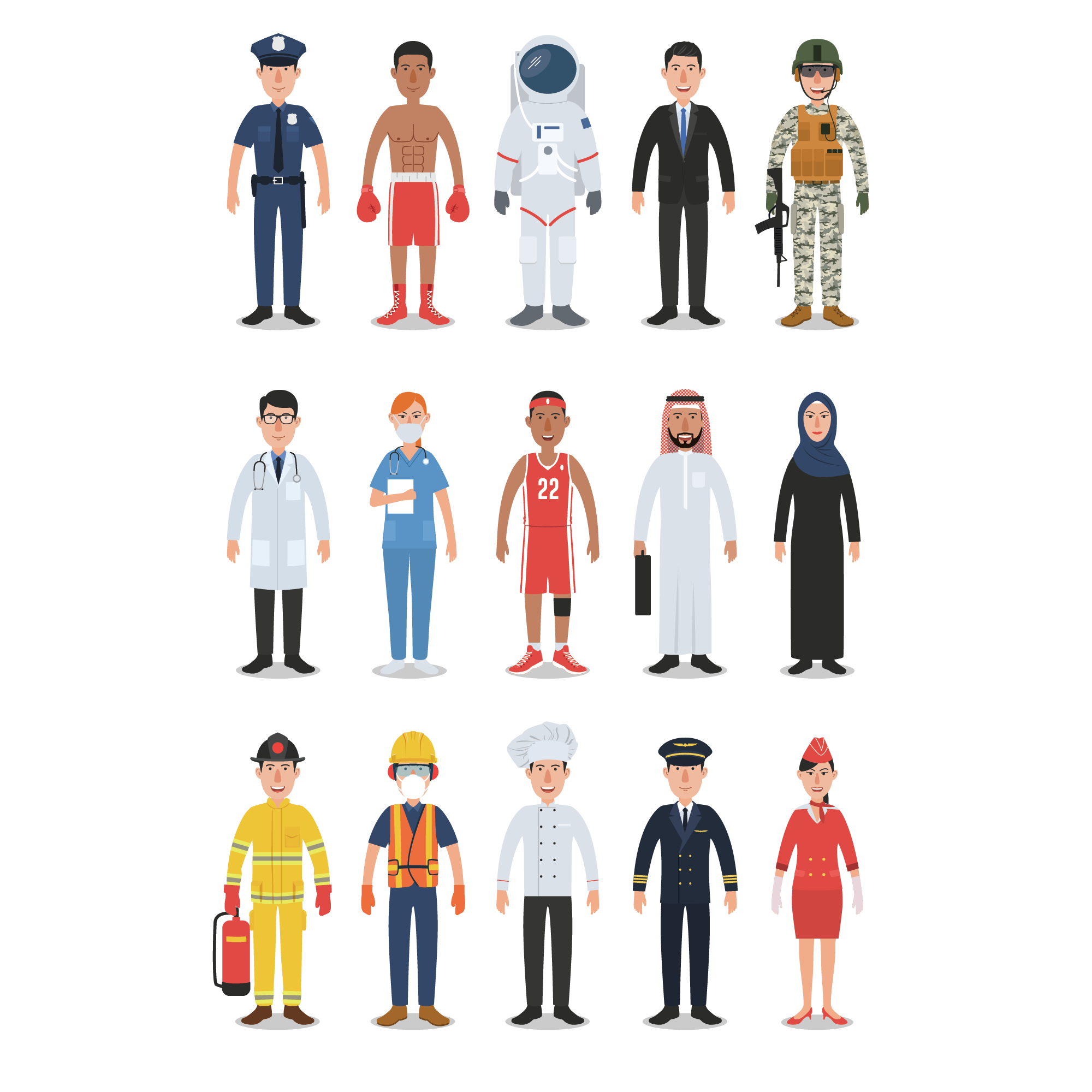 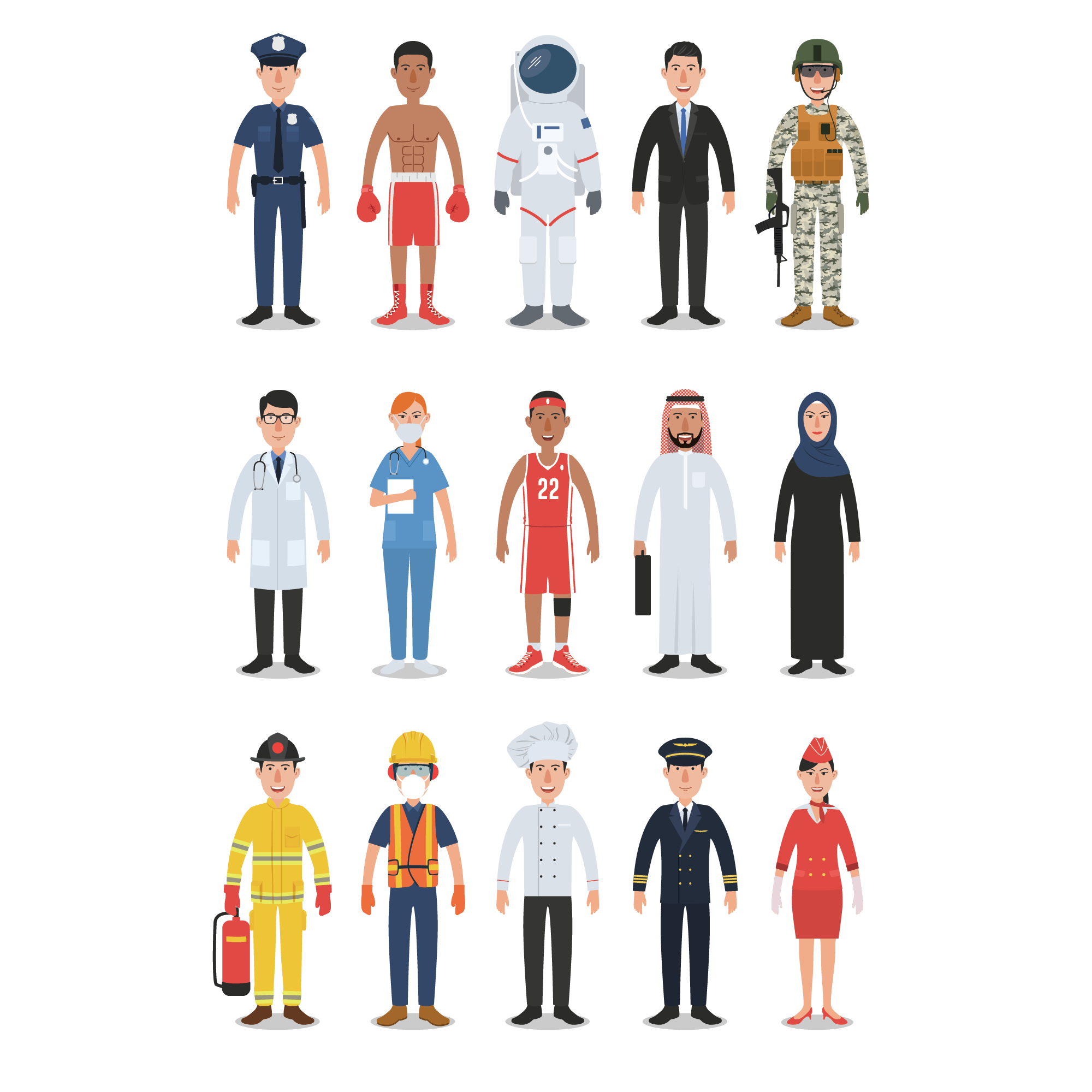 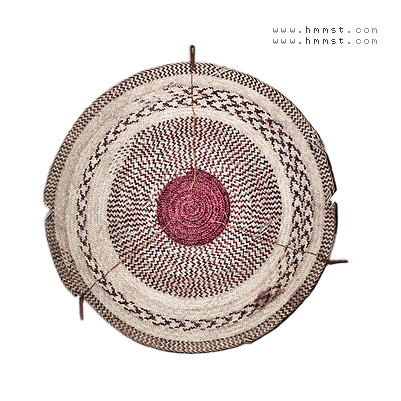 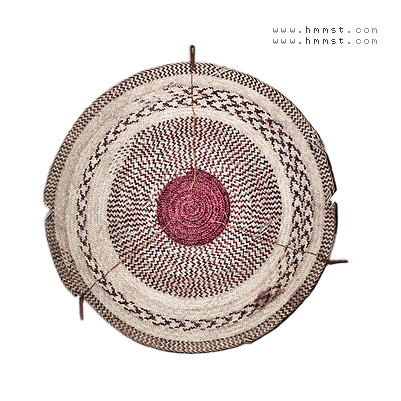 بابا زايد
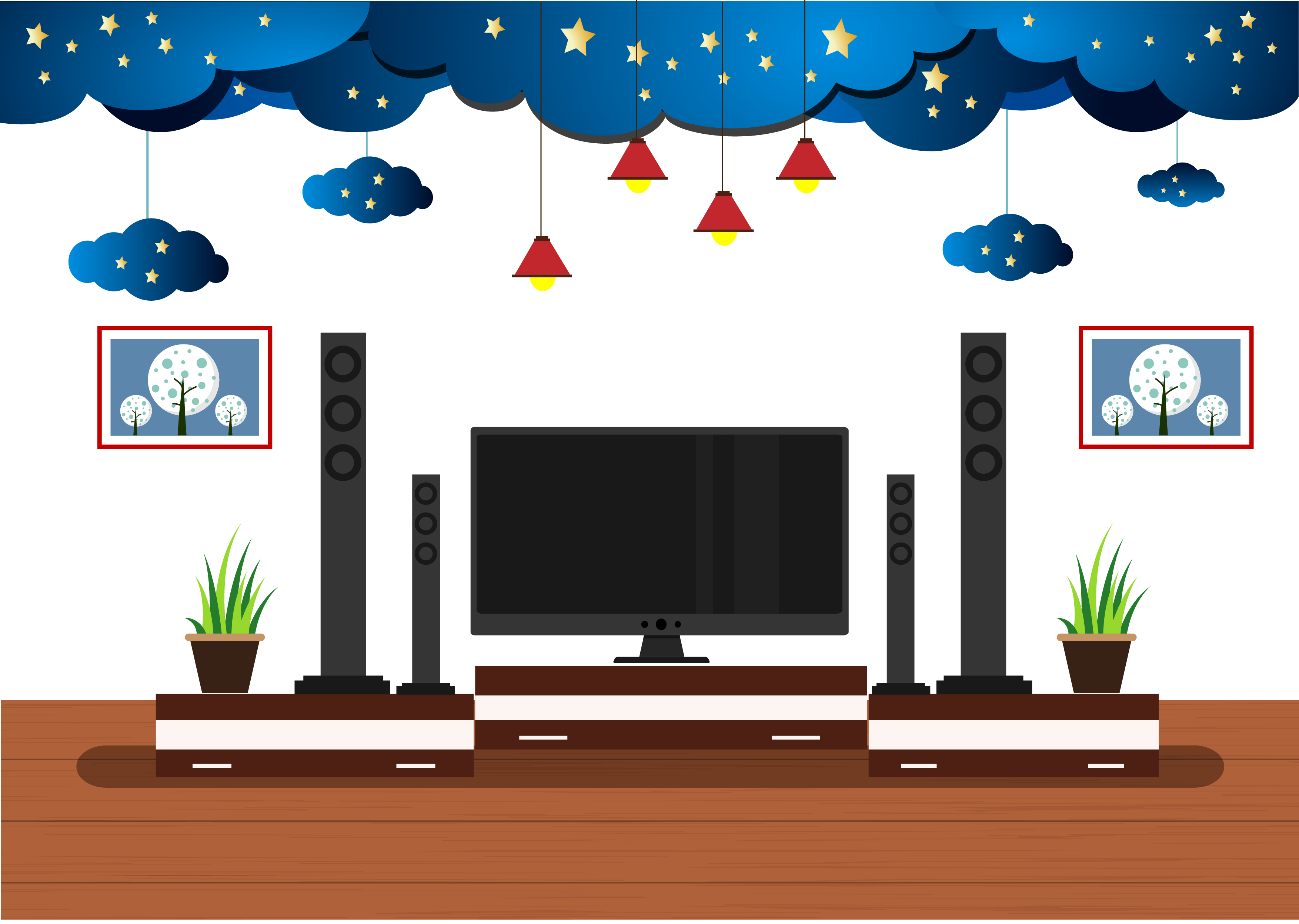 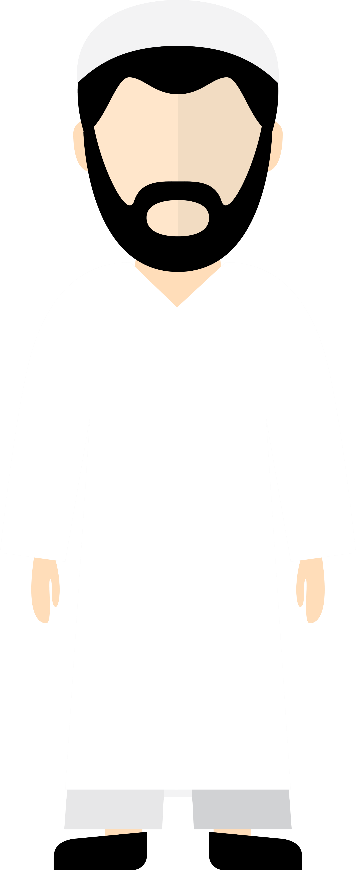 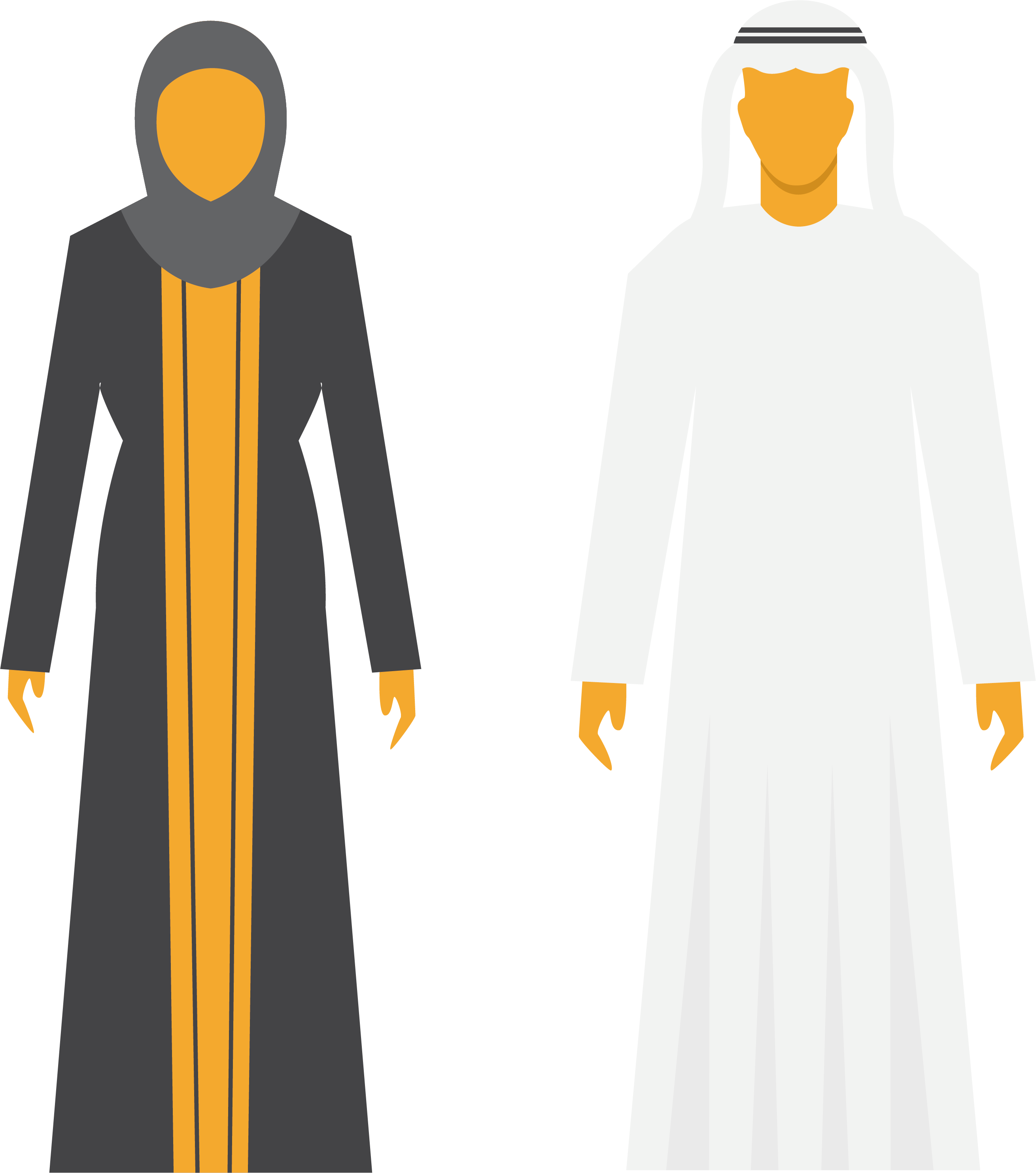 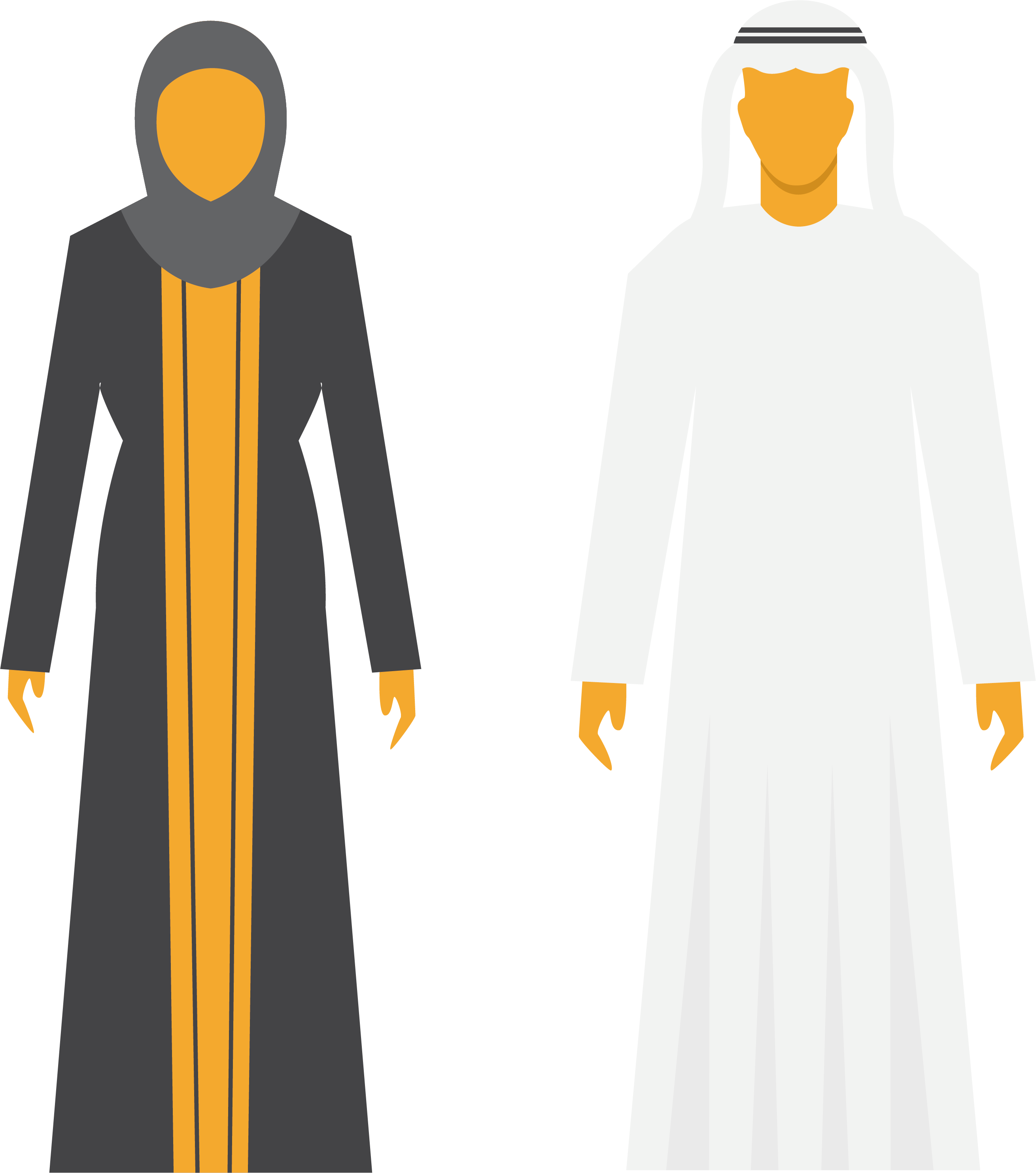 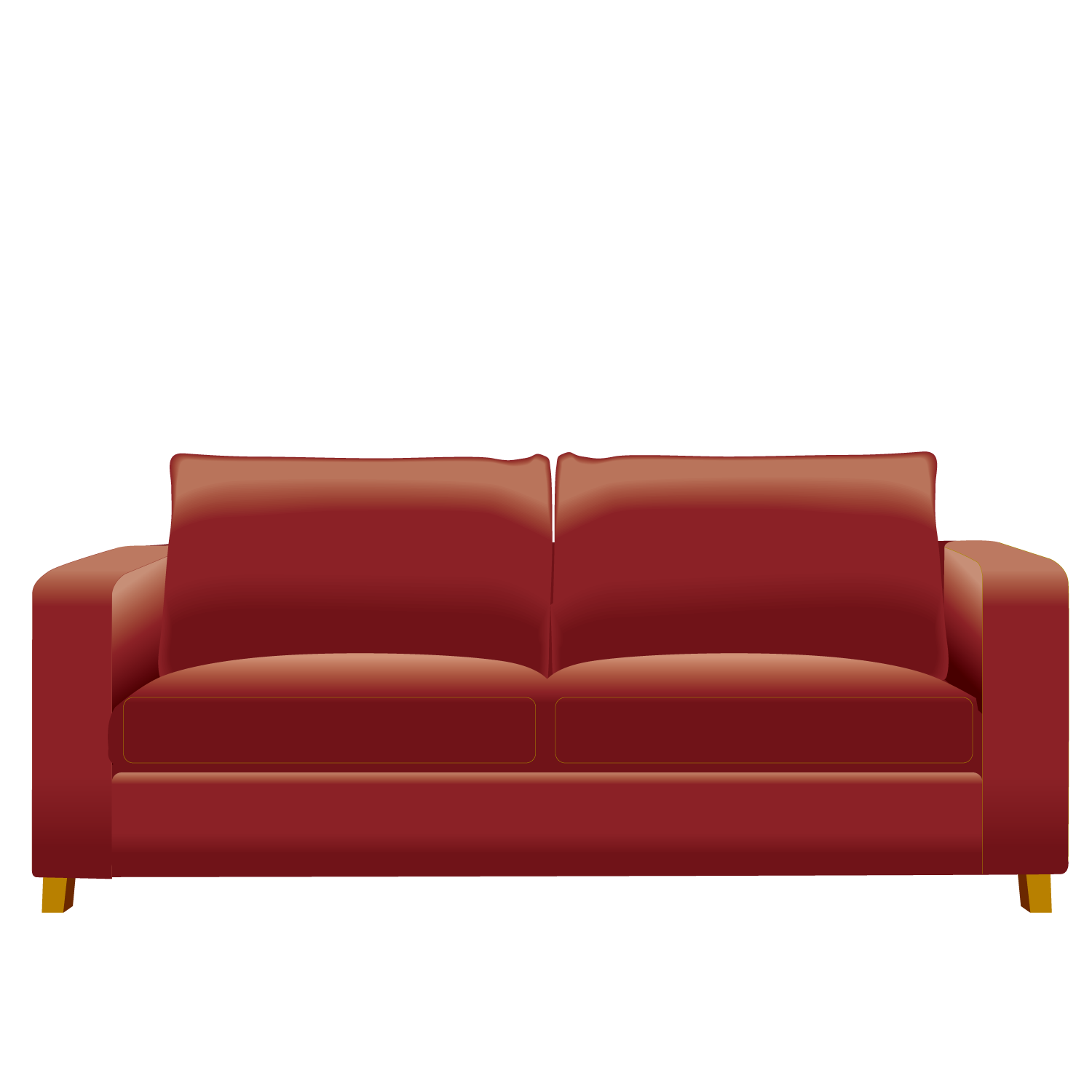 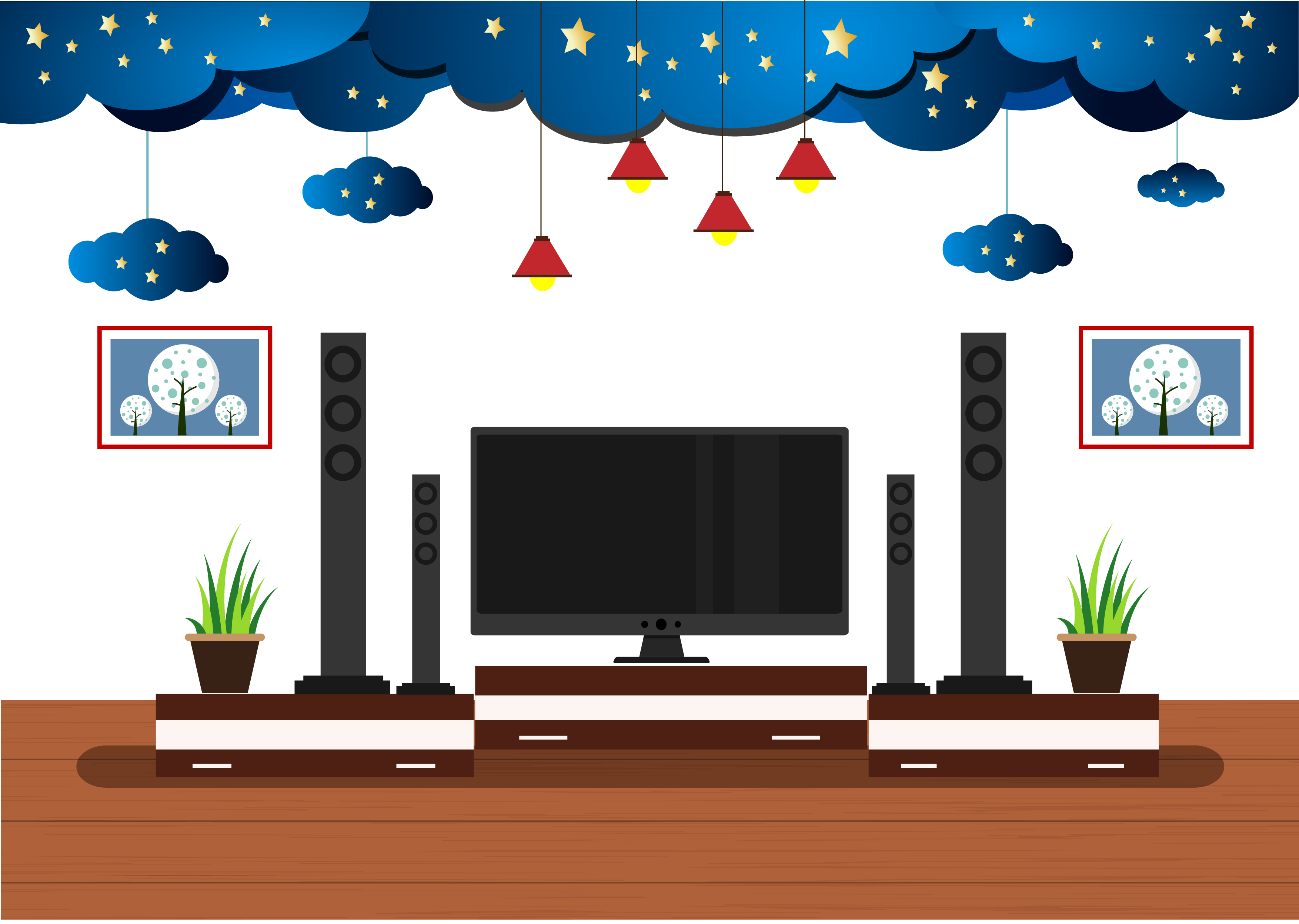 المعلمة وضحة القايدي
مدرسة الفرقان للتعليم الأساسي
مِقْدارَ
تَضعُ أمُّي مِقْدارَ مِلْعَقَةٍ مِنَ الْمِلْحِ في الطَّعامِ
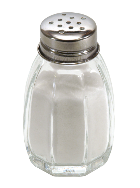 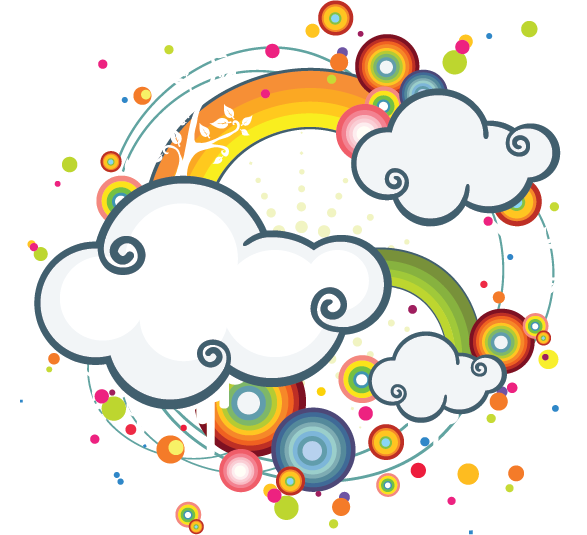 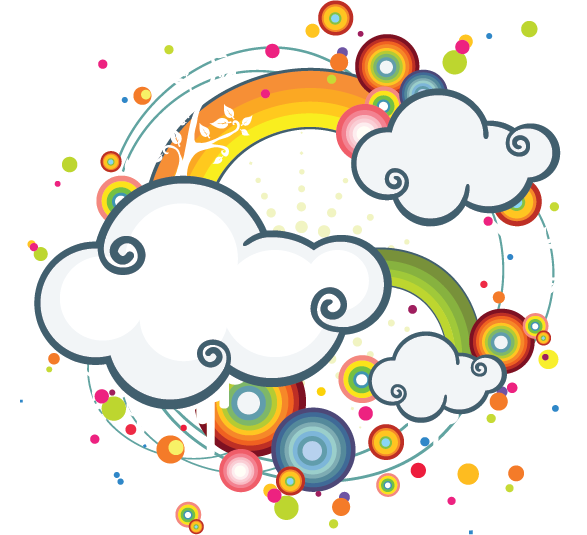 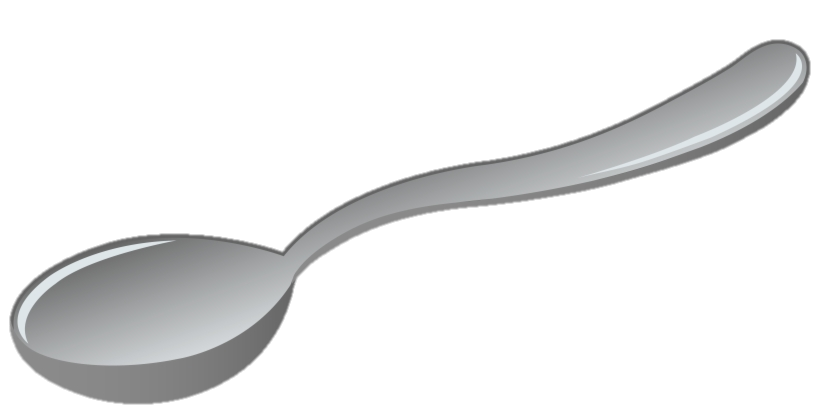 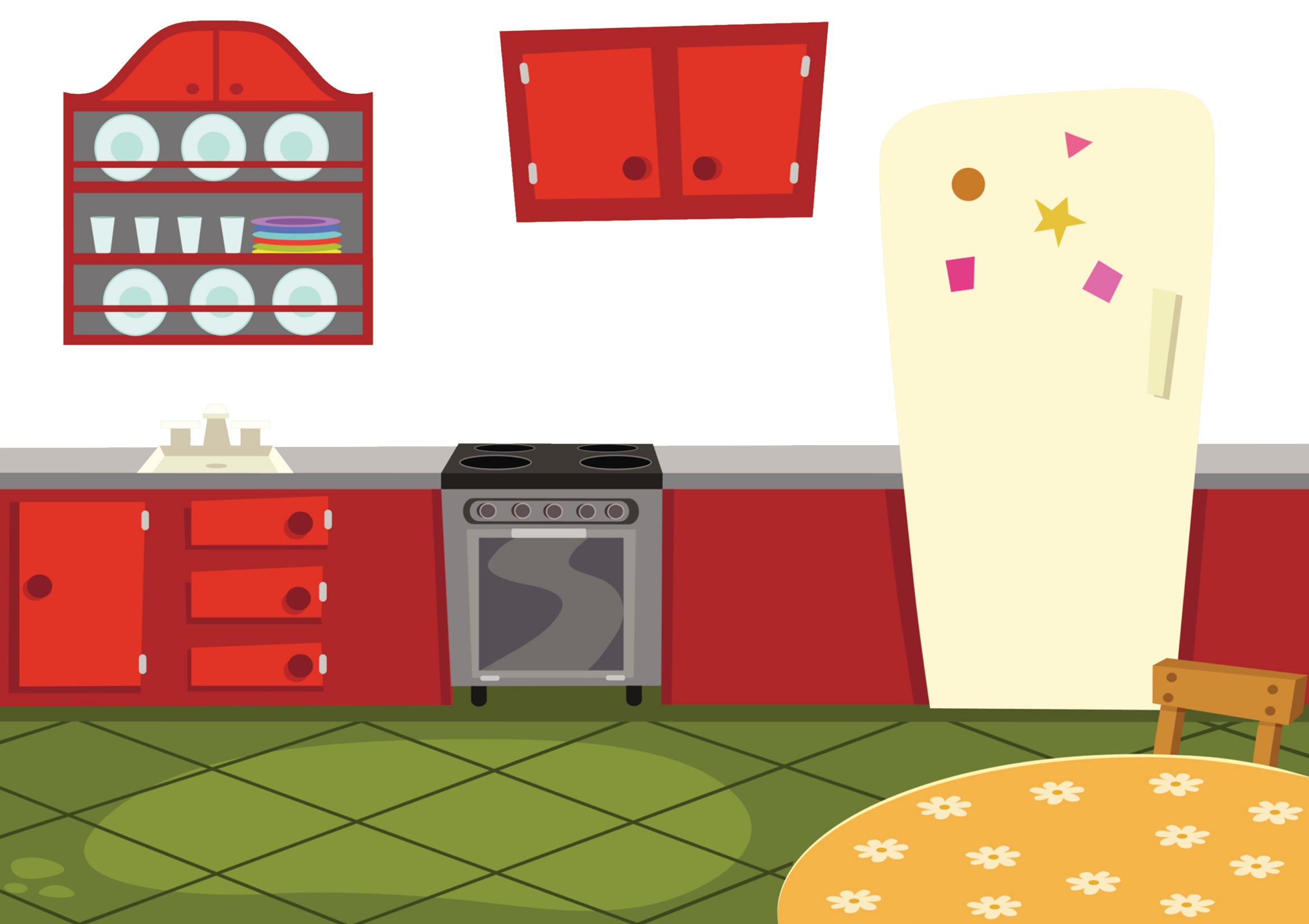 المعلمة وضحة القايدي
مدرسة الفرقان للتعليم الأساسي
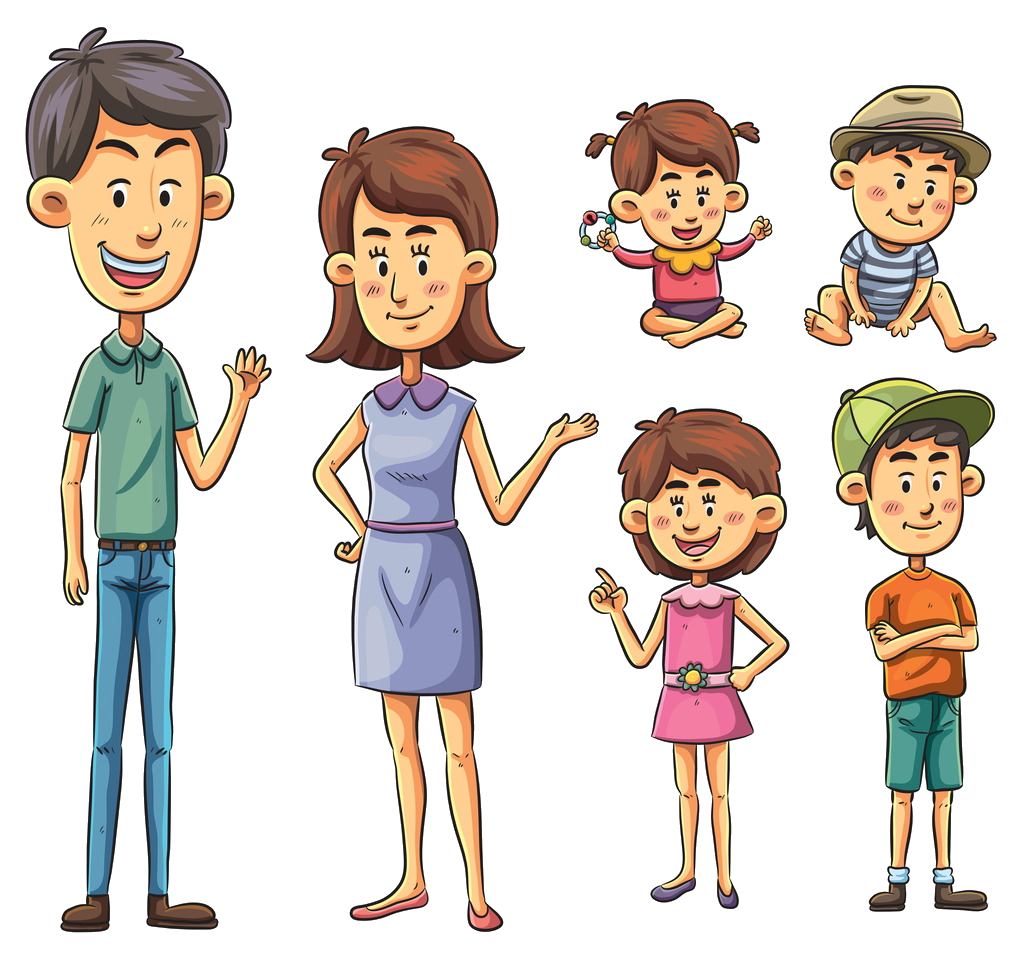 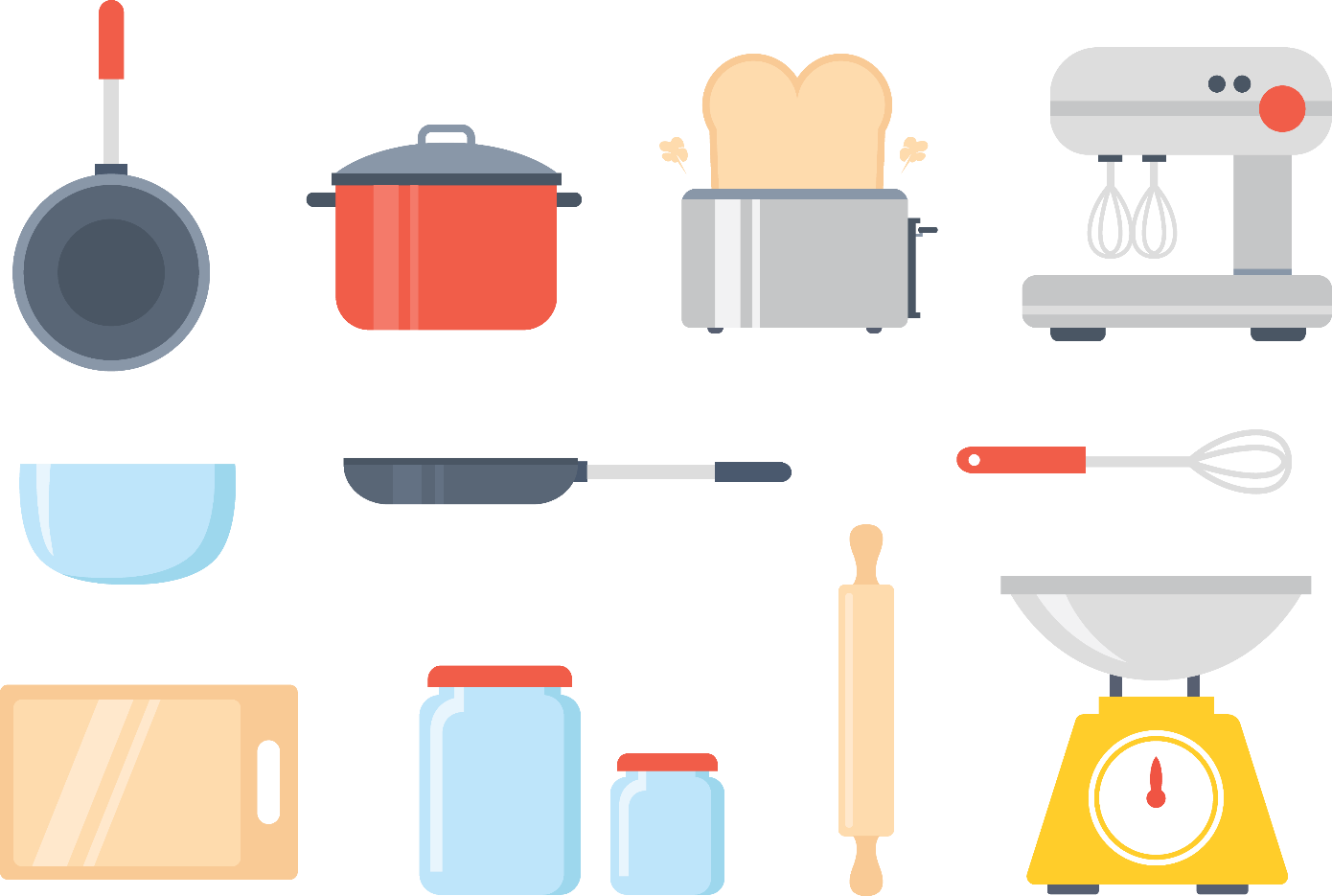 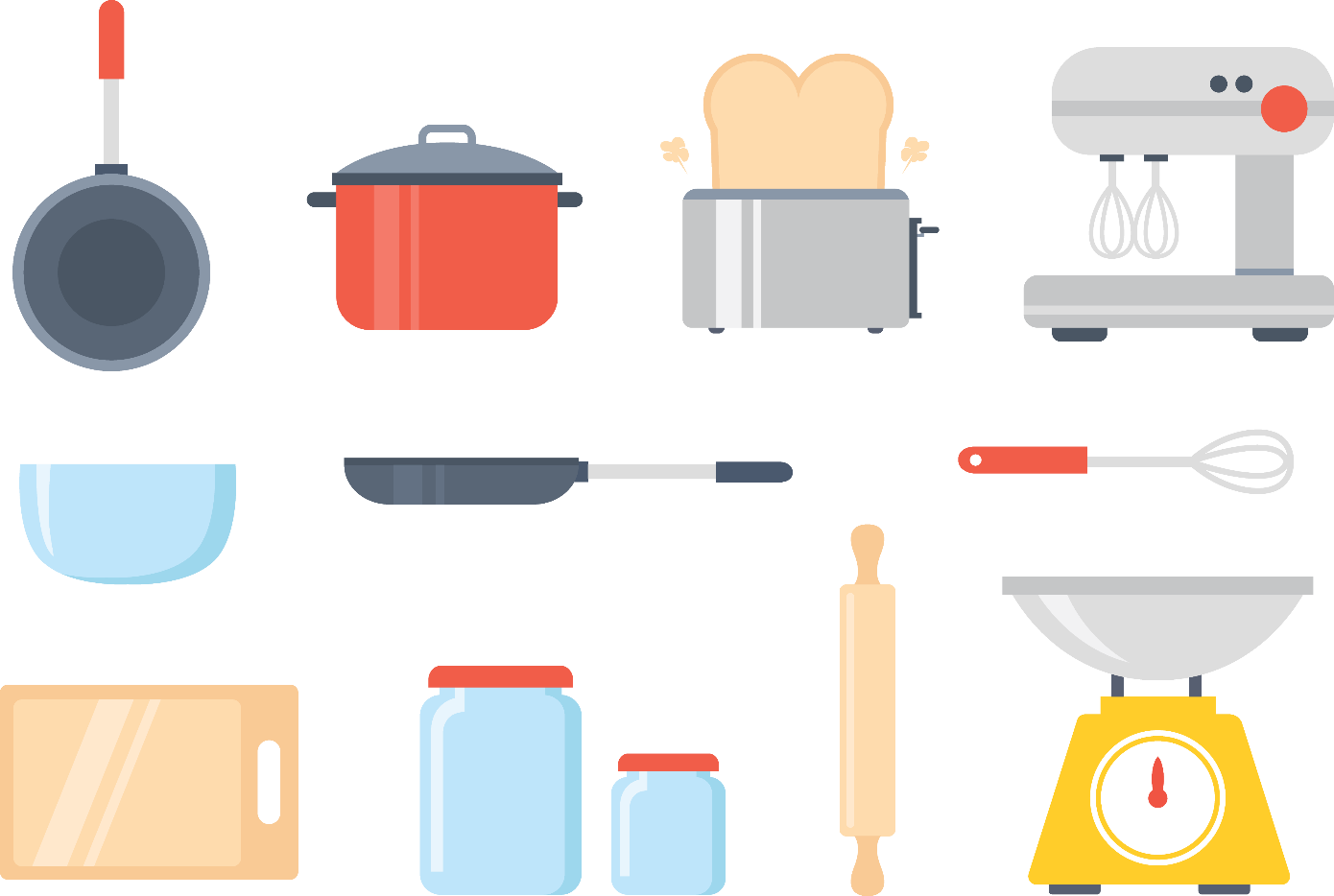 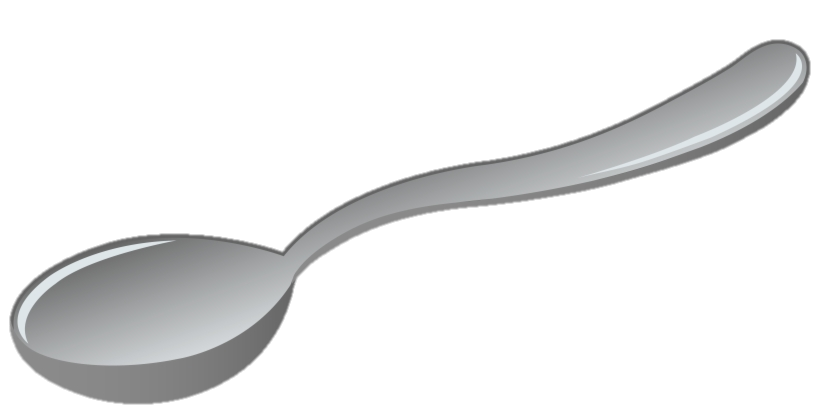 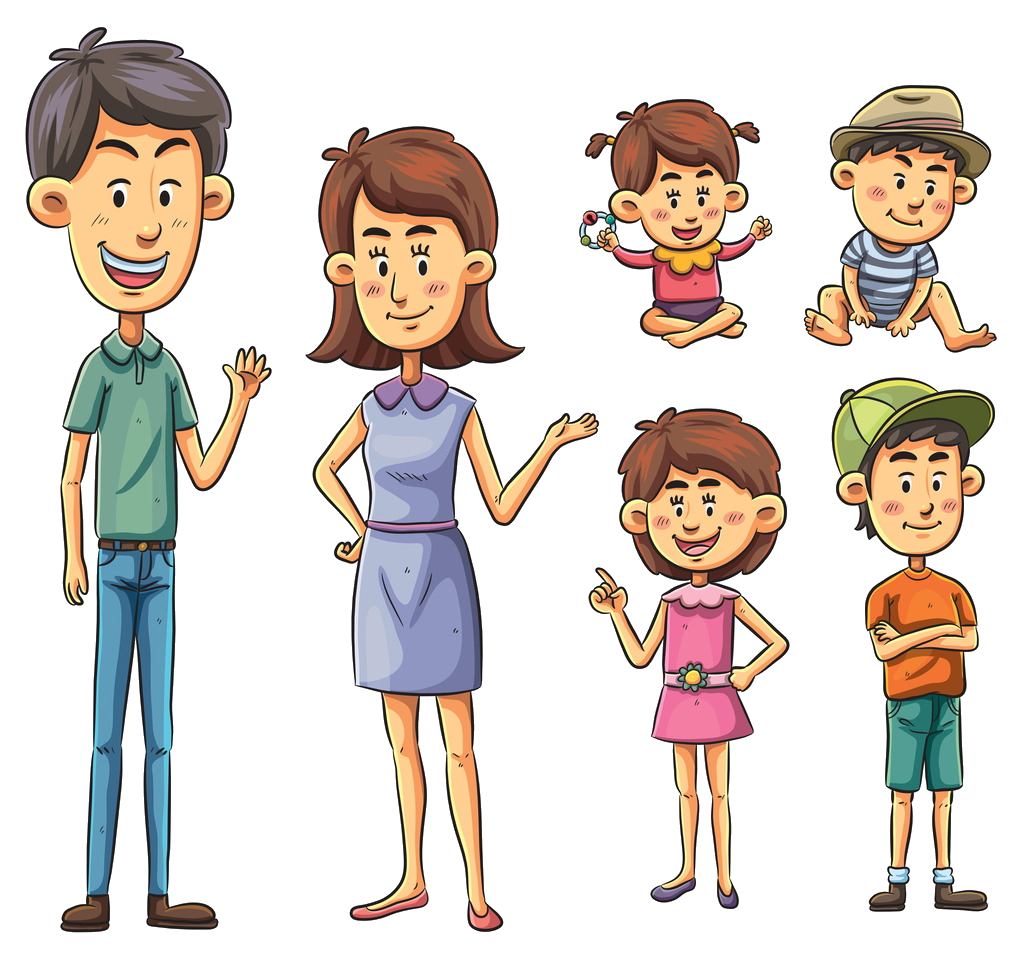 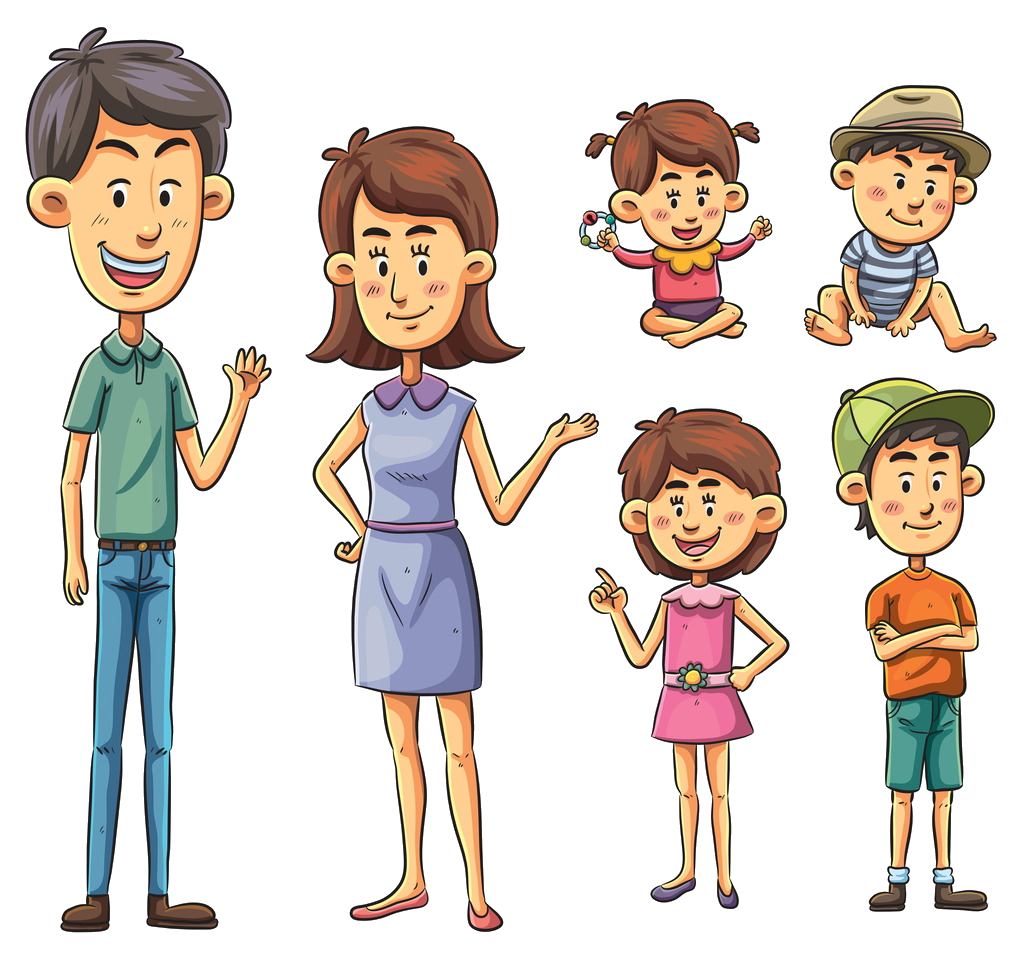 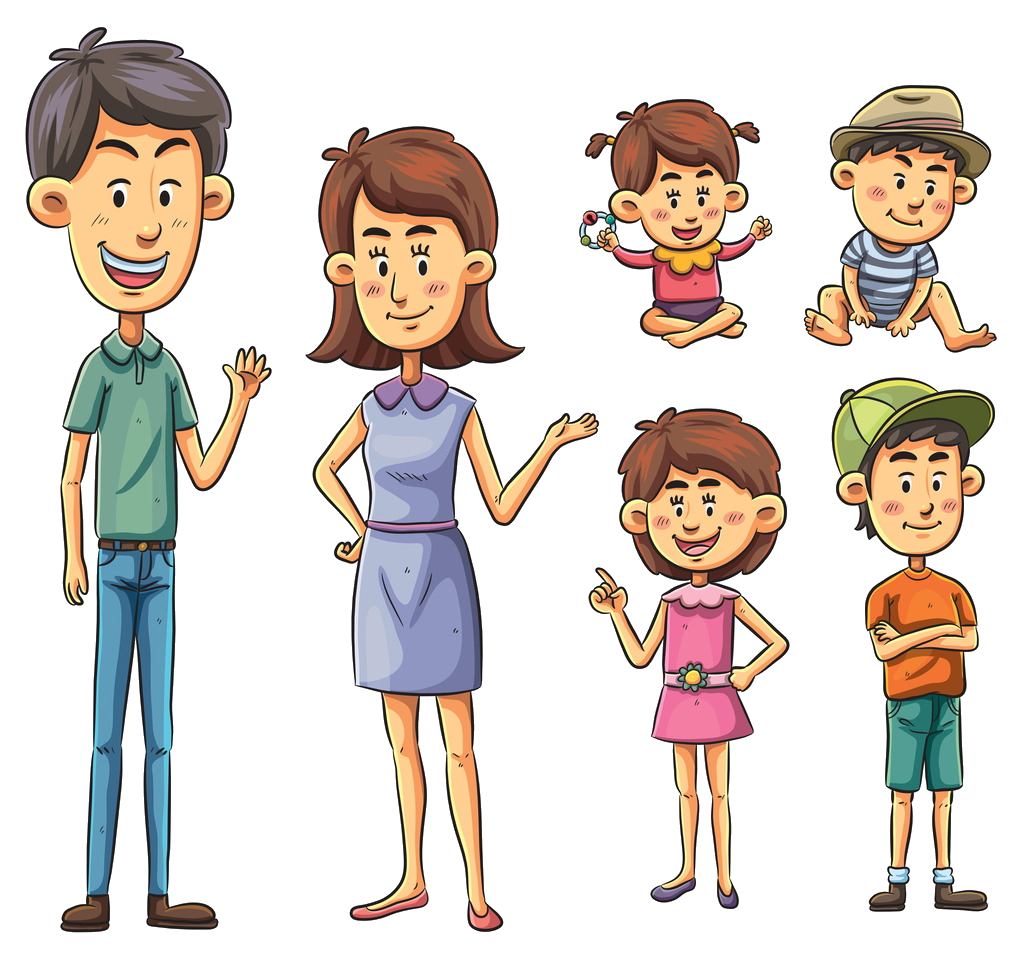 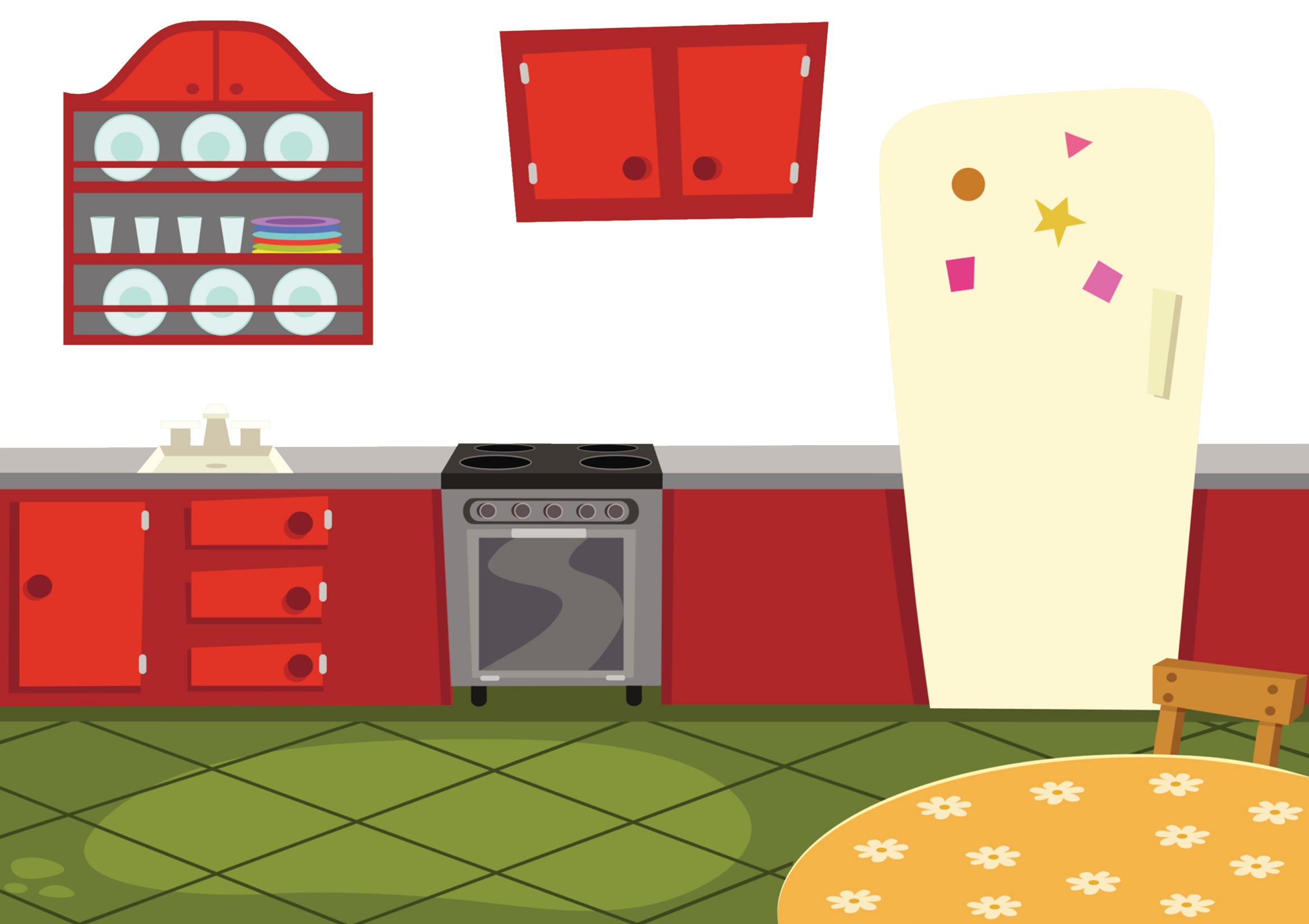 المعلمة وضحة القايدي
مدرسة الفرقان للتعليم الأساسي
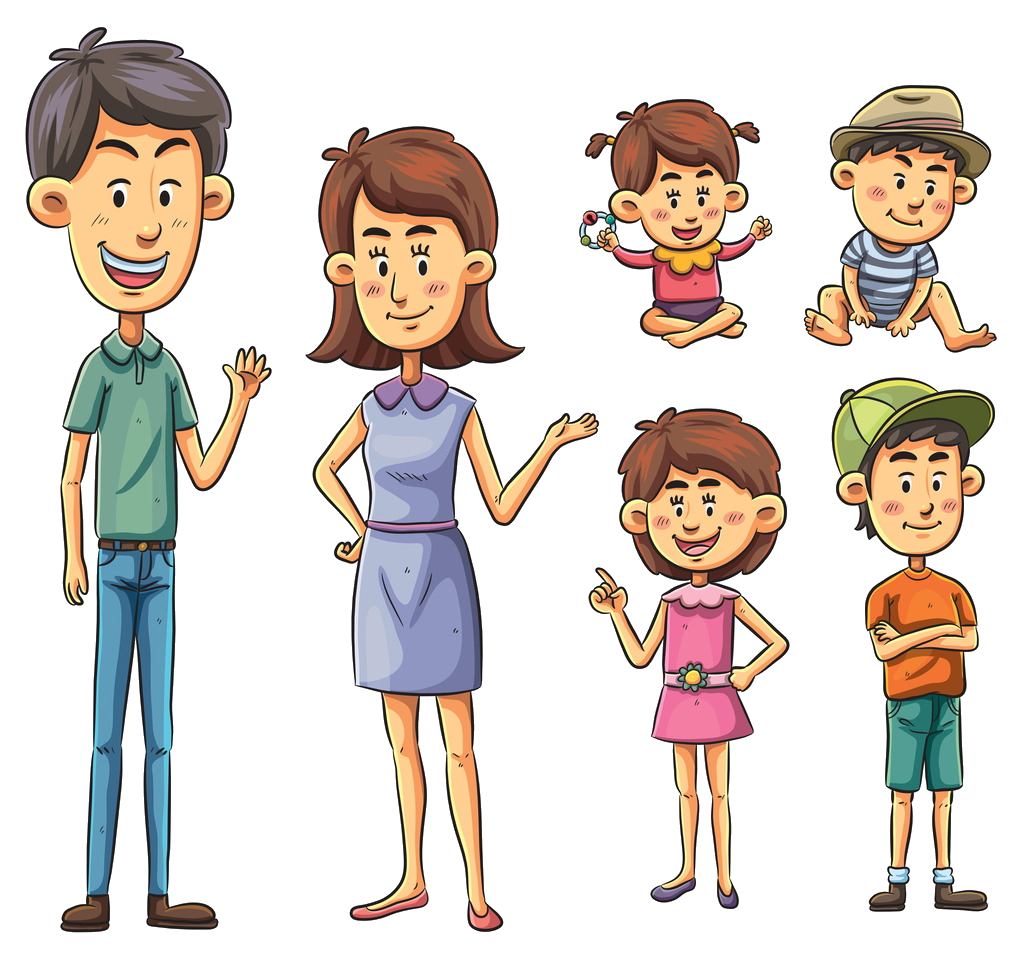 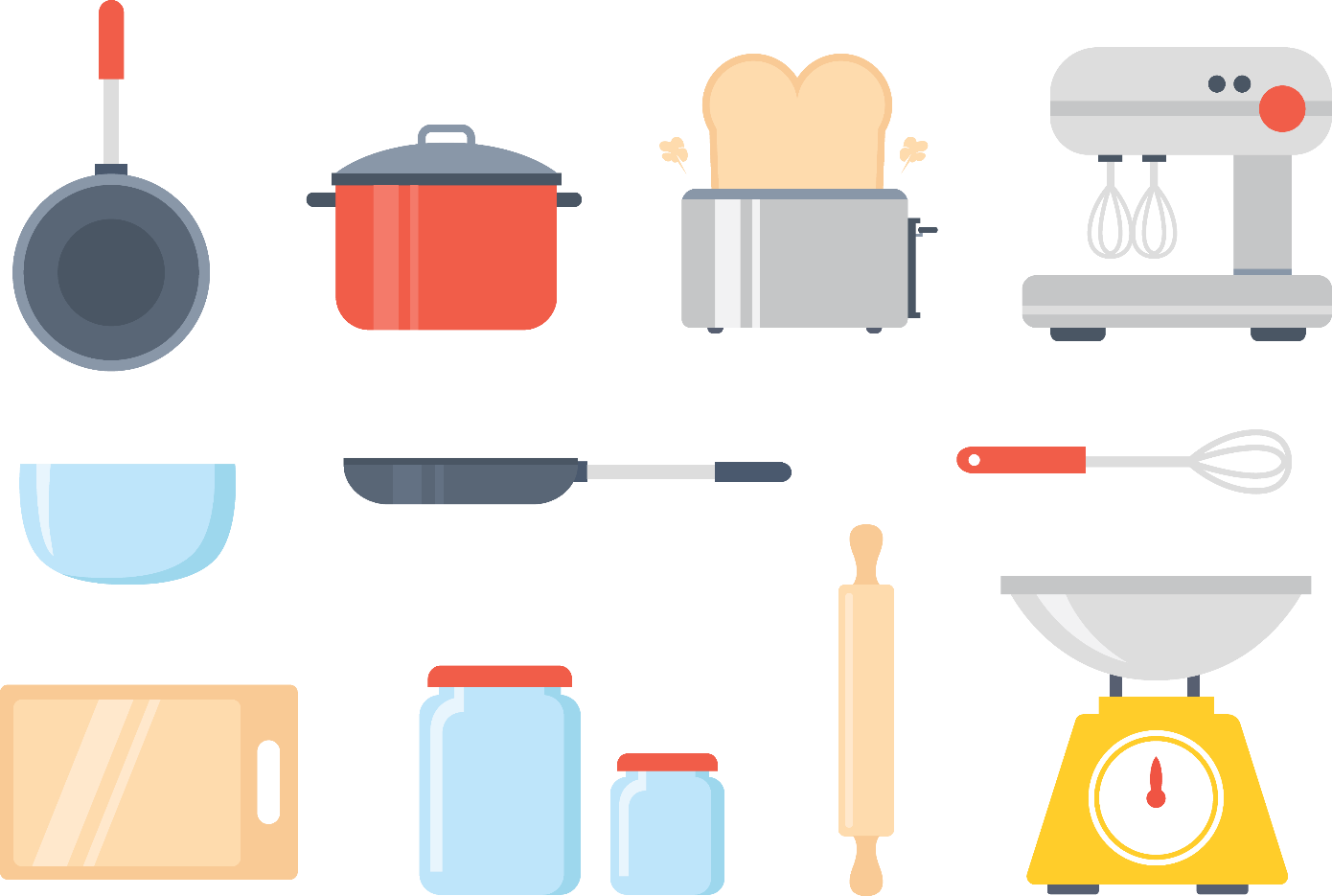 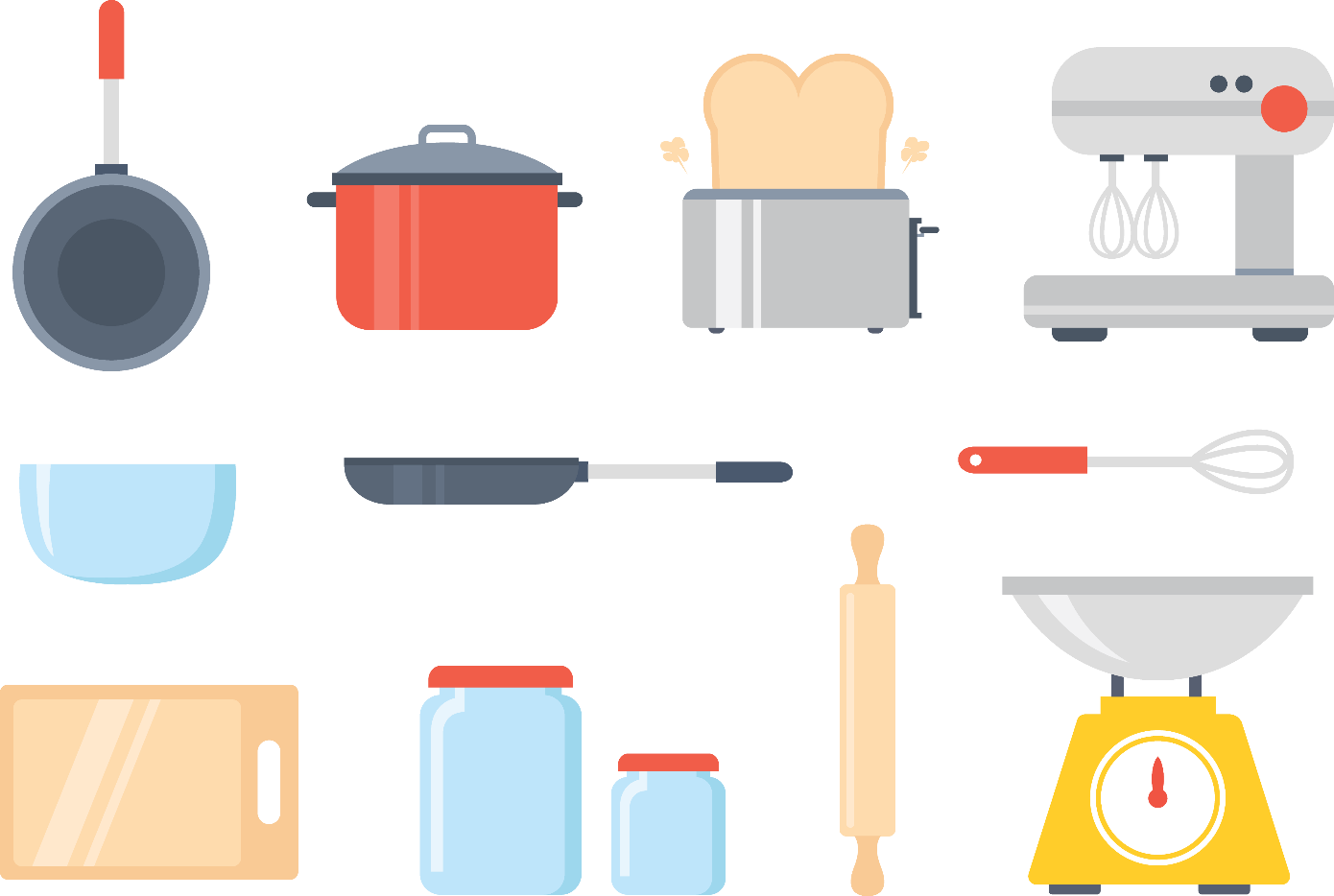 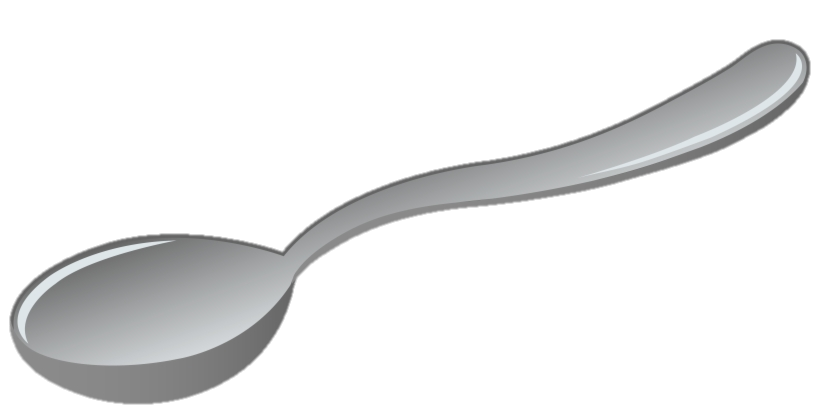 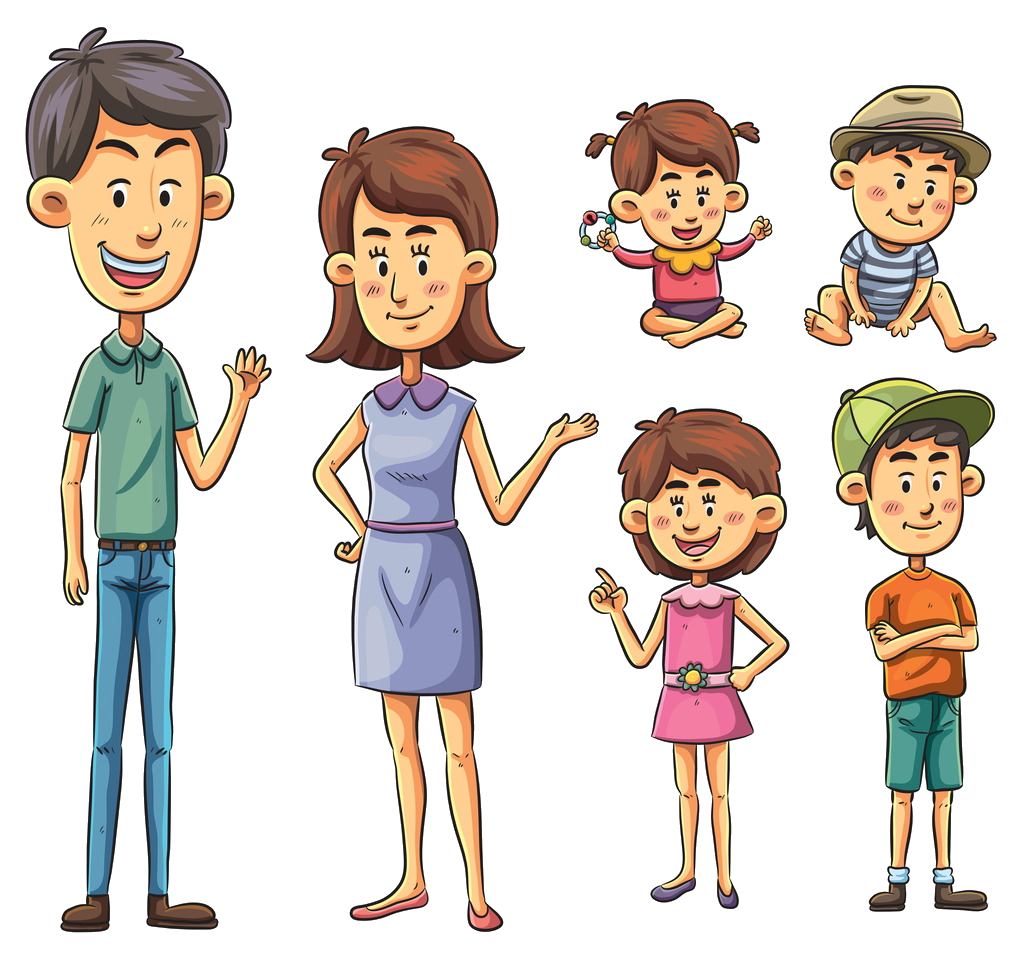 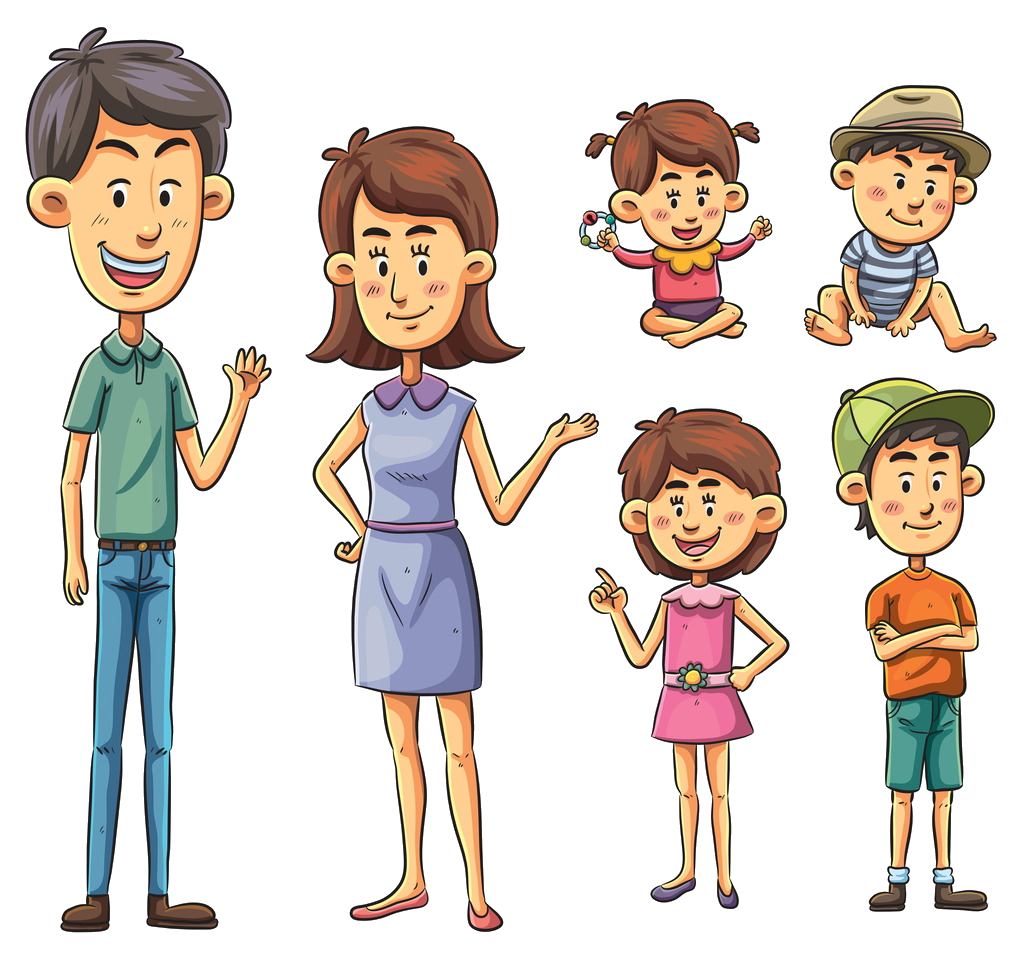 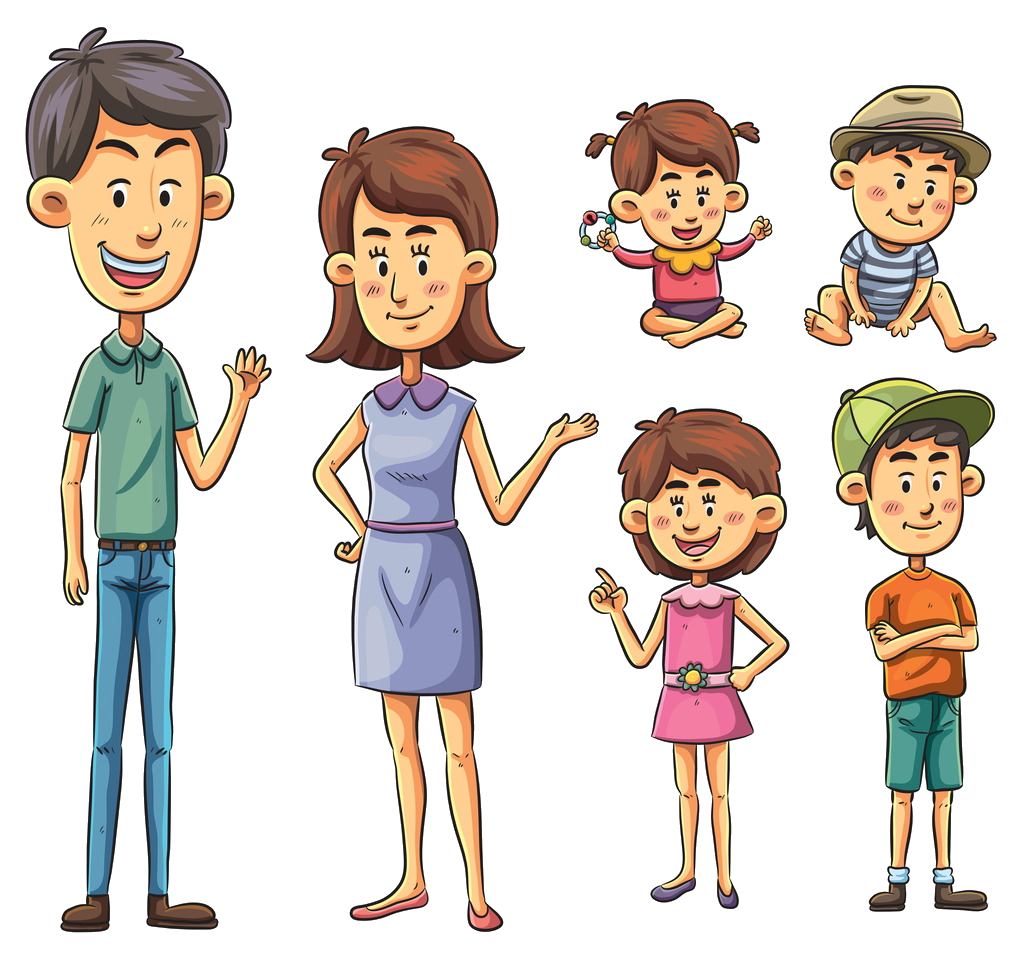 المعلمة وضحة القايدي
مدرسة الفرقان للتعليم الأساسي
مَصدَرٌ
الْمَكْتَبَةُ مَصدَرٌ لِلْمَعْلوماتِ
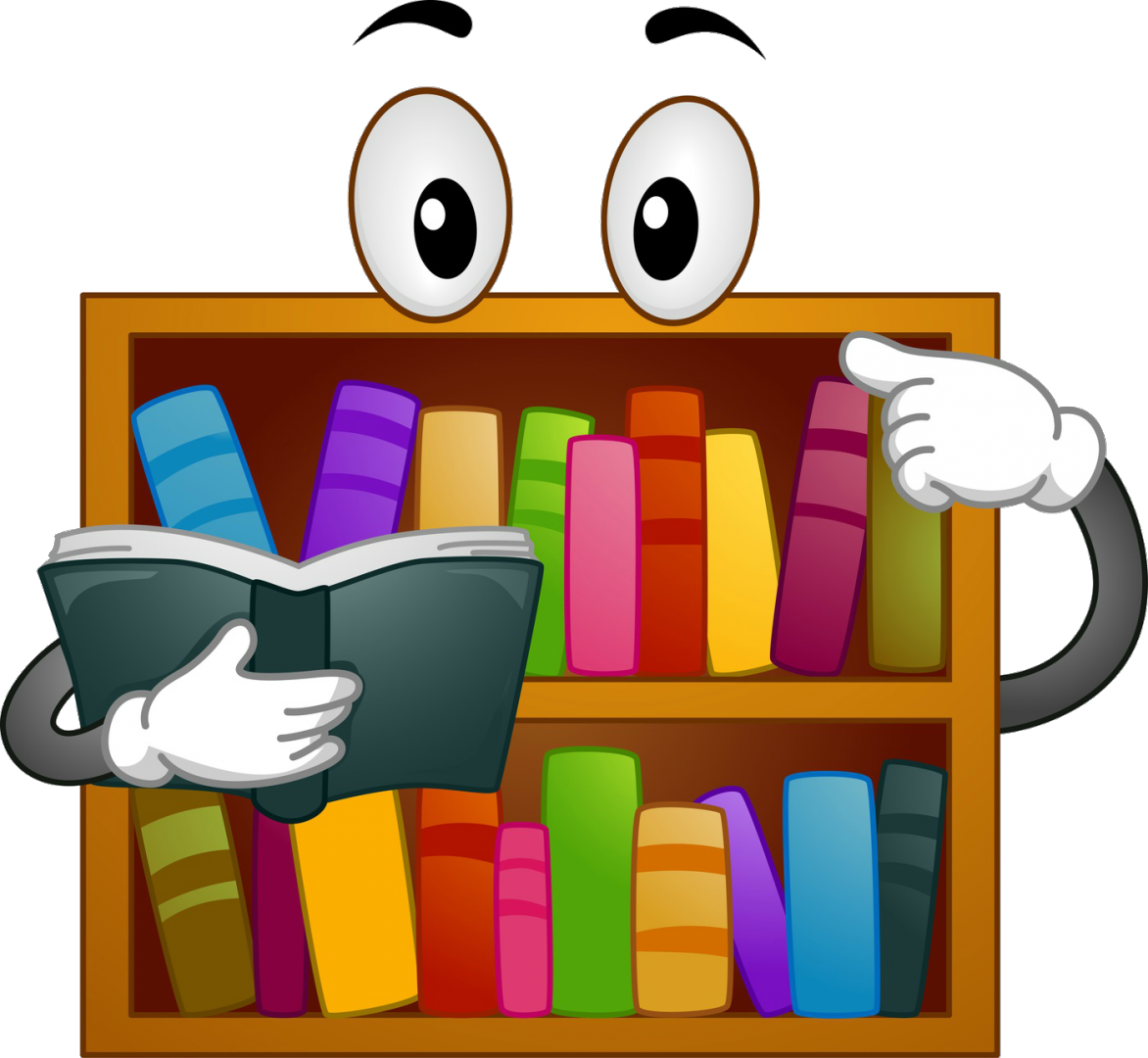 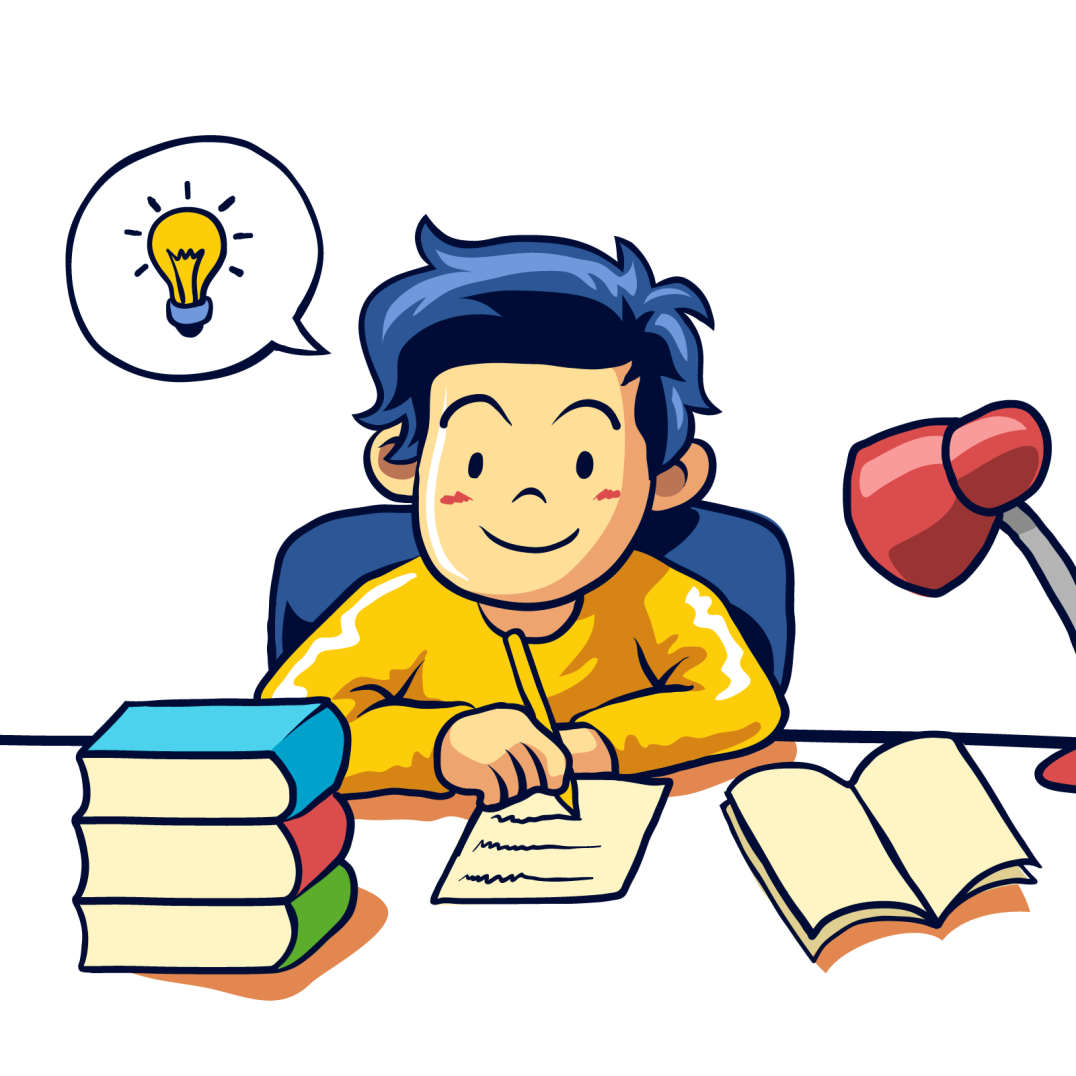 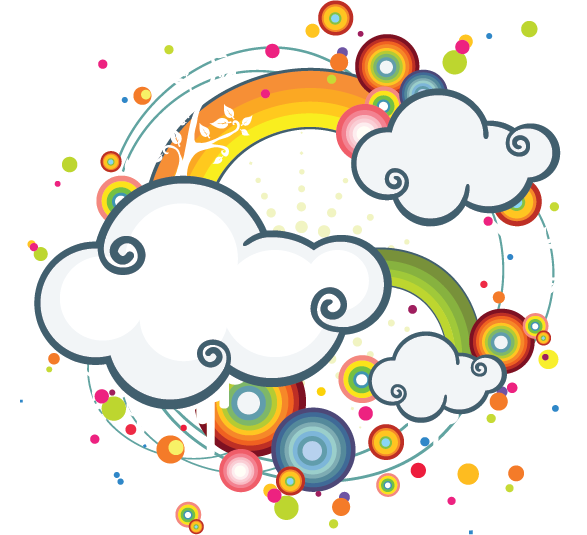 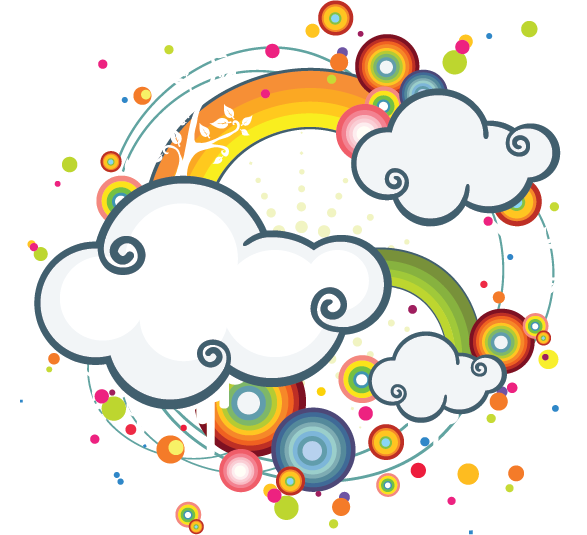 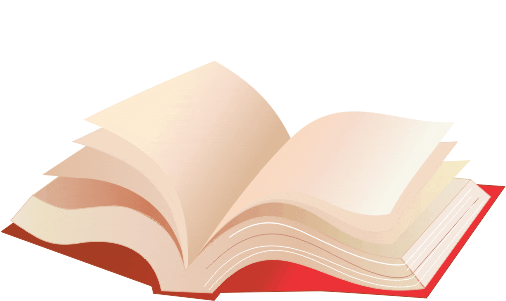 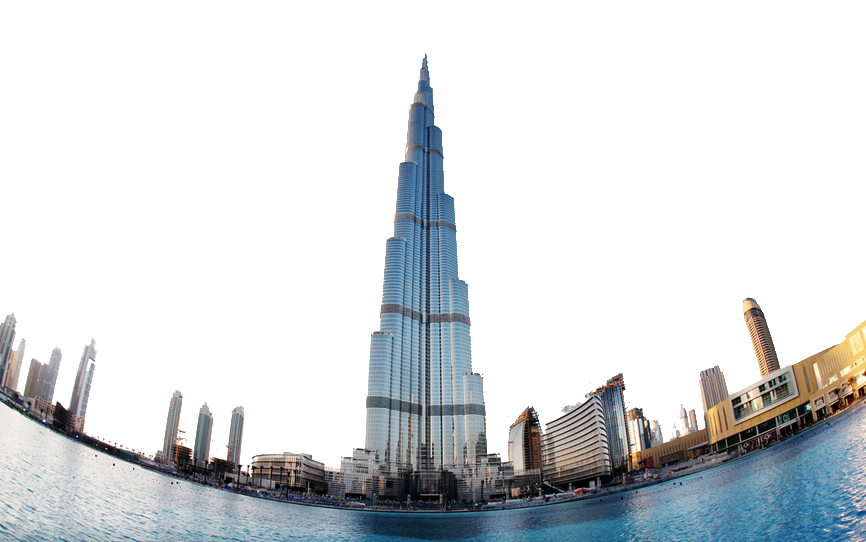 المعلمة وضحة القايدي
مدرسة الفرقان للتعليم الأساسي
عُلُوِّ
يَستَغْرِبُ الزُّوّارُ مِنْ عُلُوِّ بُرْجِ خَليفَةَ
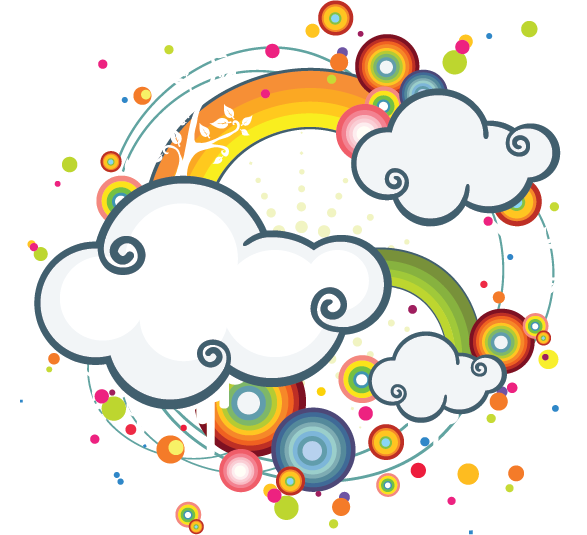 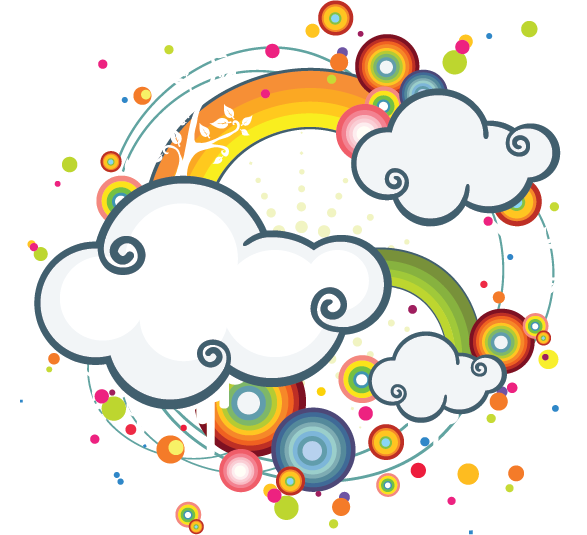 المعلمة وضحة القايدي
مدرسة الفرقان للتعليم الأساسي
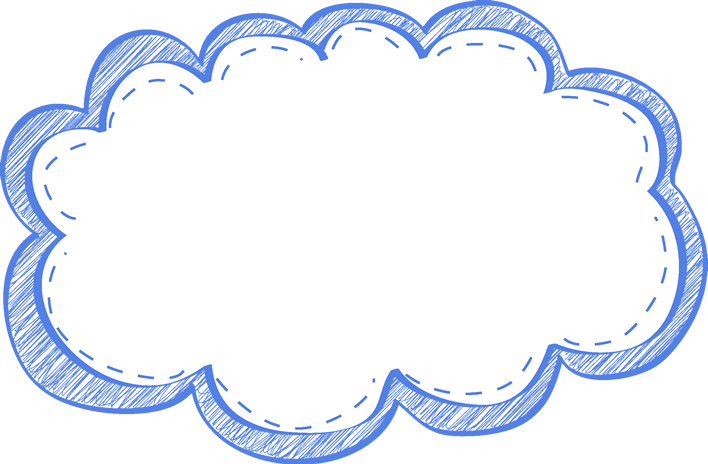 اِخْتَرْ كَلِمَةً، ثُمّ
ضعْها في جُمْلَةٍ
مِنْ عِنْدِكَ
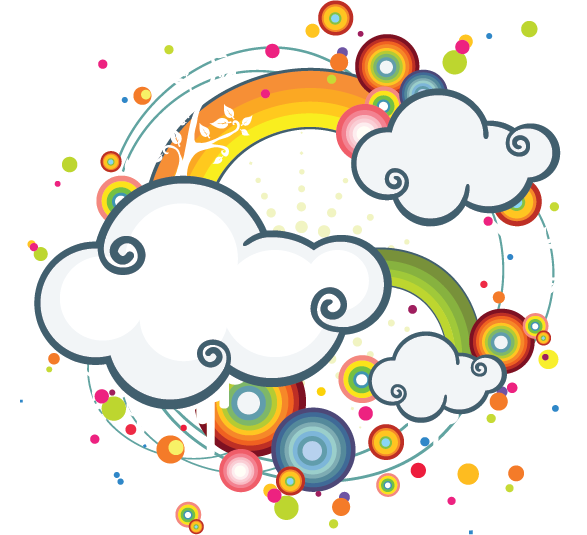 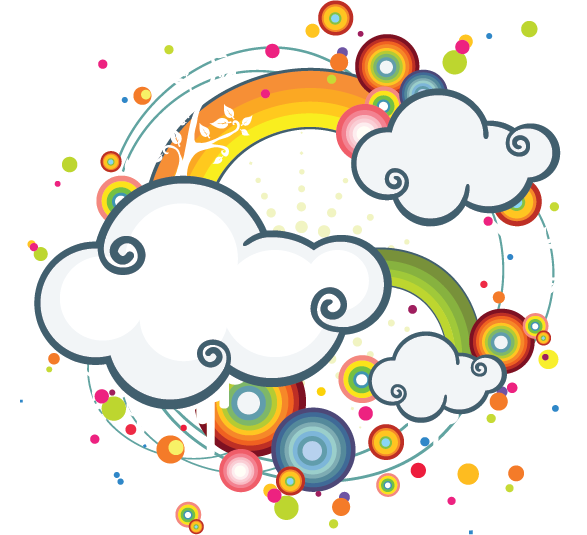 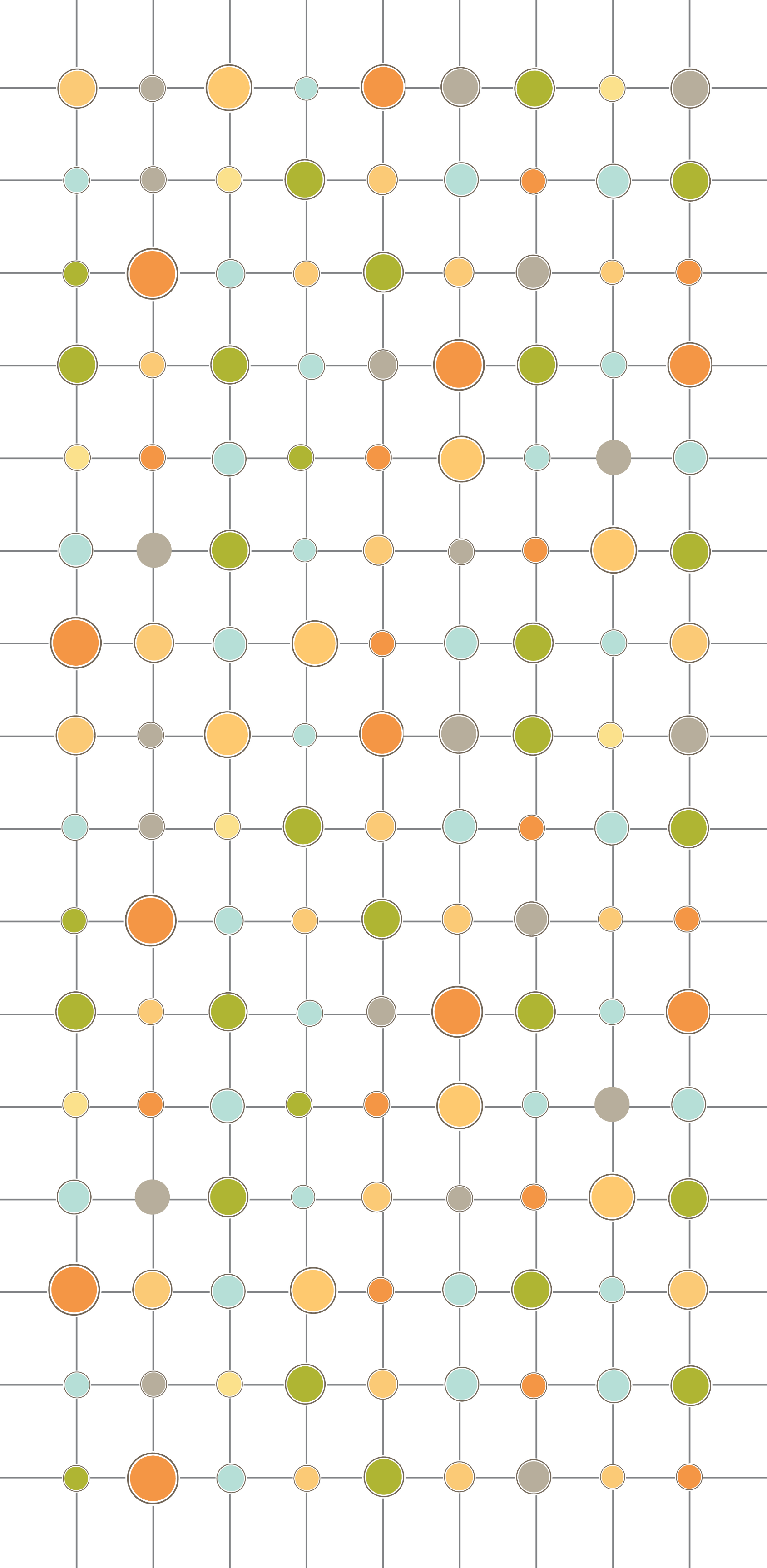 المعلمة وضحة القايدي
مدرسة الفرقان للتعليم الأساسي
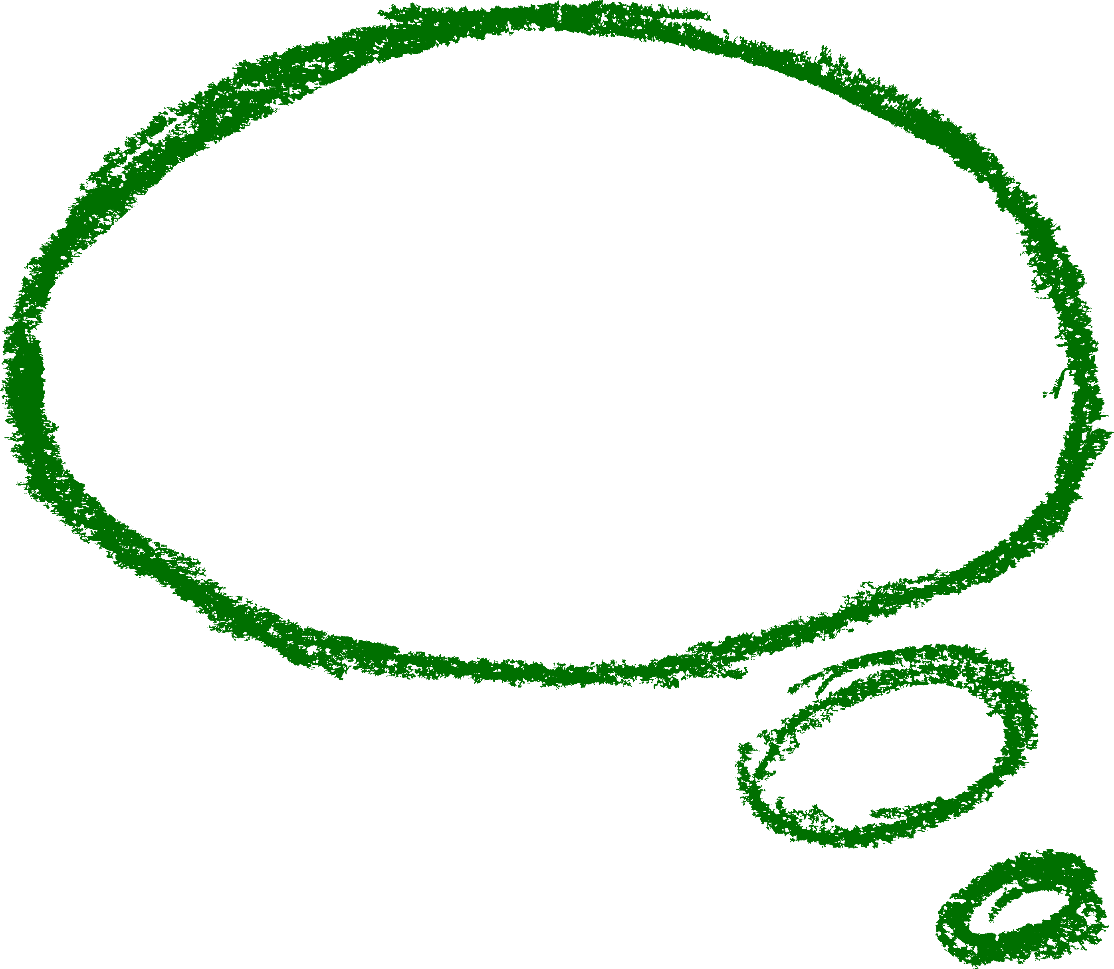 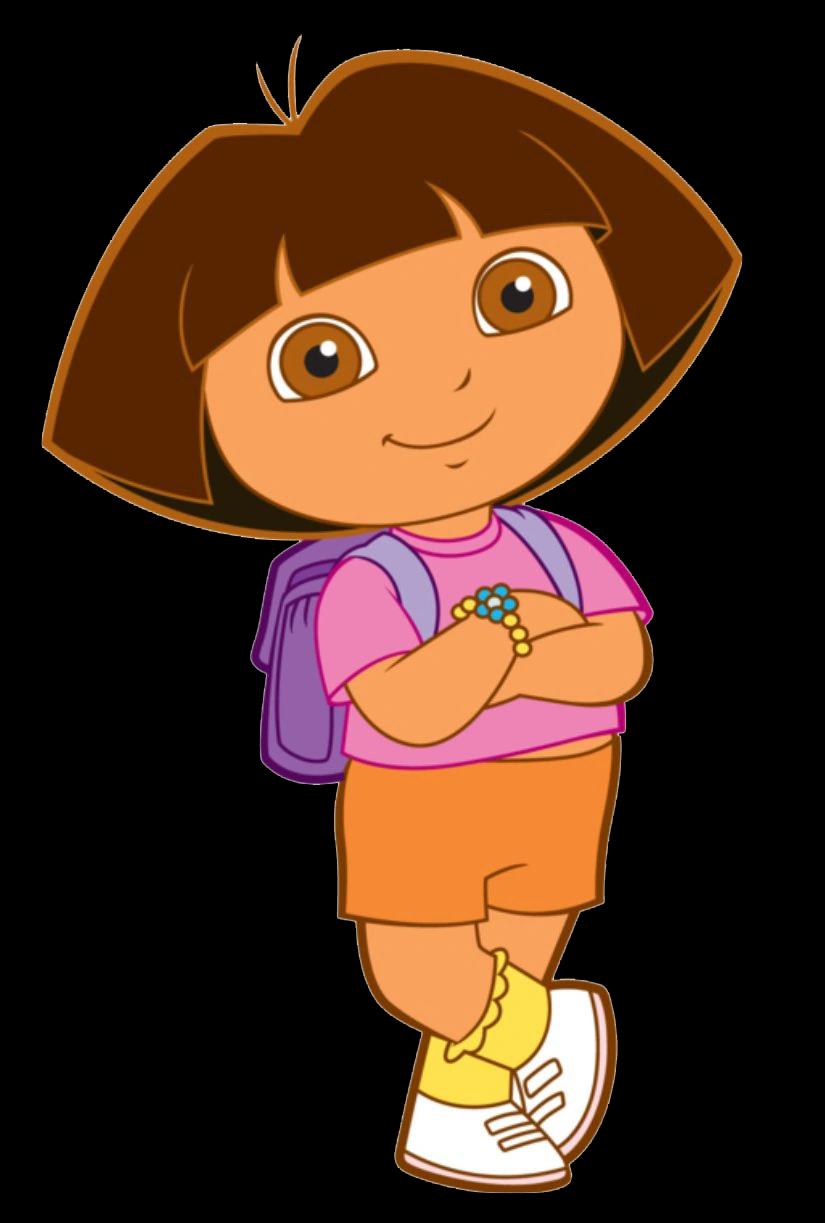 هيا نختبر ما تعلمنا
 يا أبطالي الصغار
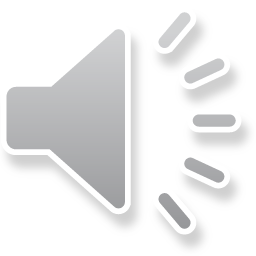 اخْتَرِ الْإِجابَةَ الصحيحة لكل سؤال فيما يأتي :
مُرادِفُ كَلِمَةِ (الْحَنون) :
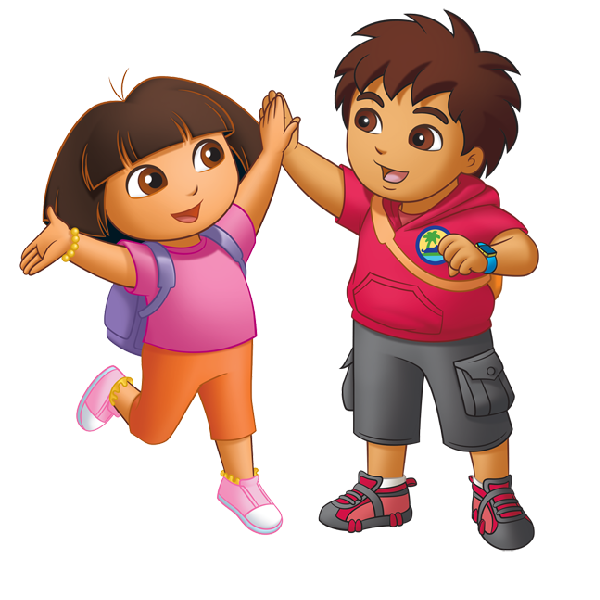 الْغَضوب
العَطوف
المَسرور
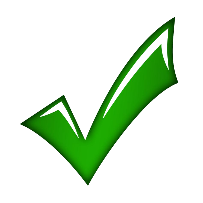 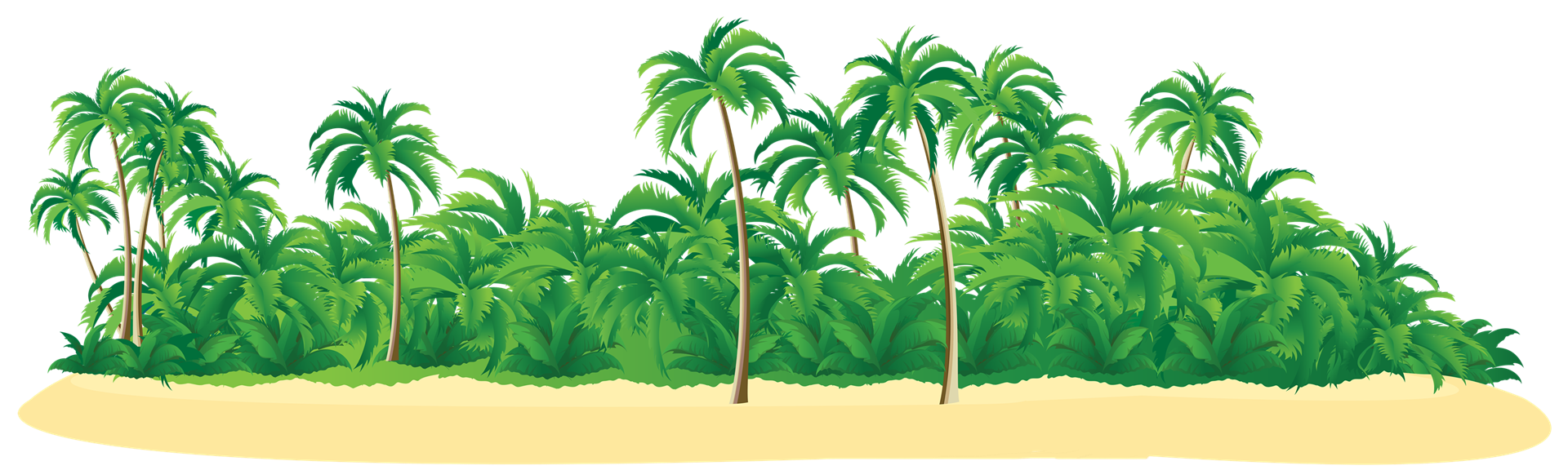 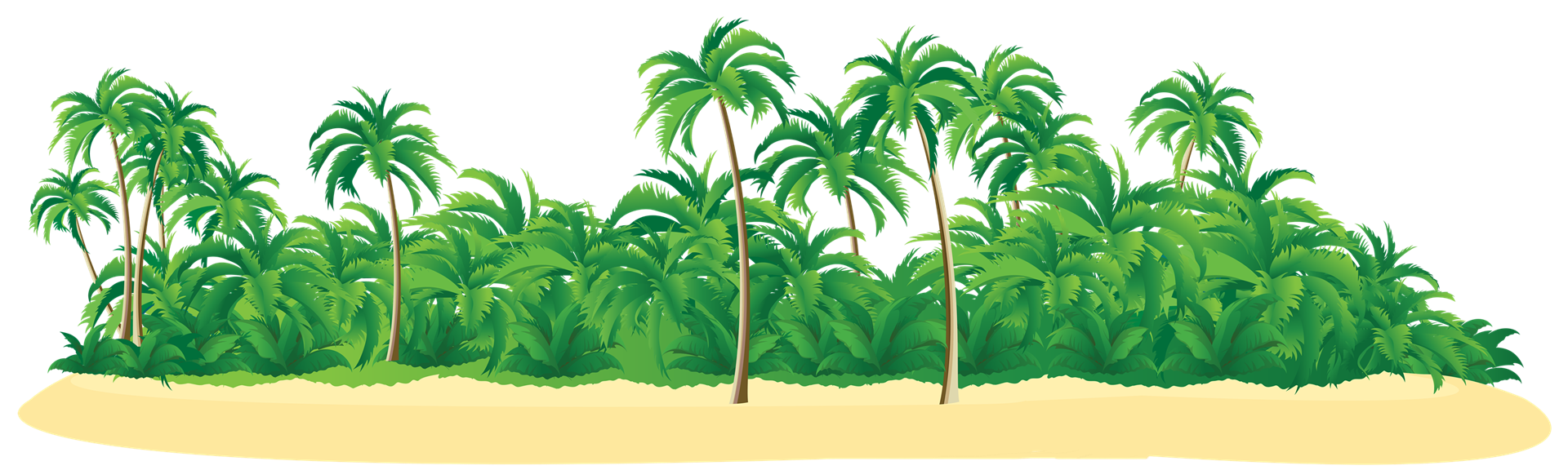 المعلمة وضحة القايدي
مدرسة الفرقان للتعليم الأساسي
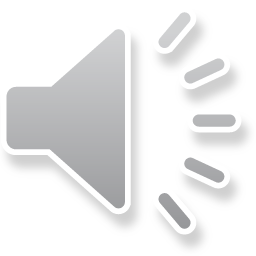 اخْتَرِ الْإِجابَةَ الصحيحة لكل سؤال فيما يأتي :
( أنت مصدر فَخرنا ) معنى كلمة ( فَخرنا ) :
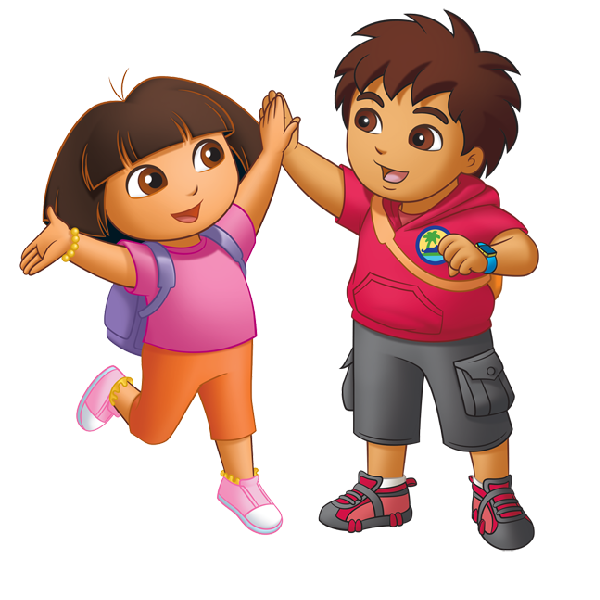 تواضعنا
هدوئنا
اعتزازنا
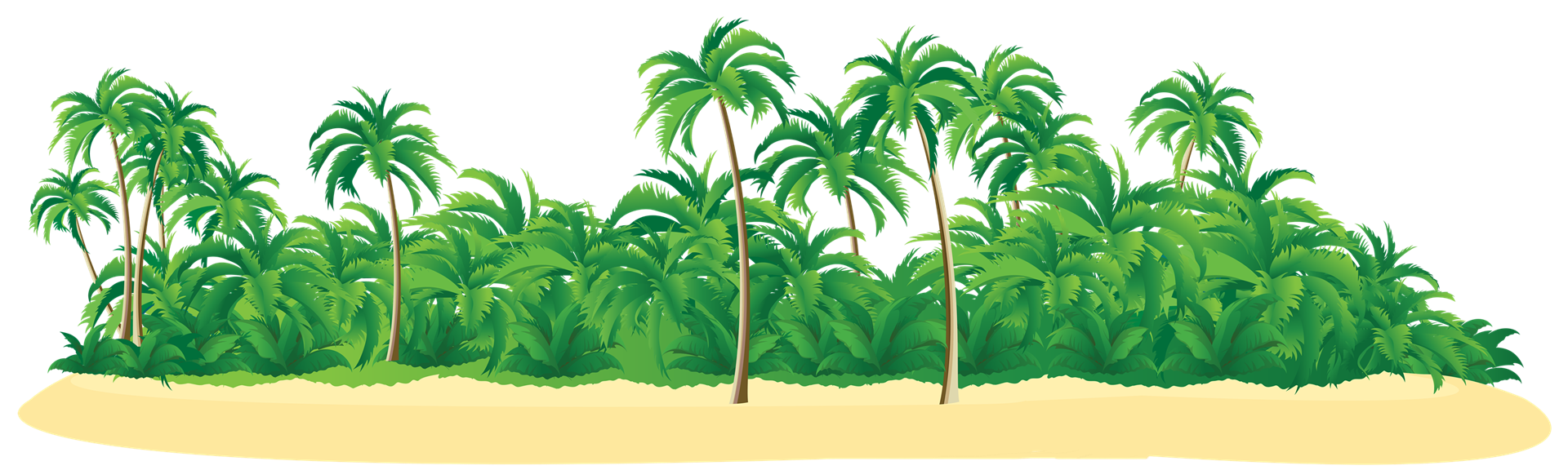 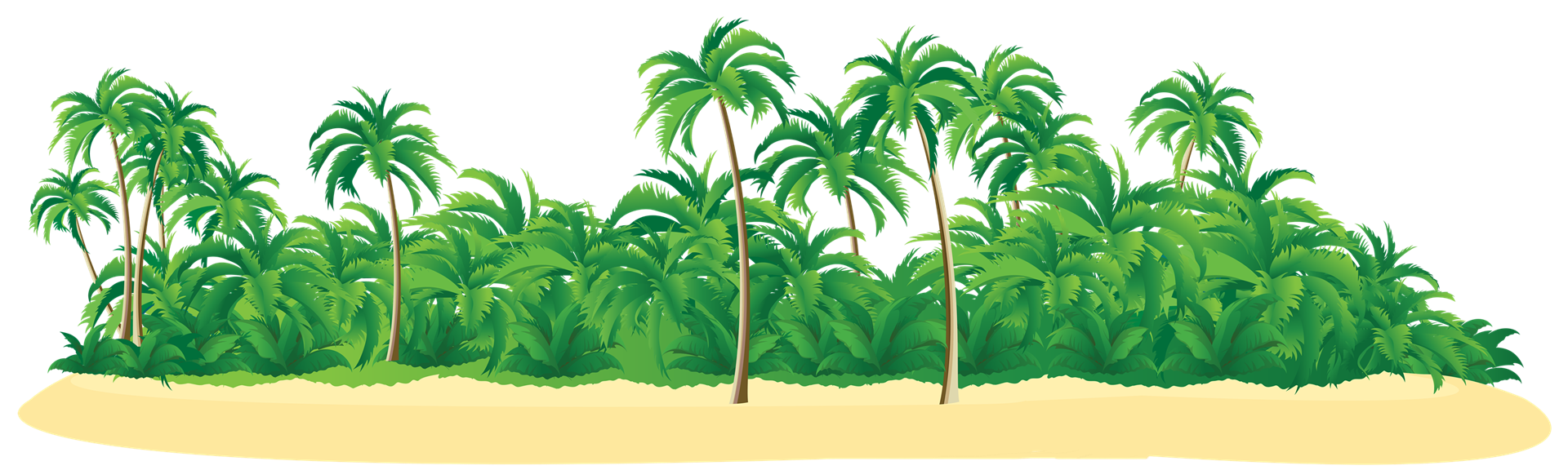 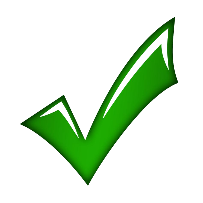 المعلمة وضحة القايدي
مدرسة الفرقان للتعليم الأساسي
فيروس كوفيد 
19 (كورونا)
( الحلقة 1)
المعلمة 
وضحة القايدي
مدرسة الفرقان للتعليم الأساسي
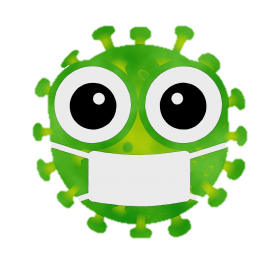 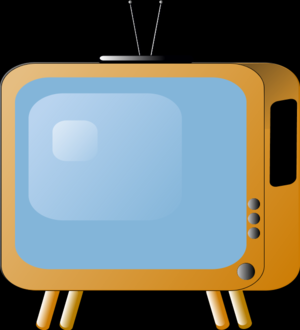 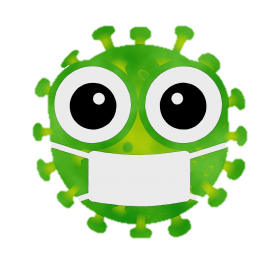 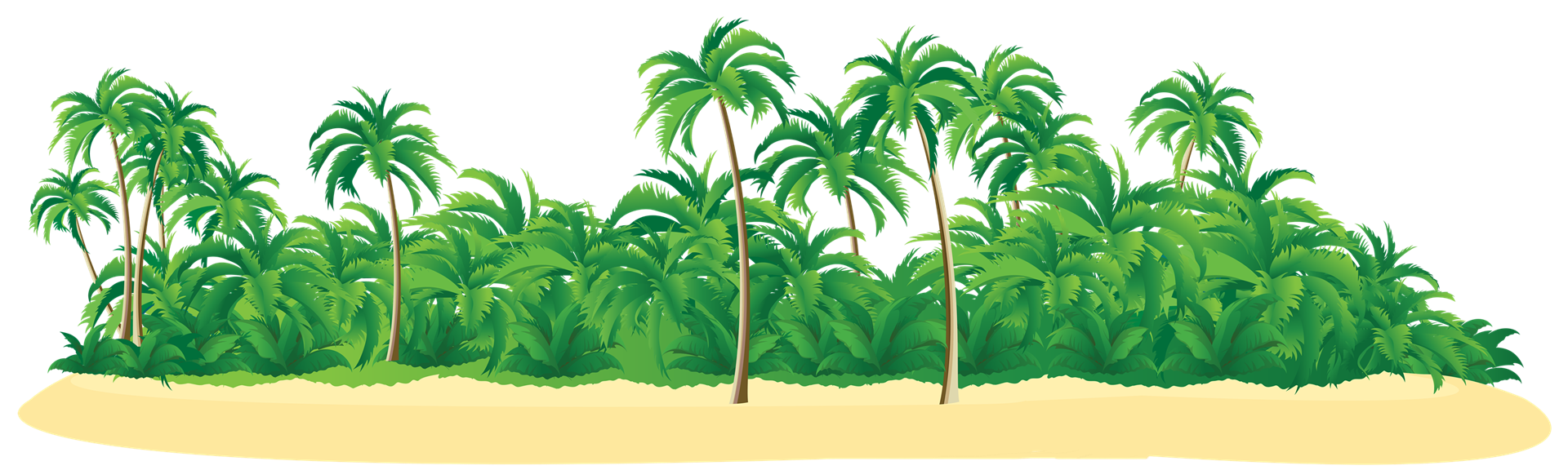 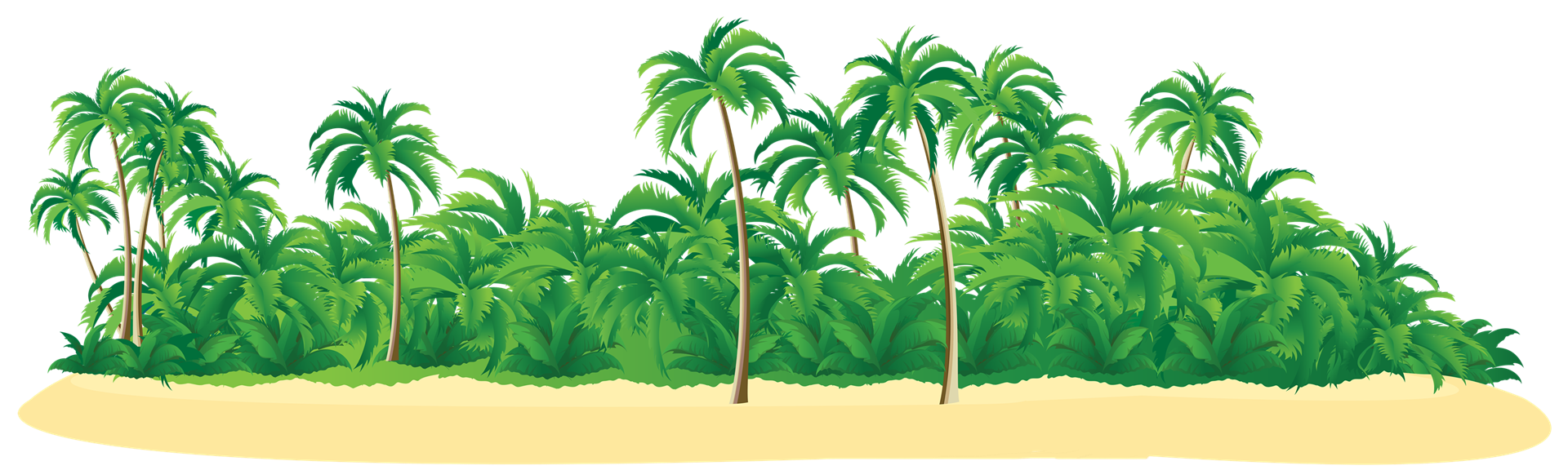 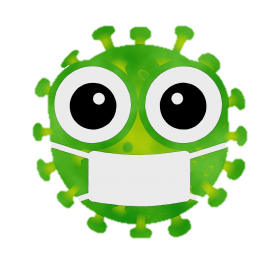 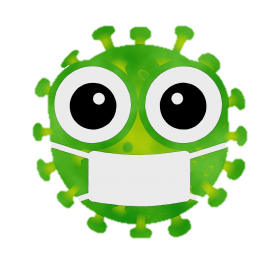 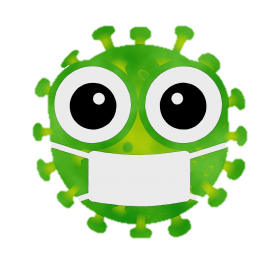 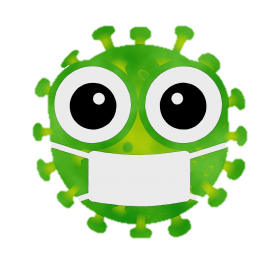 وقفه لابد منها
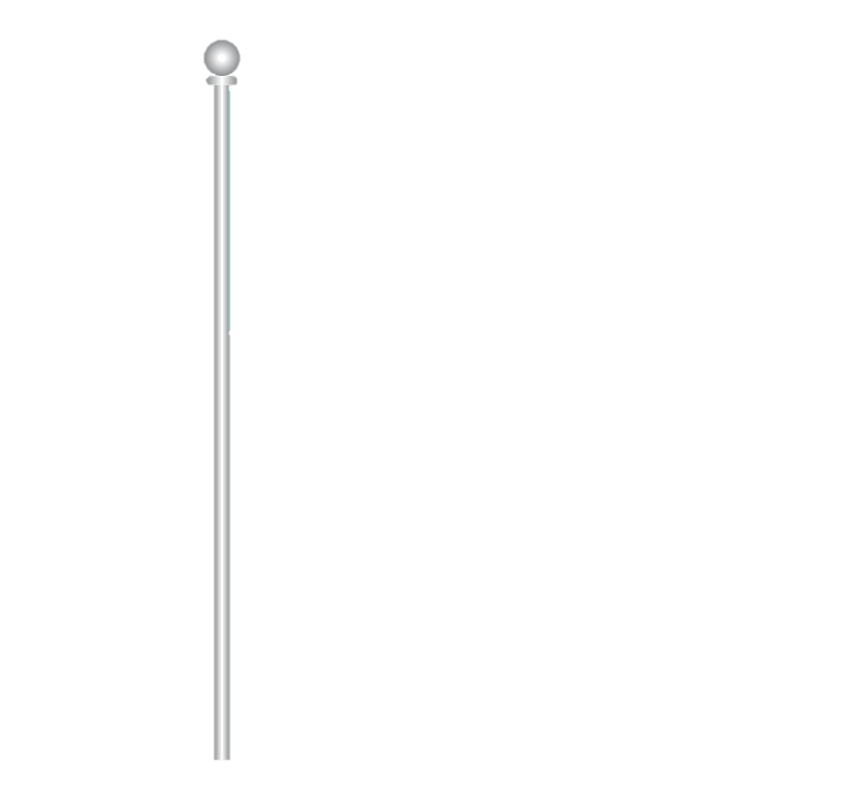 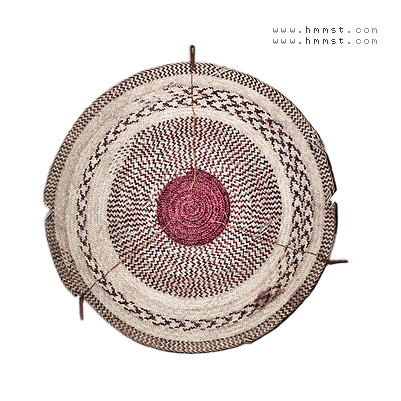 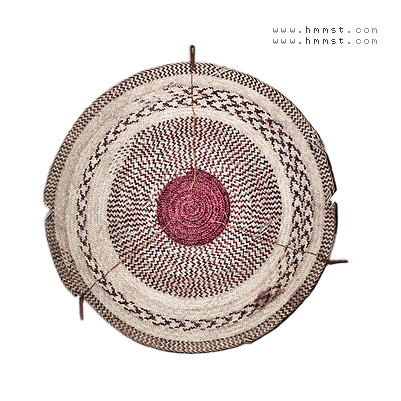 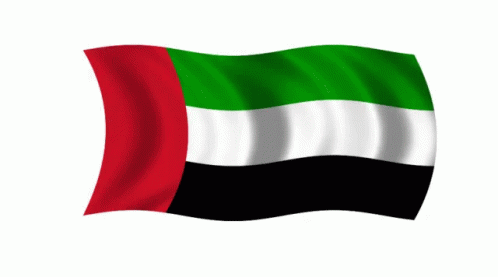 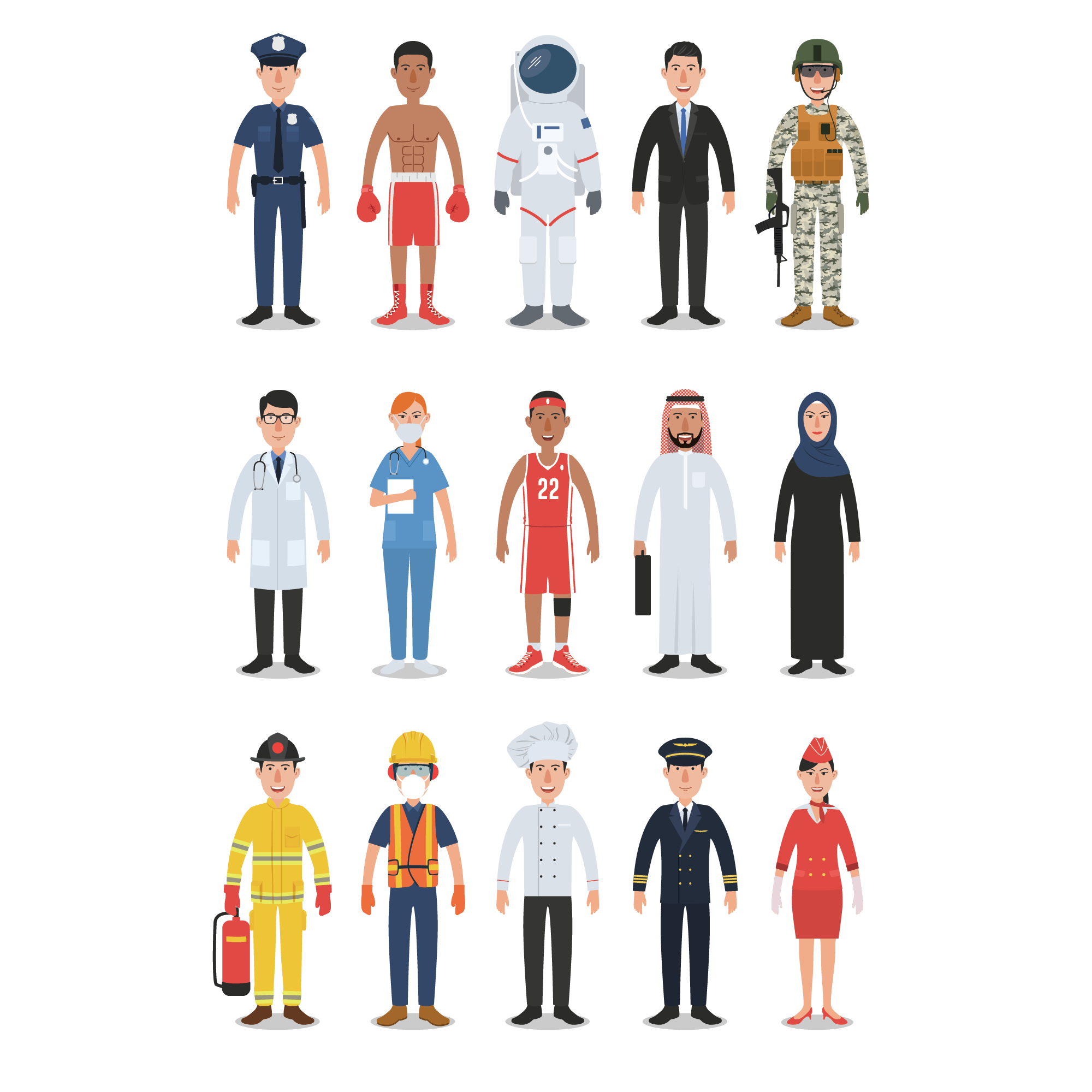 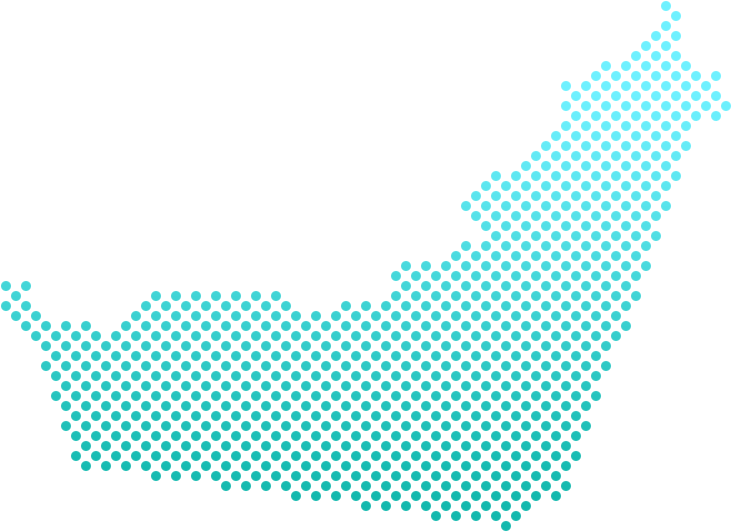 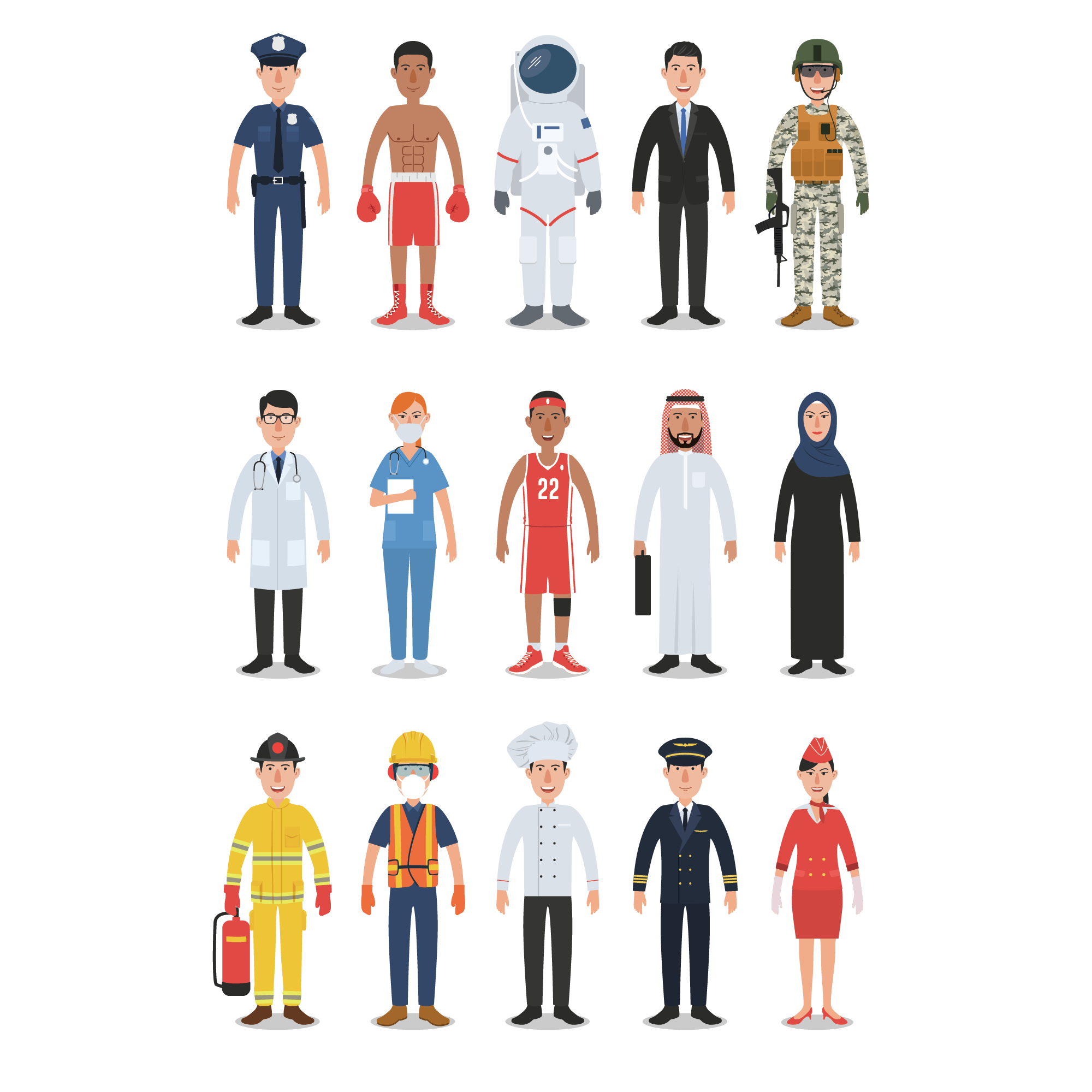 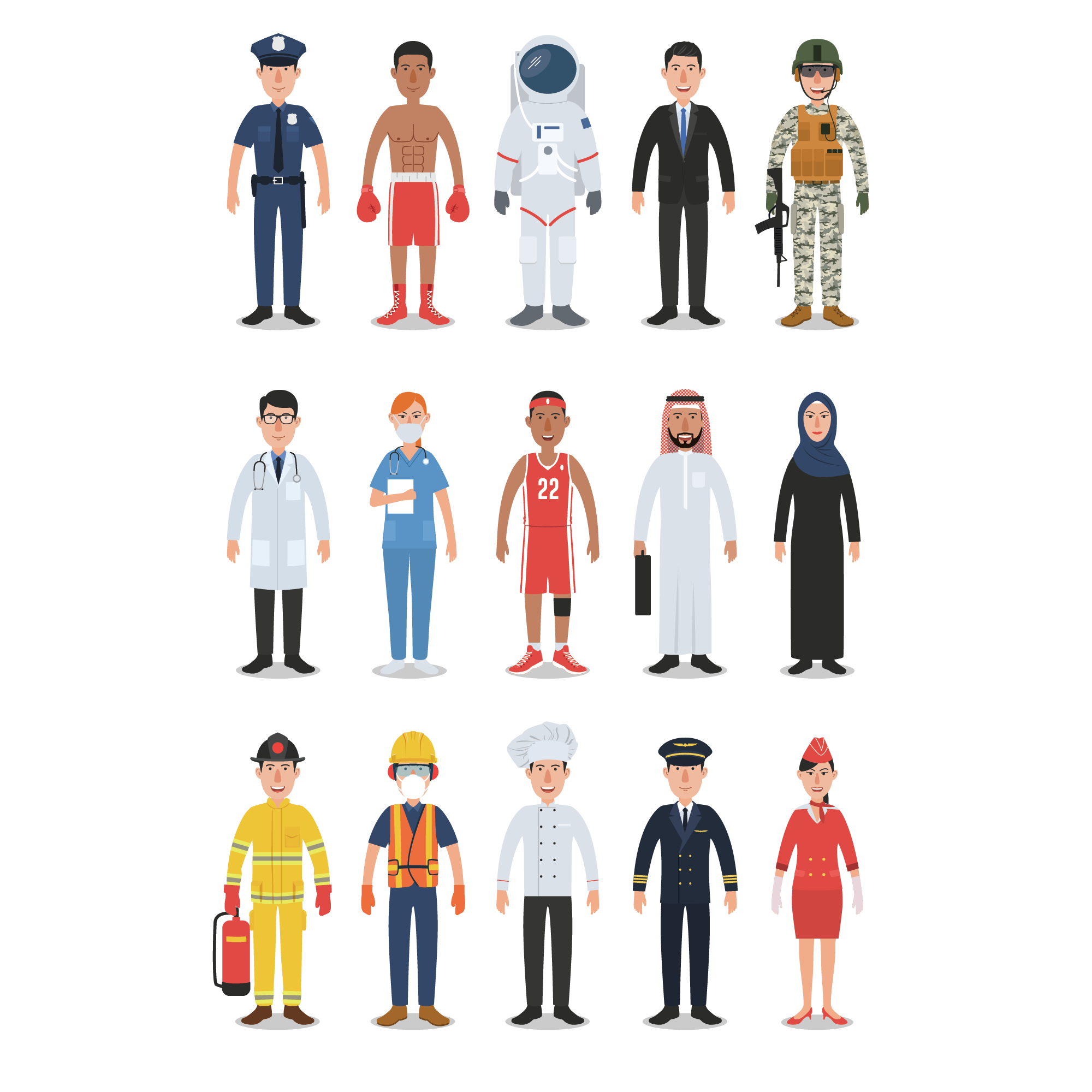 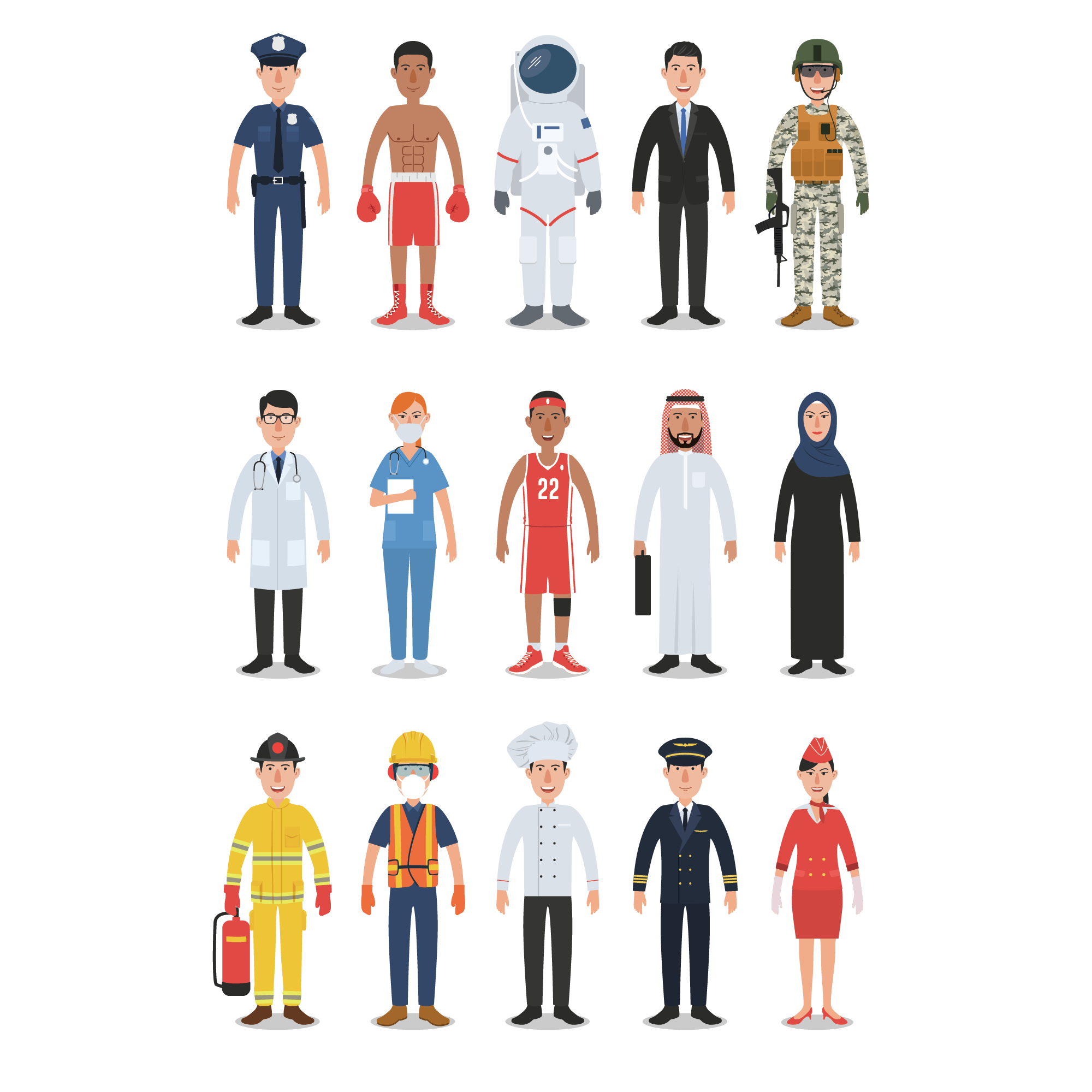 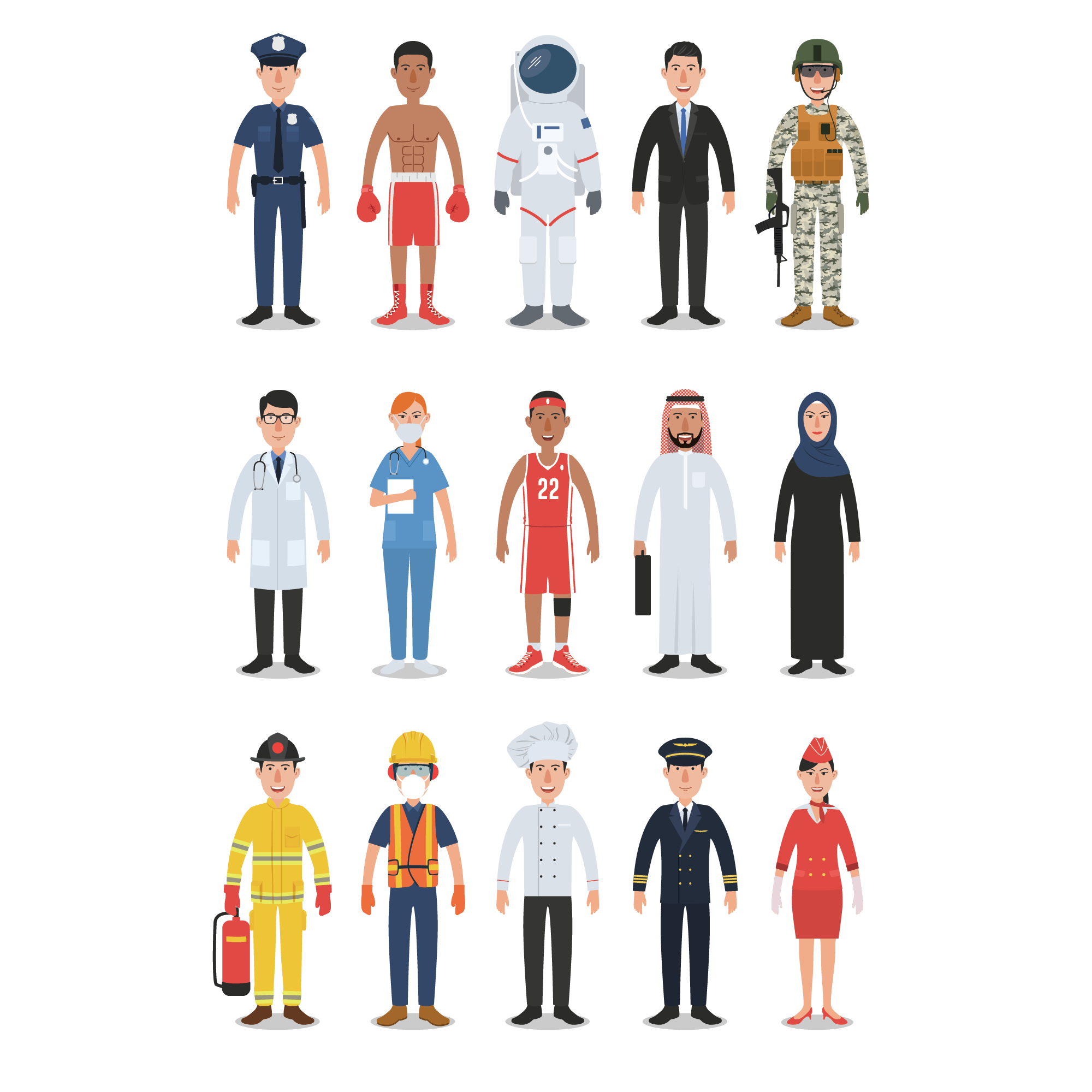 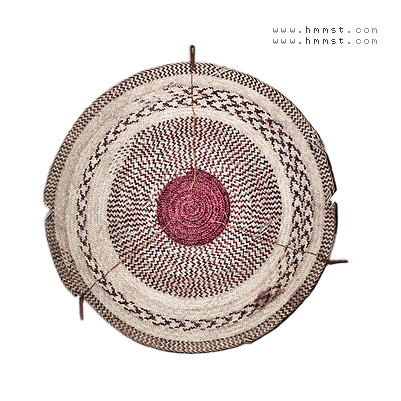 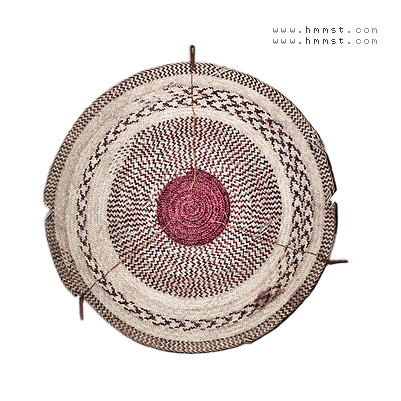 مُلْتَزِمونَ يا وَطَنْ
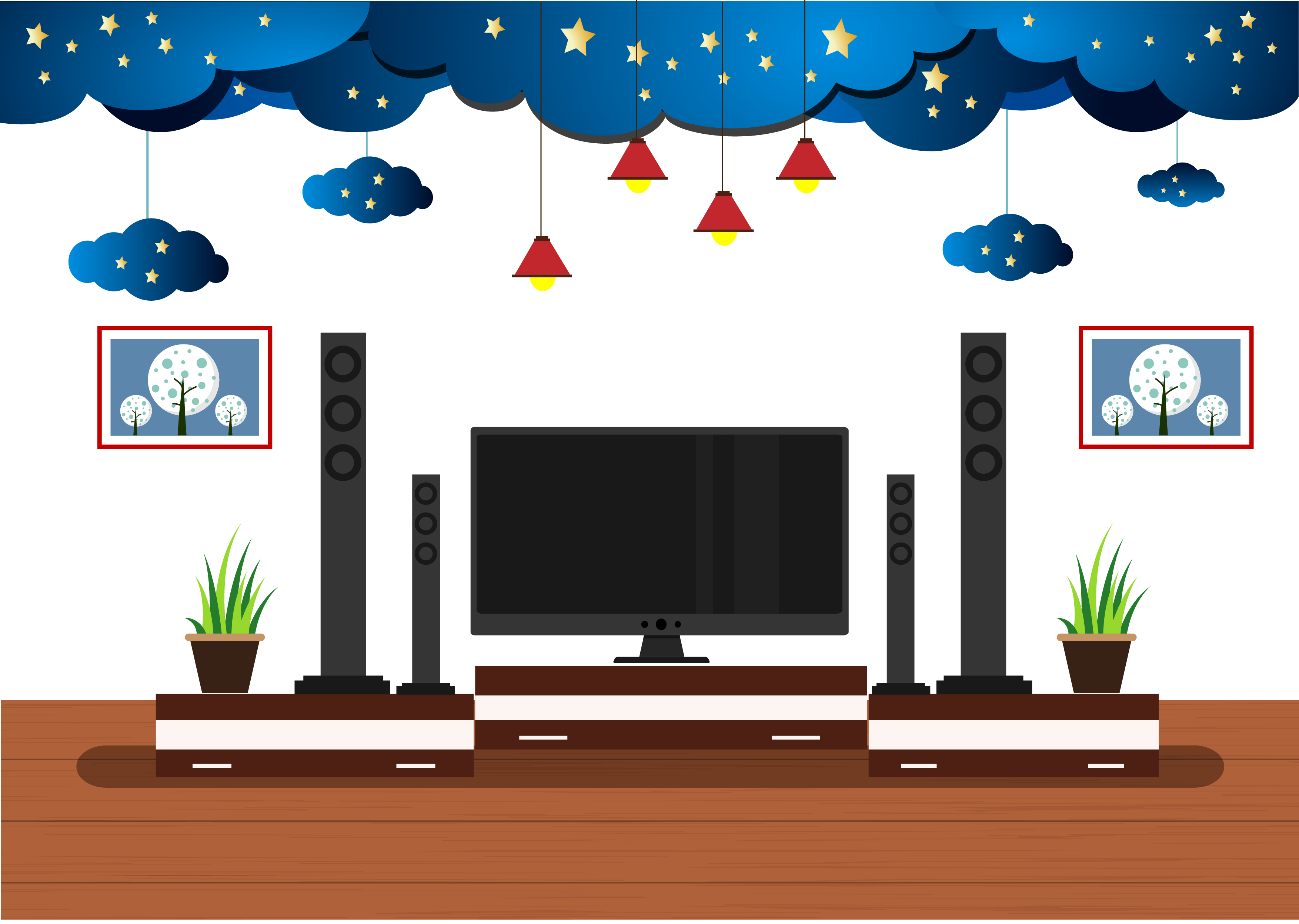 خَلِّك في
الْبيت
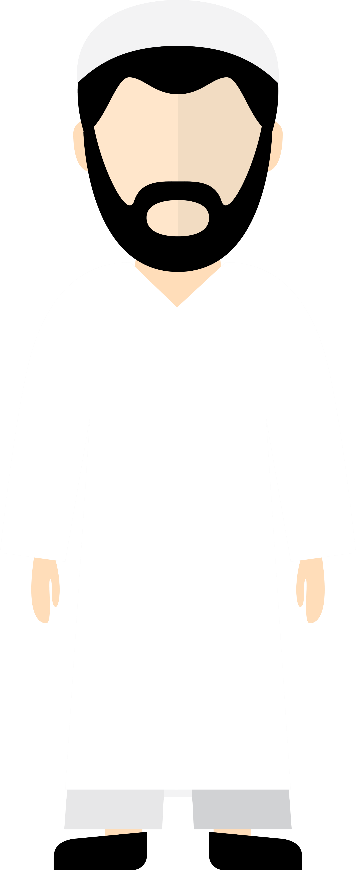 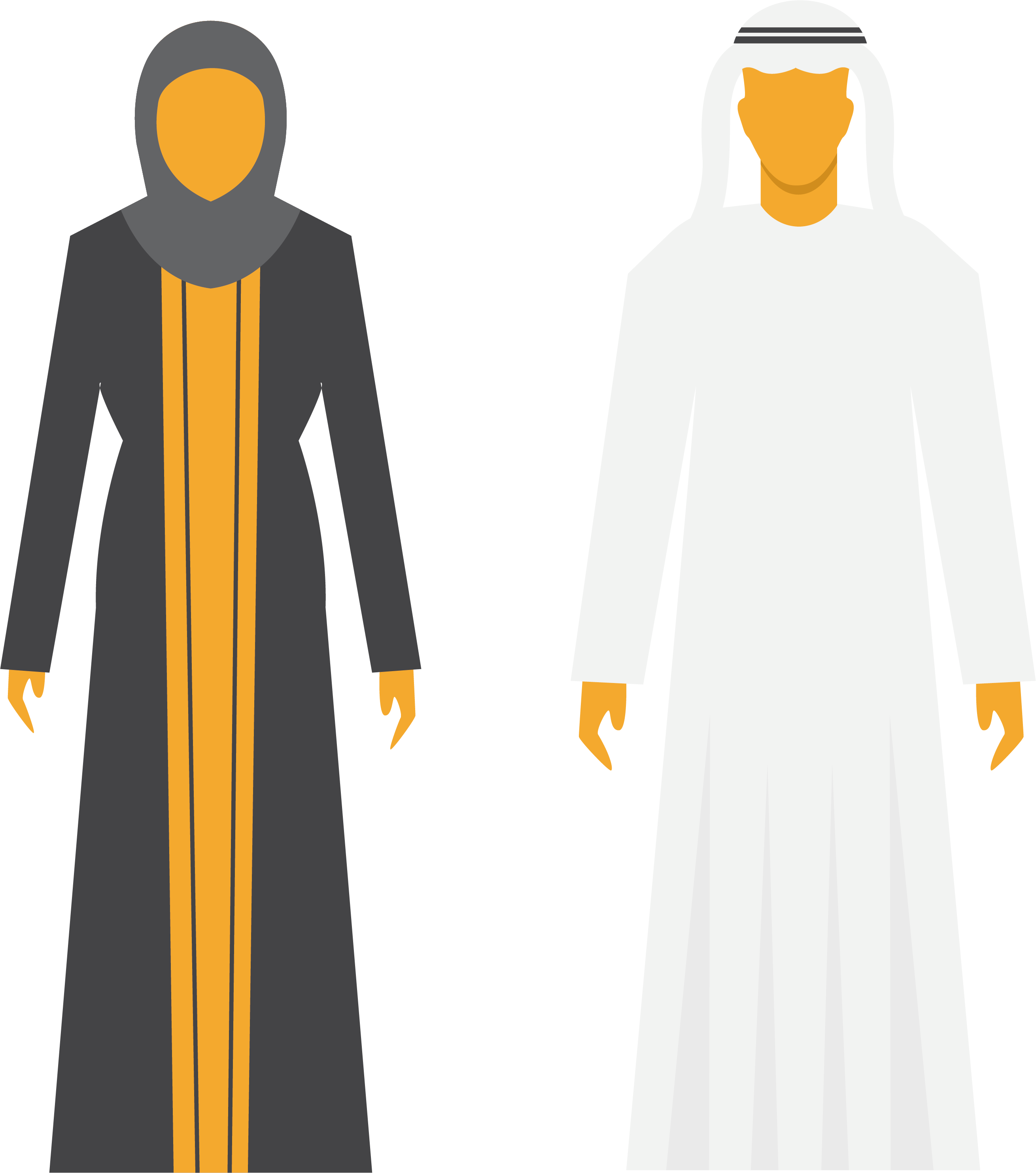 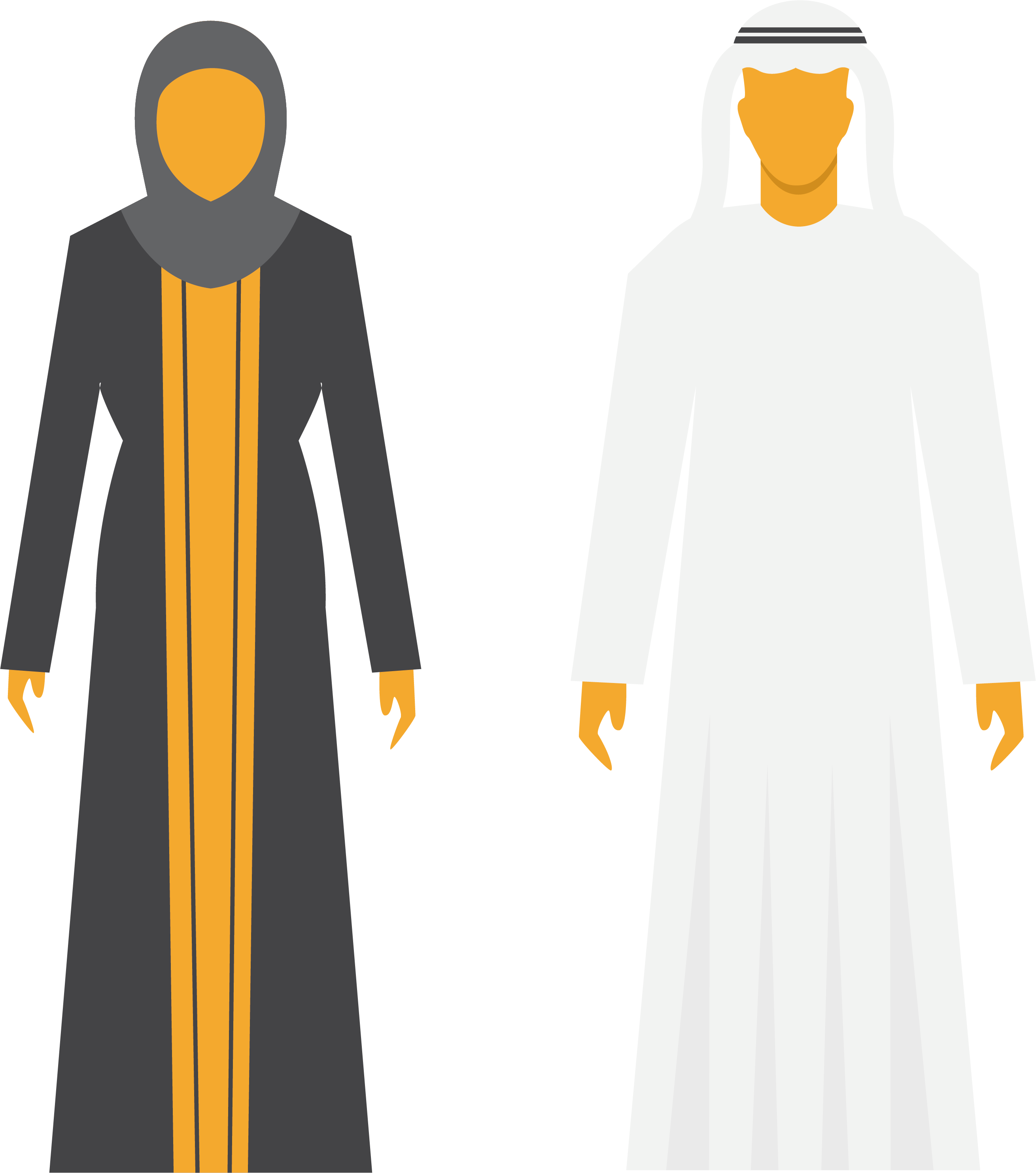 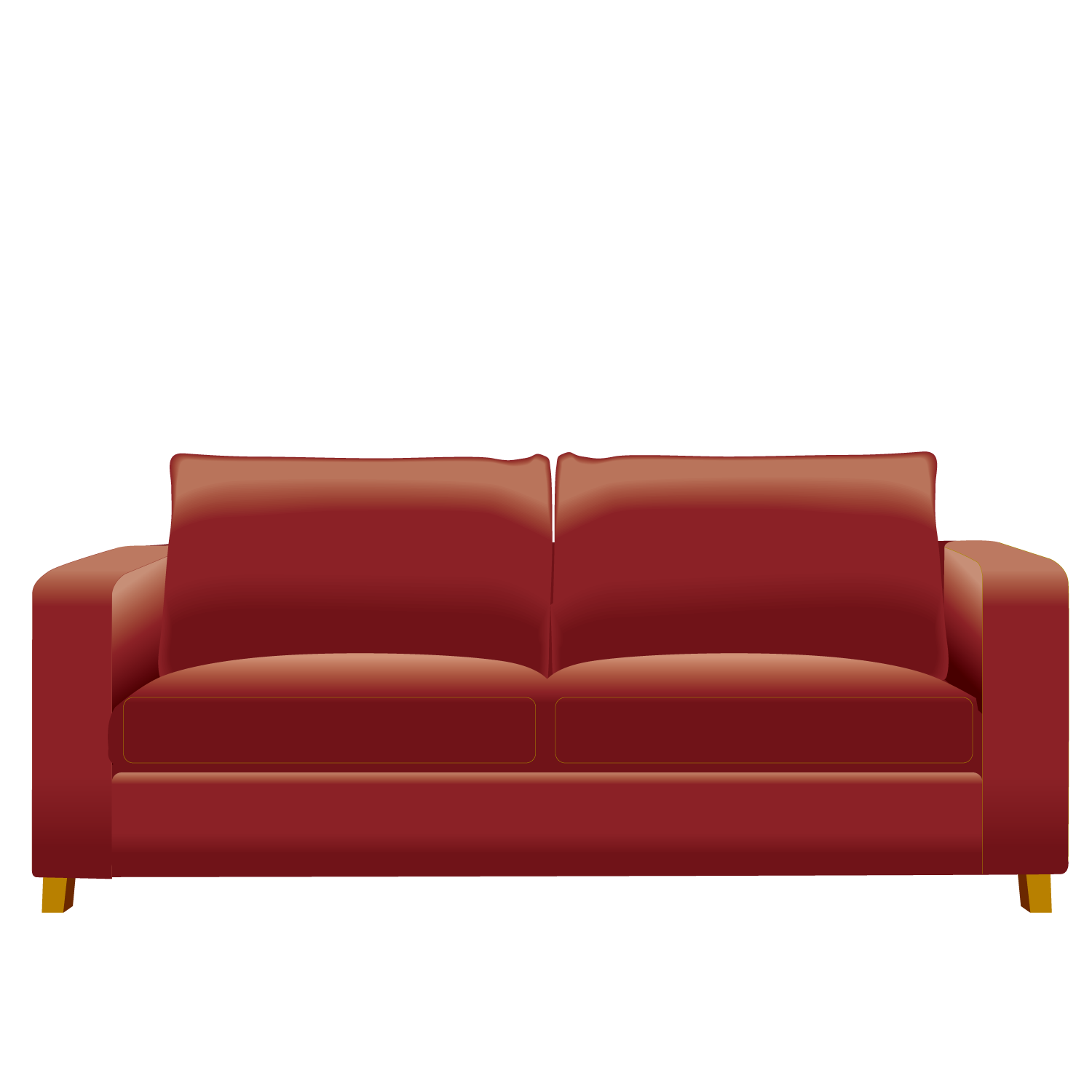 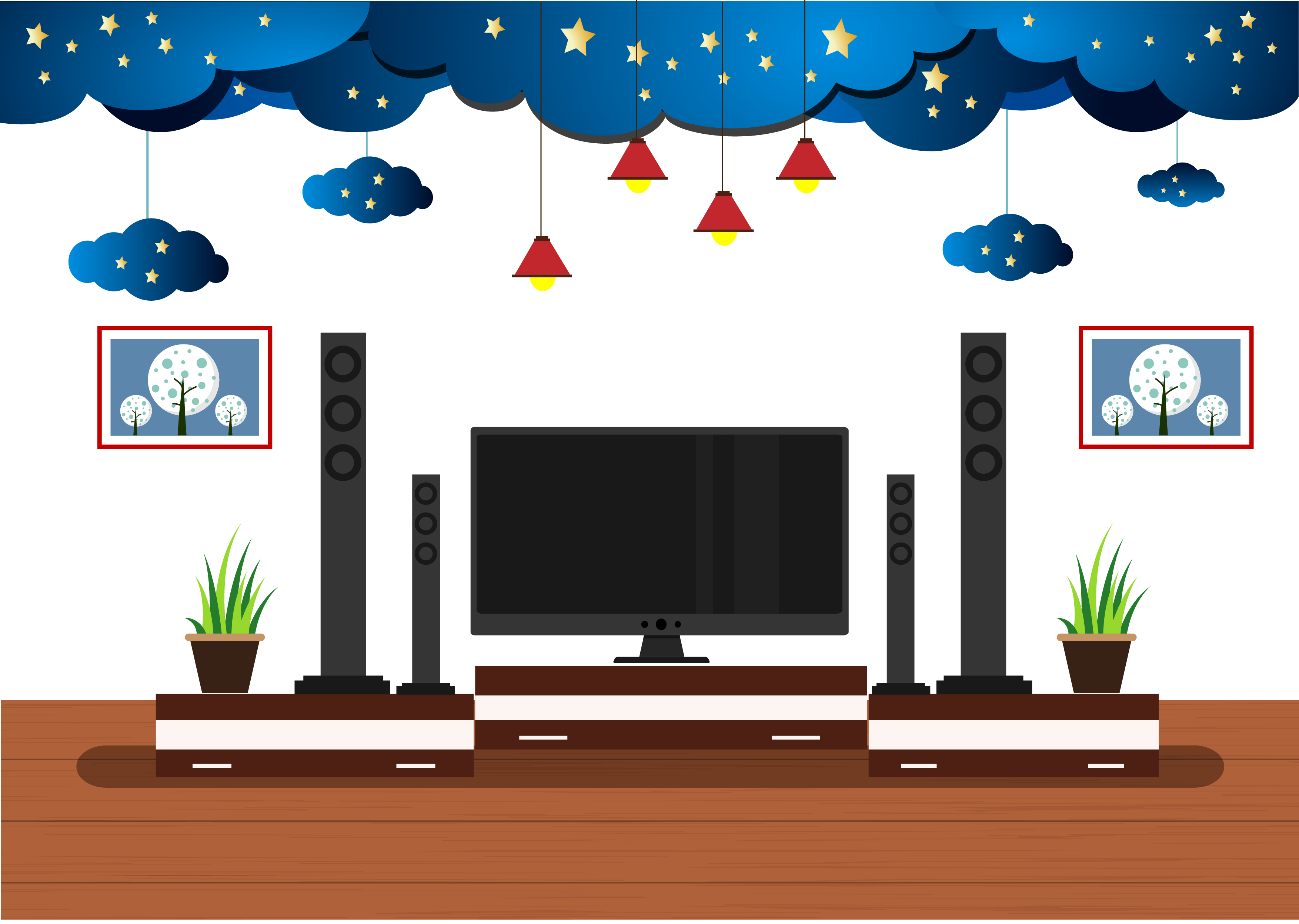 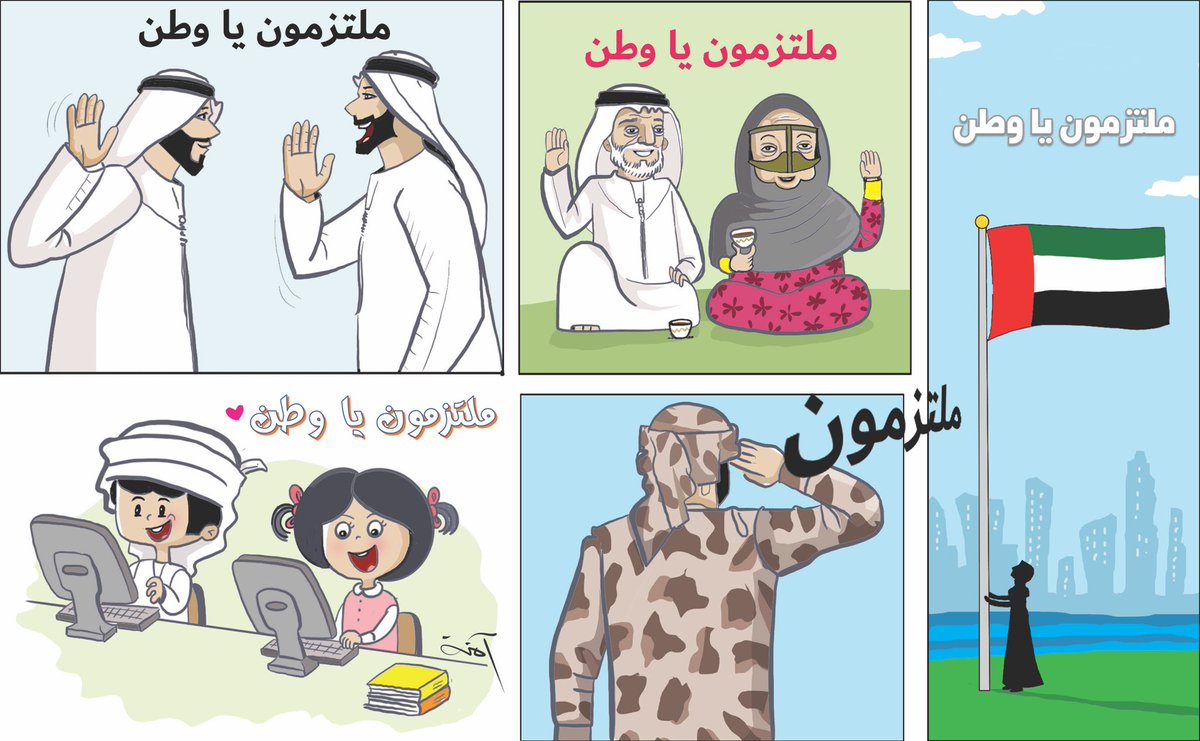